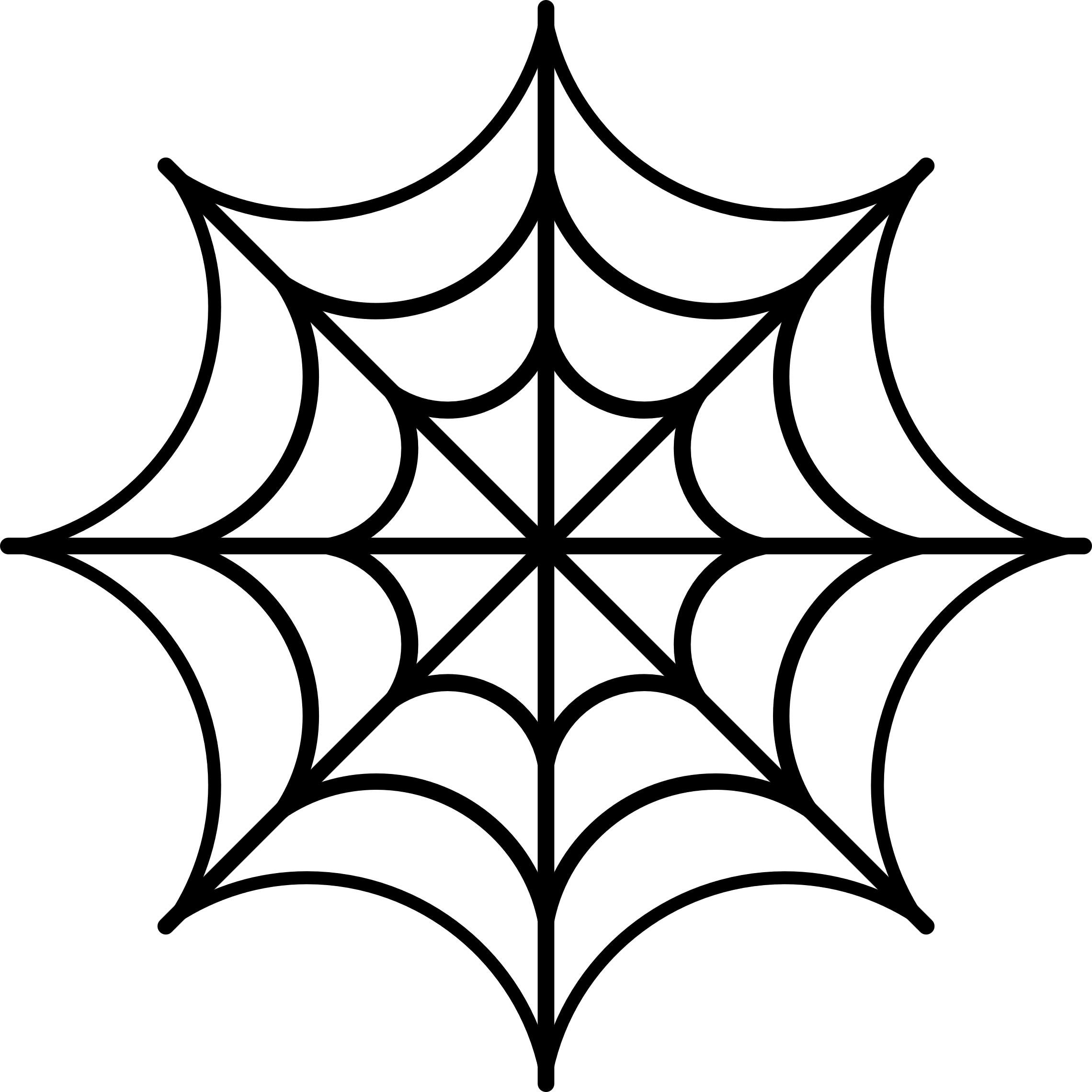 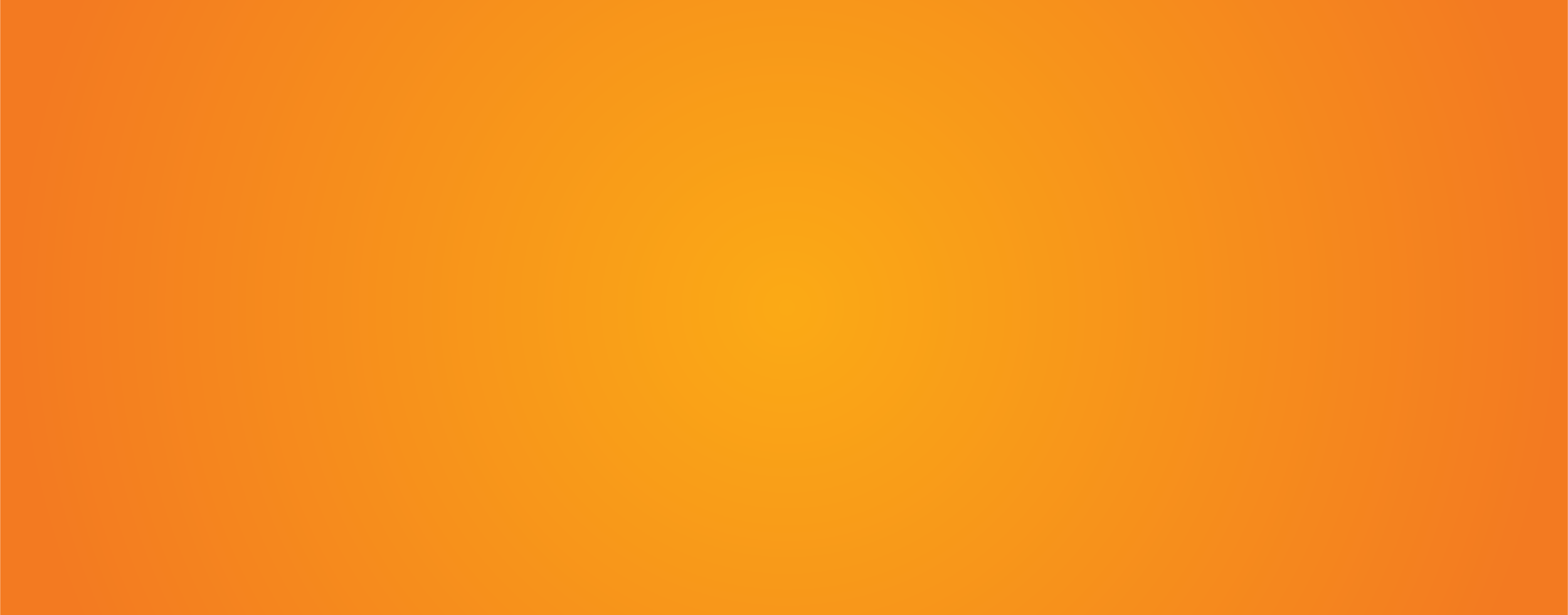 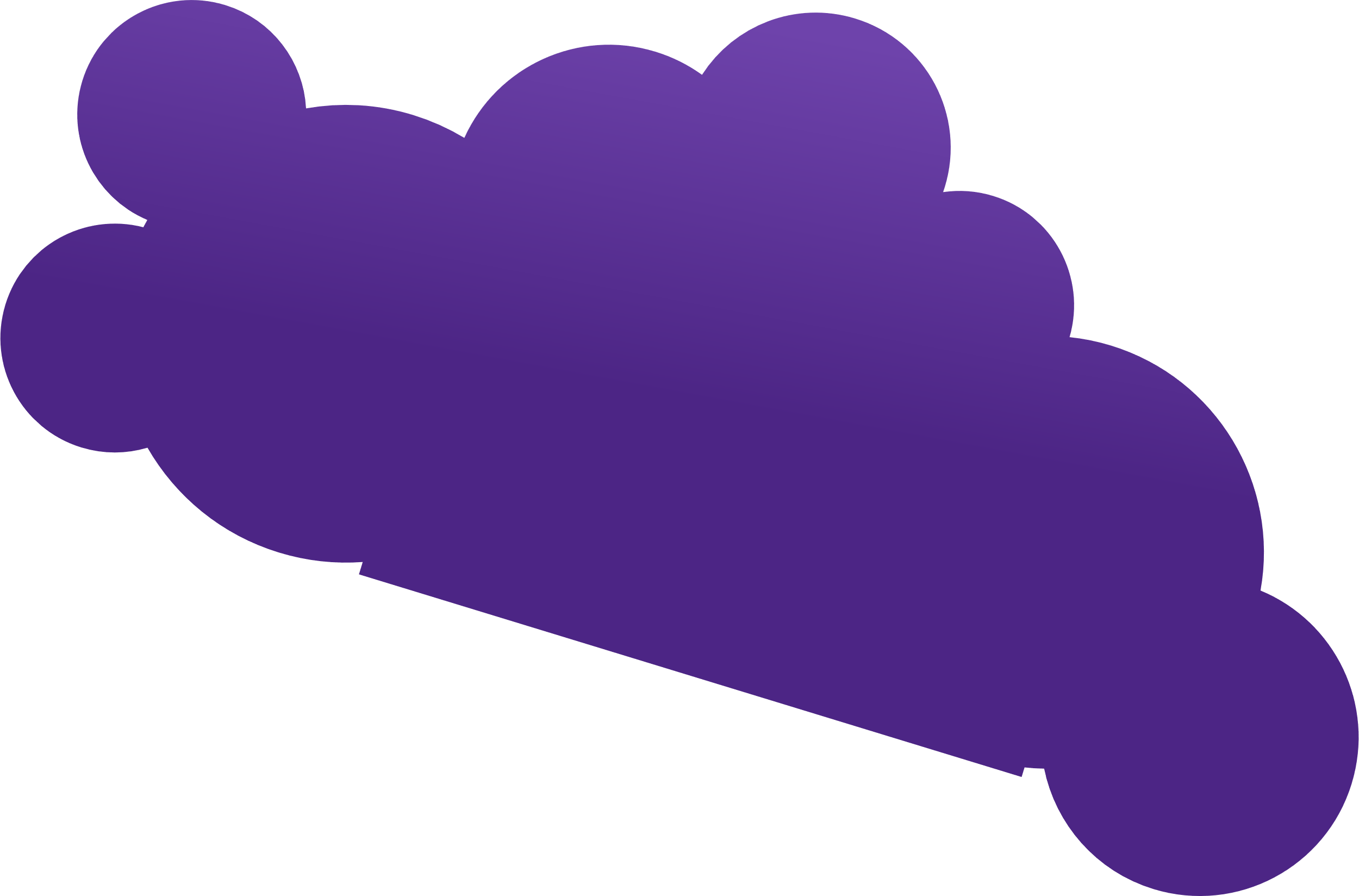 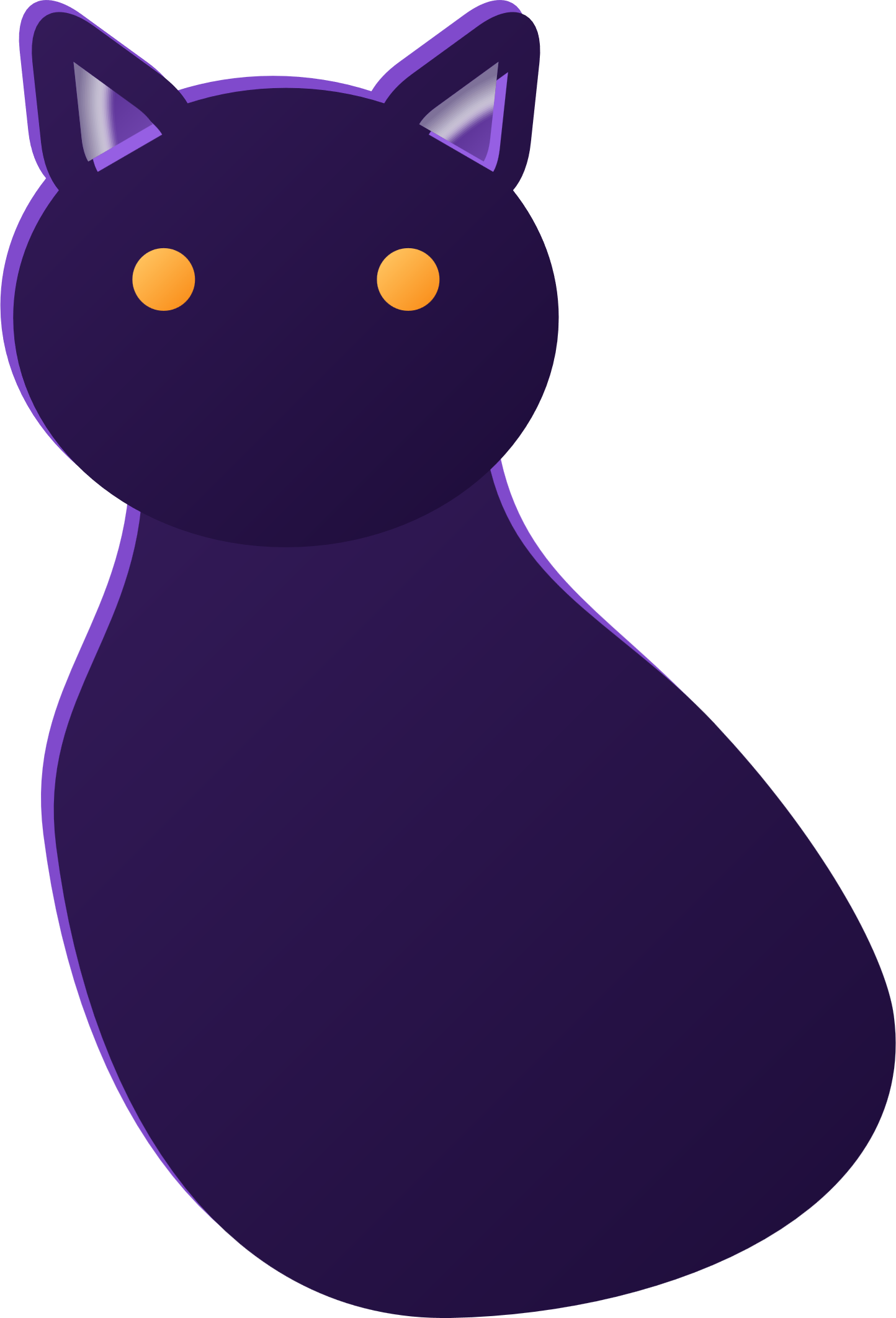 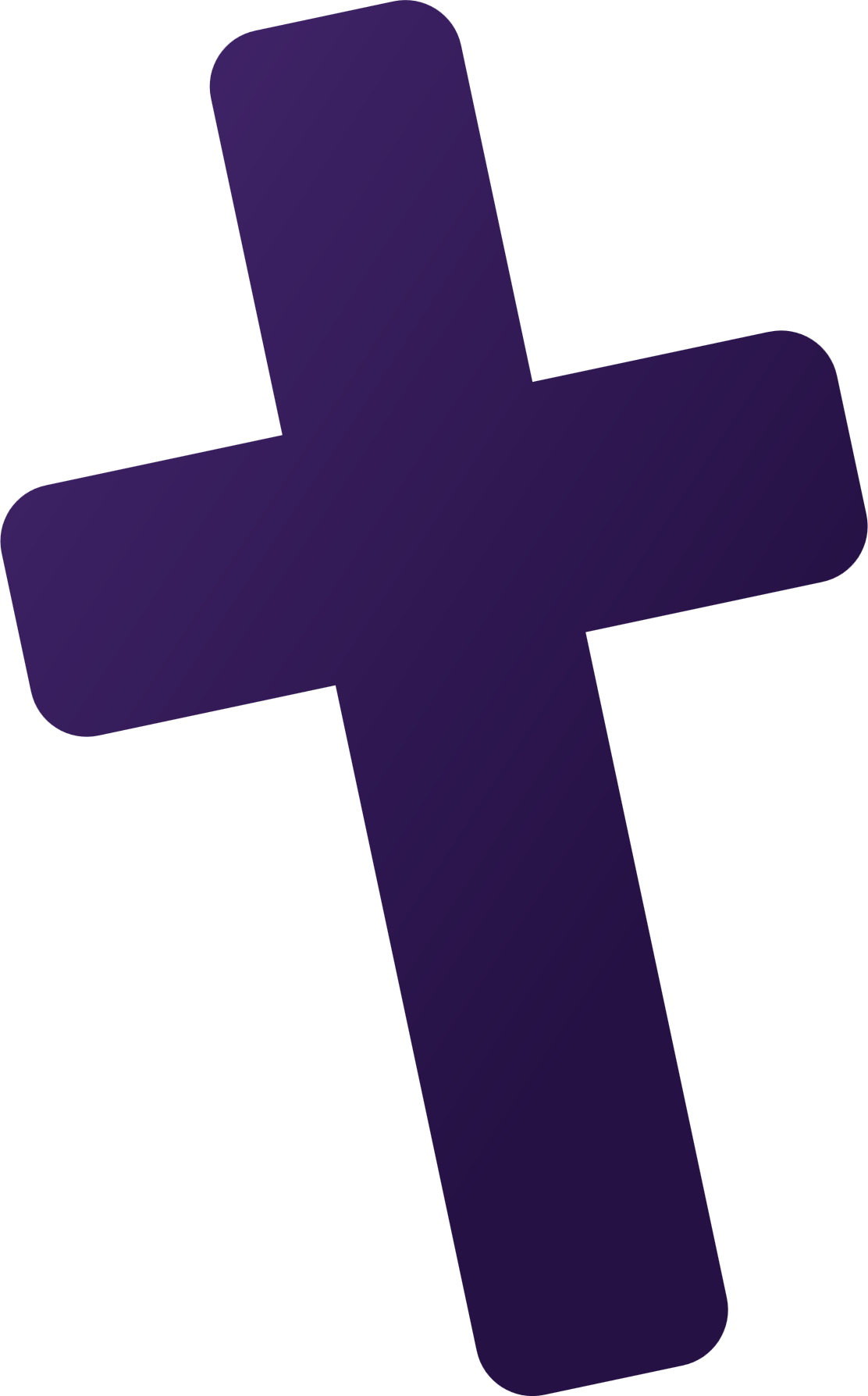 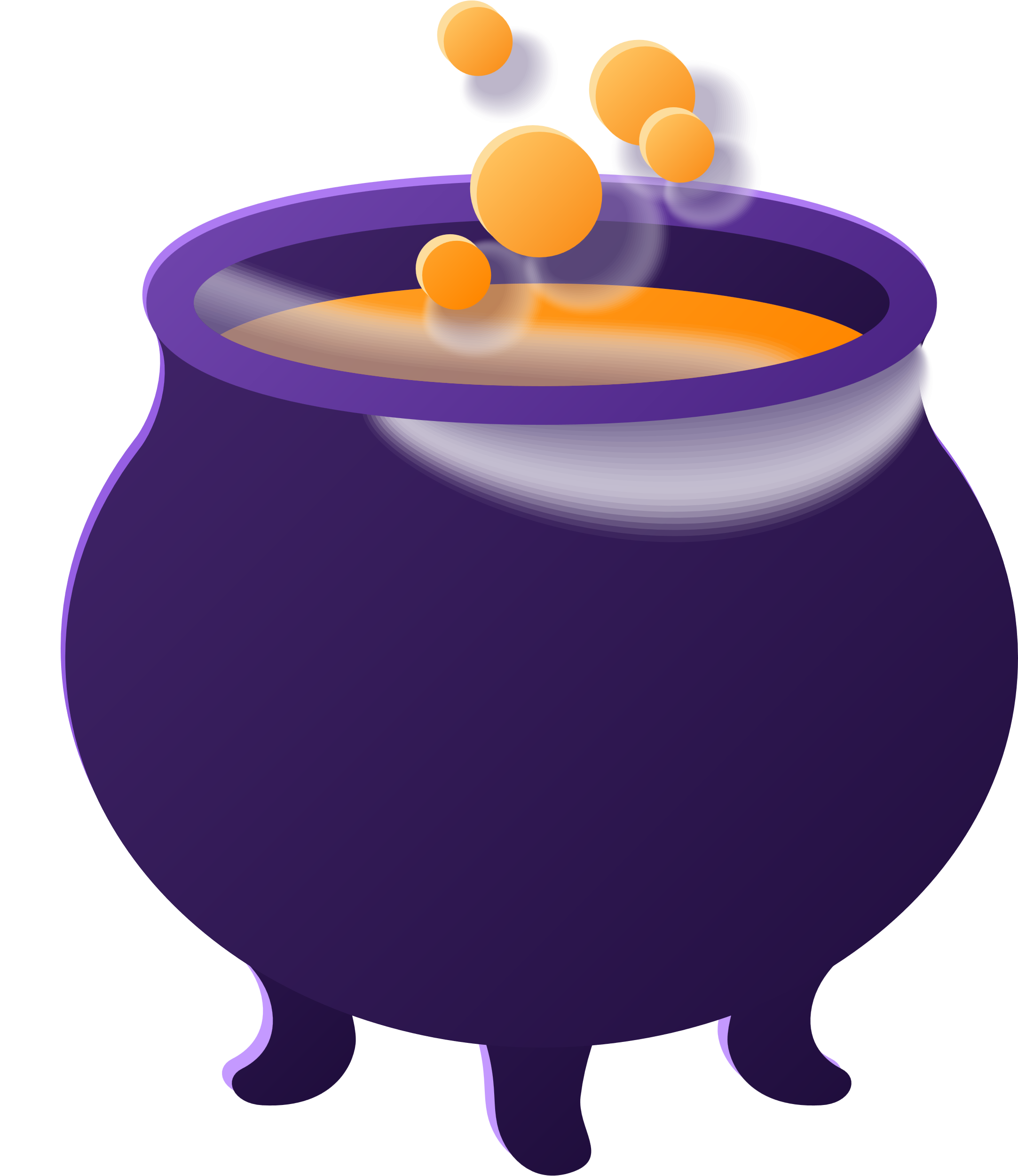 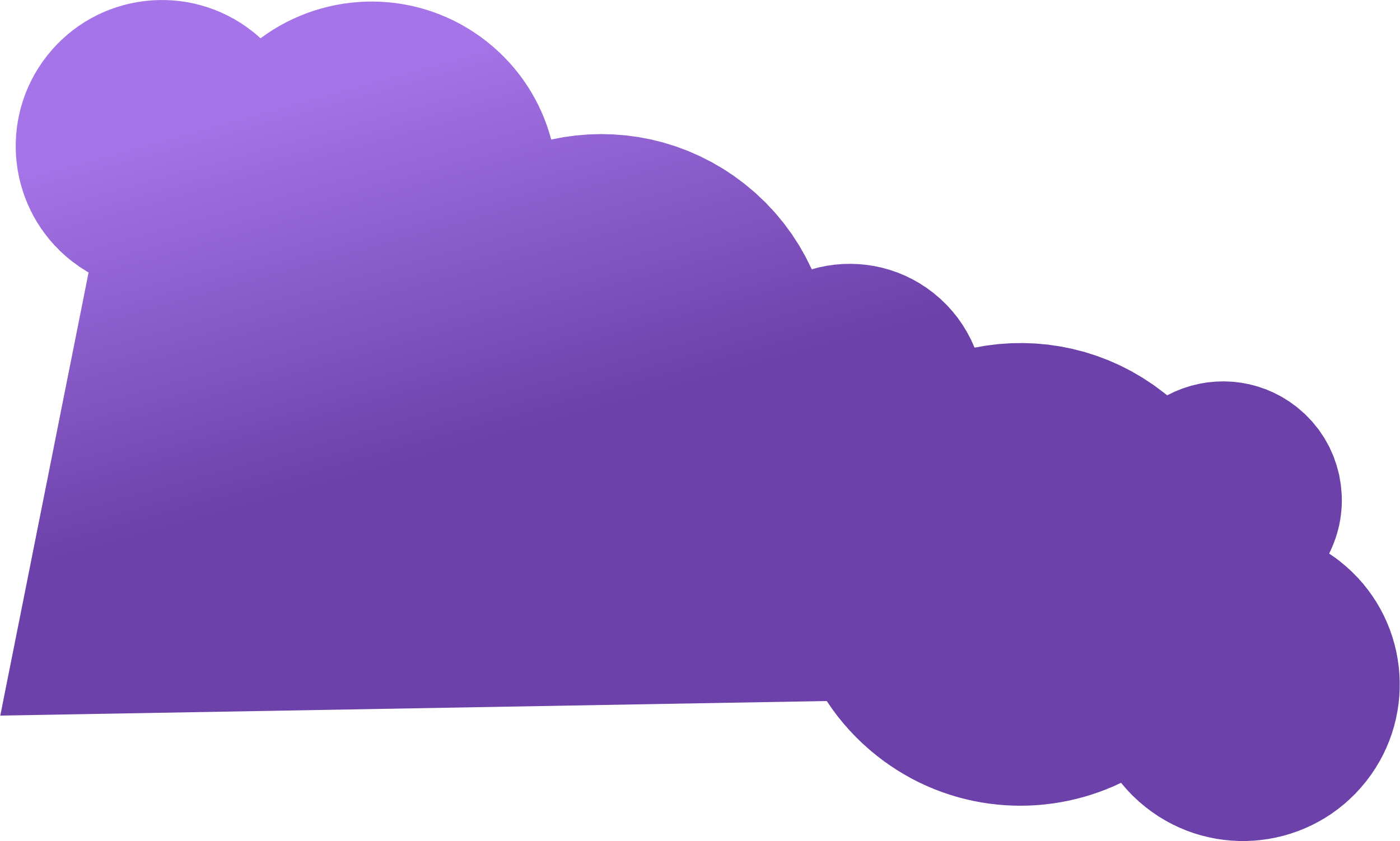 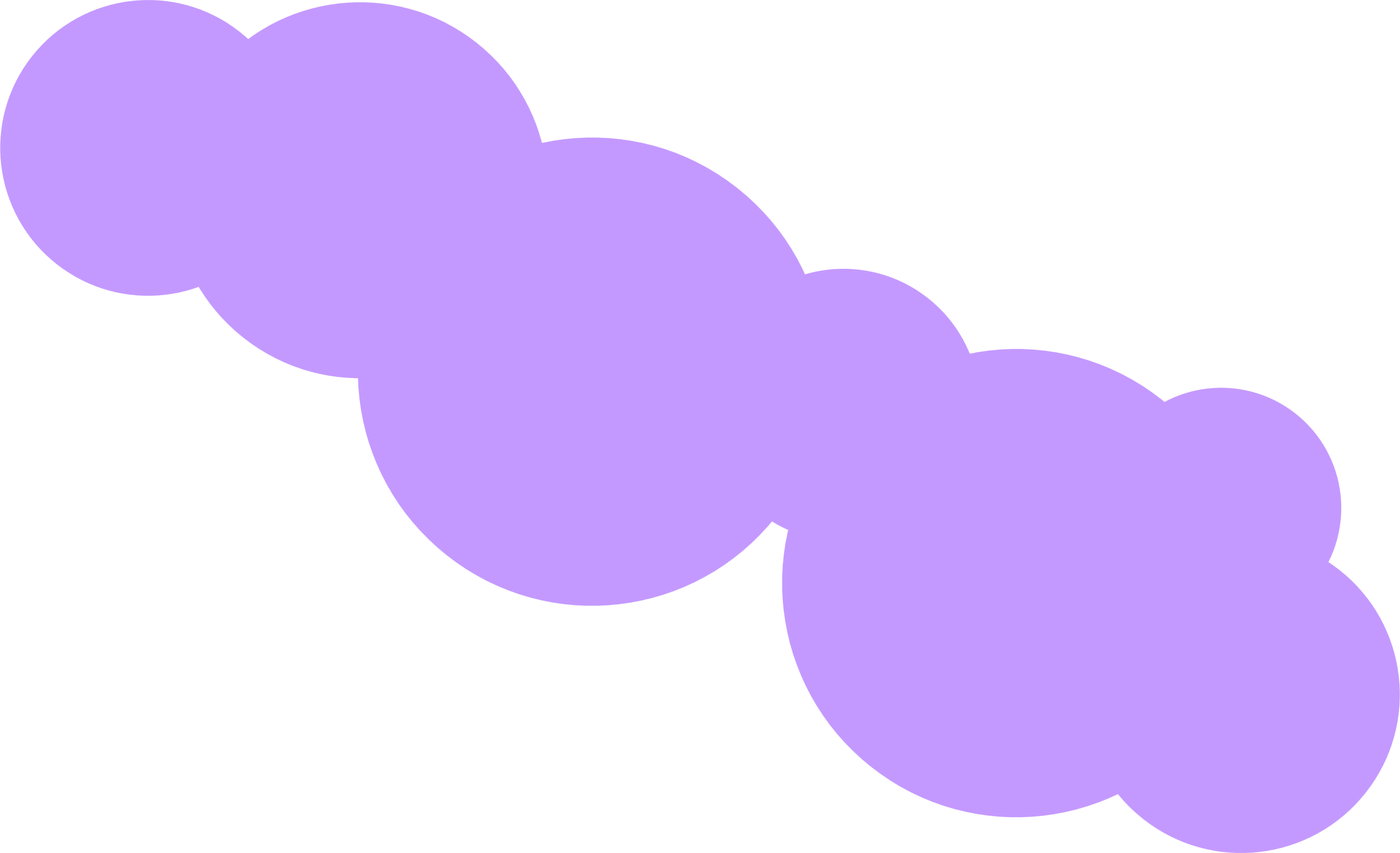 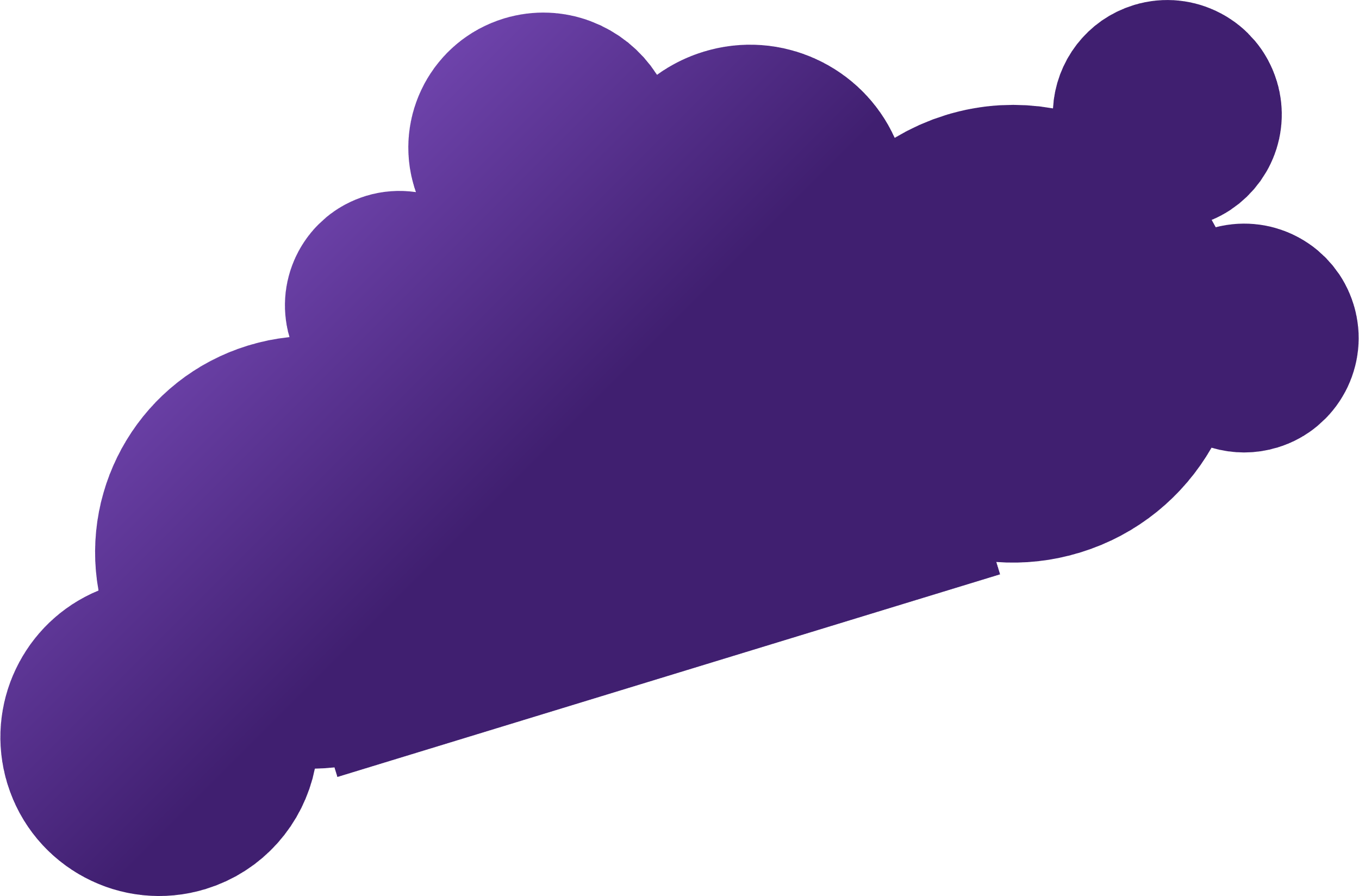 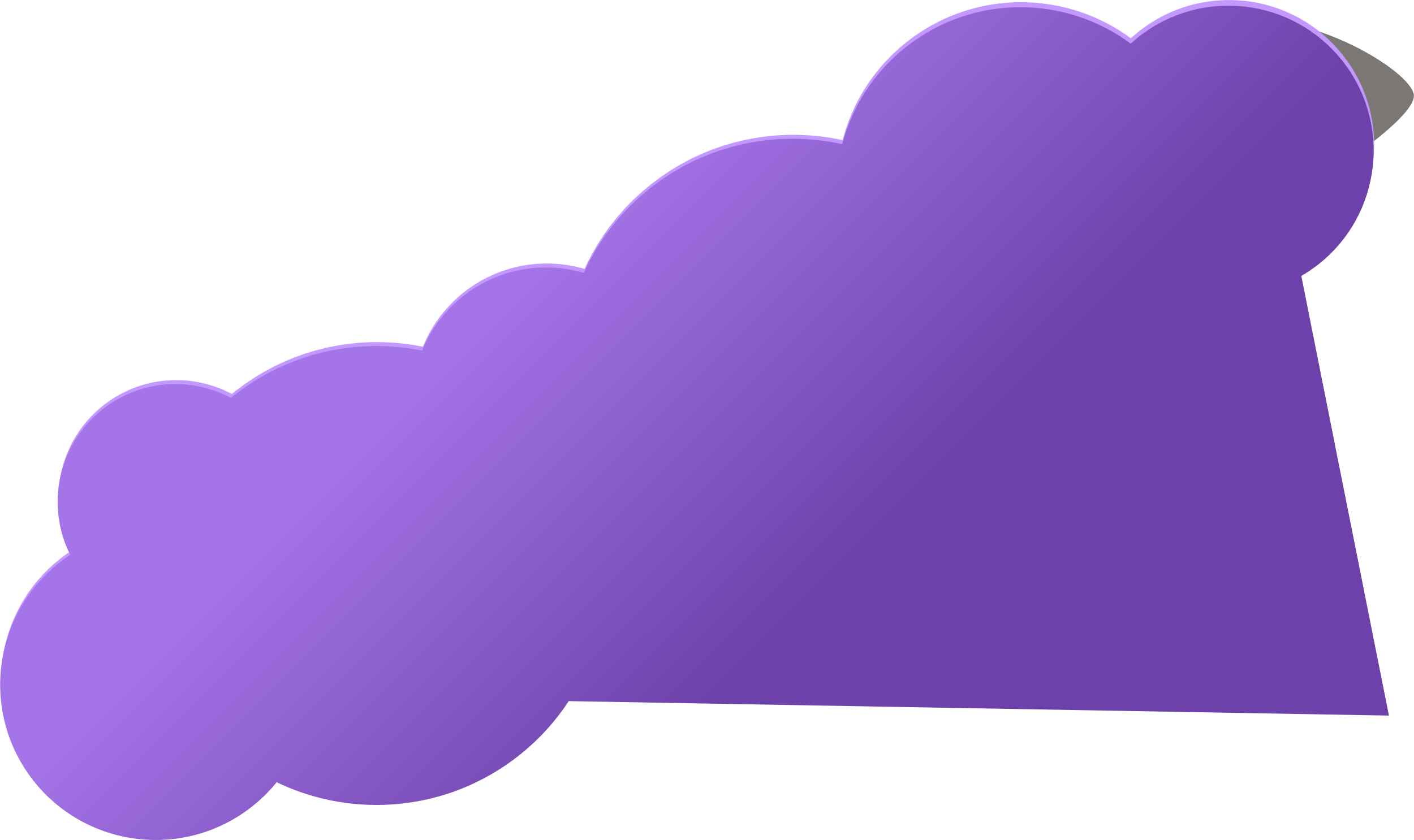 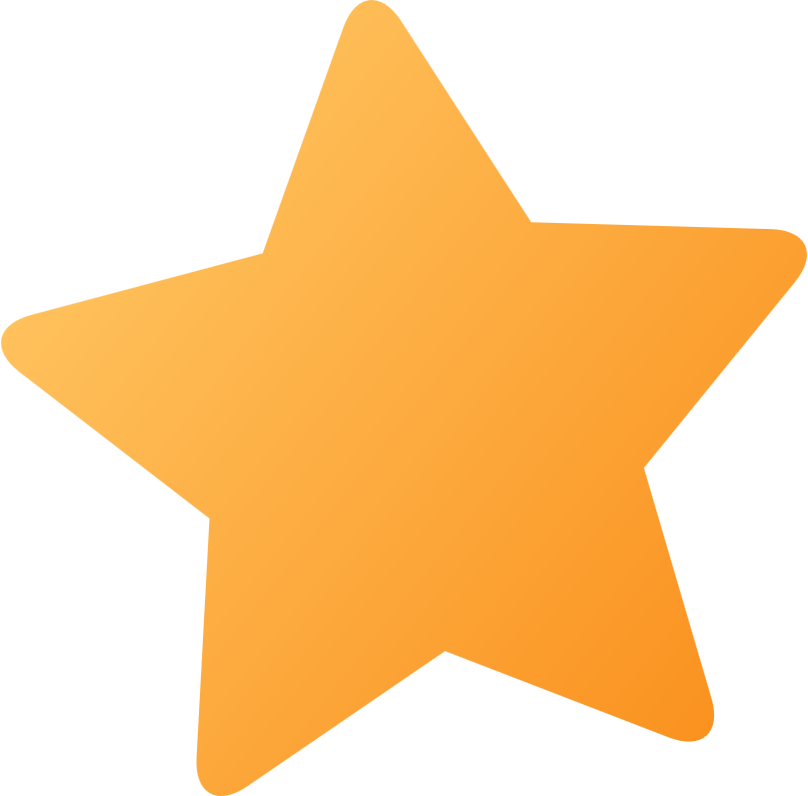 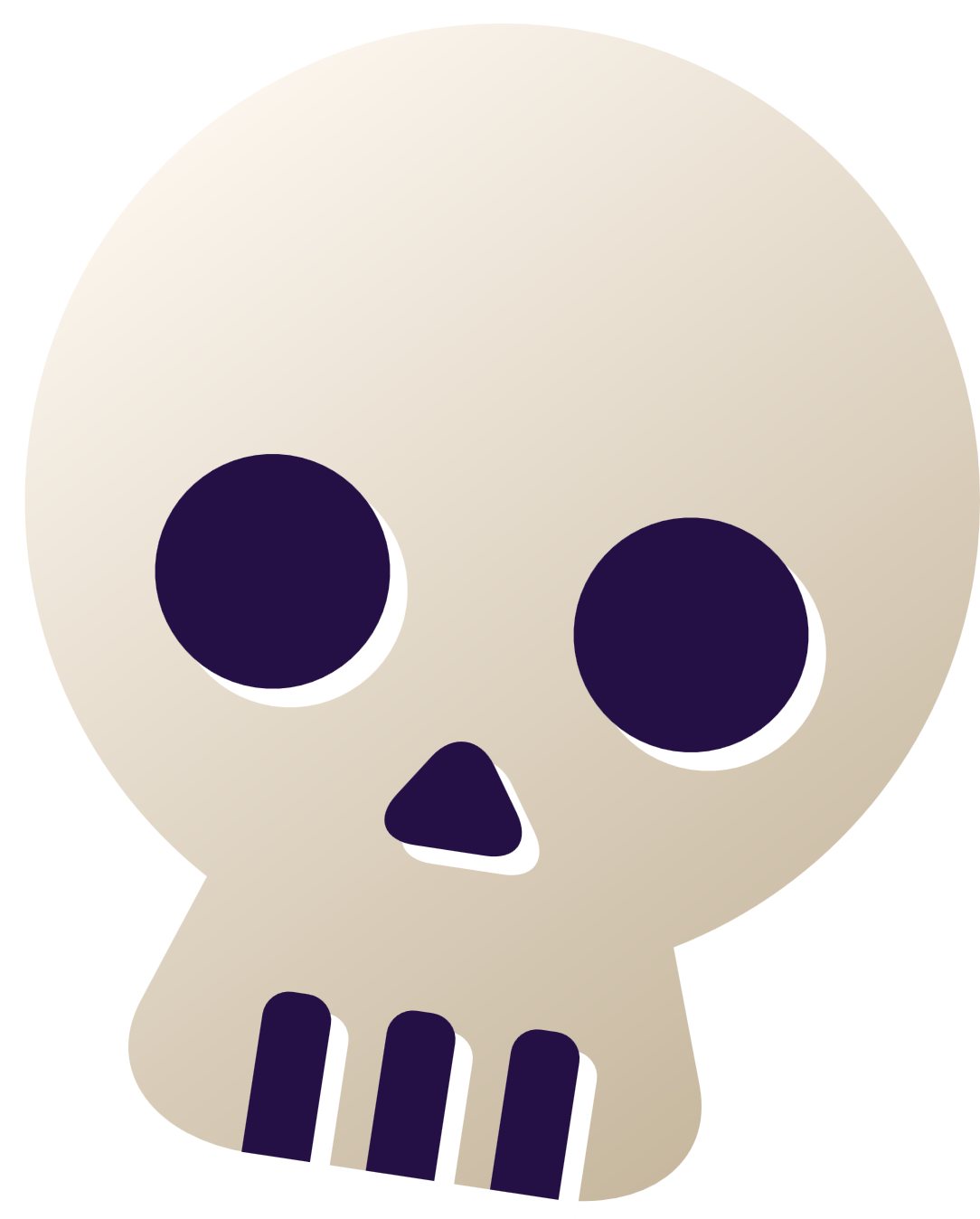 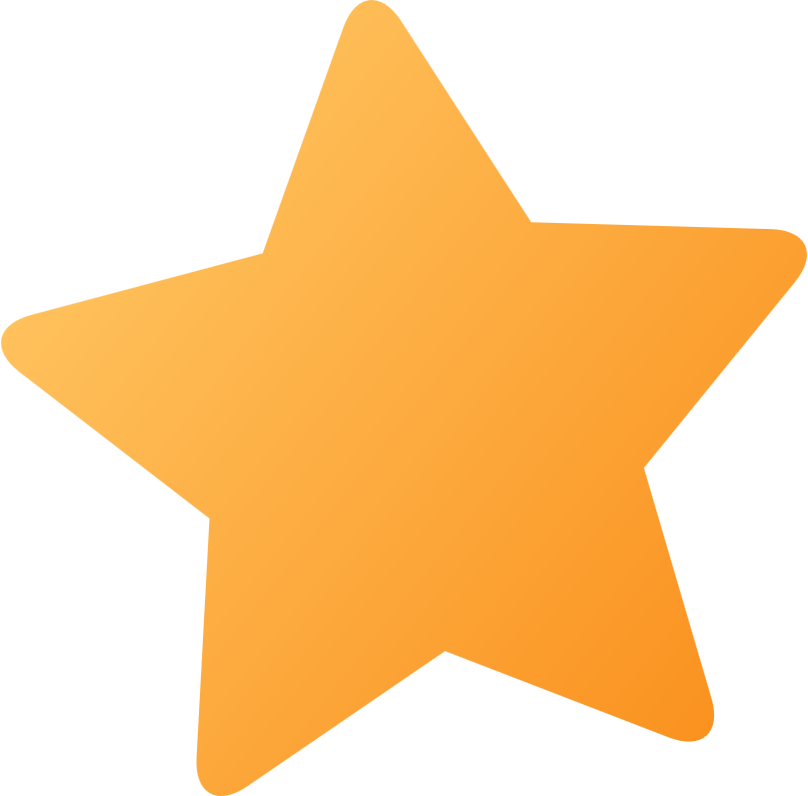 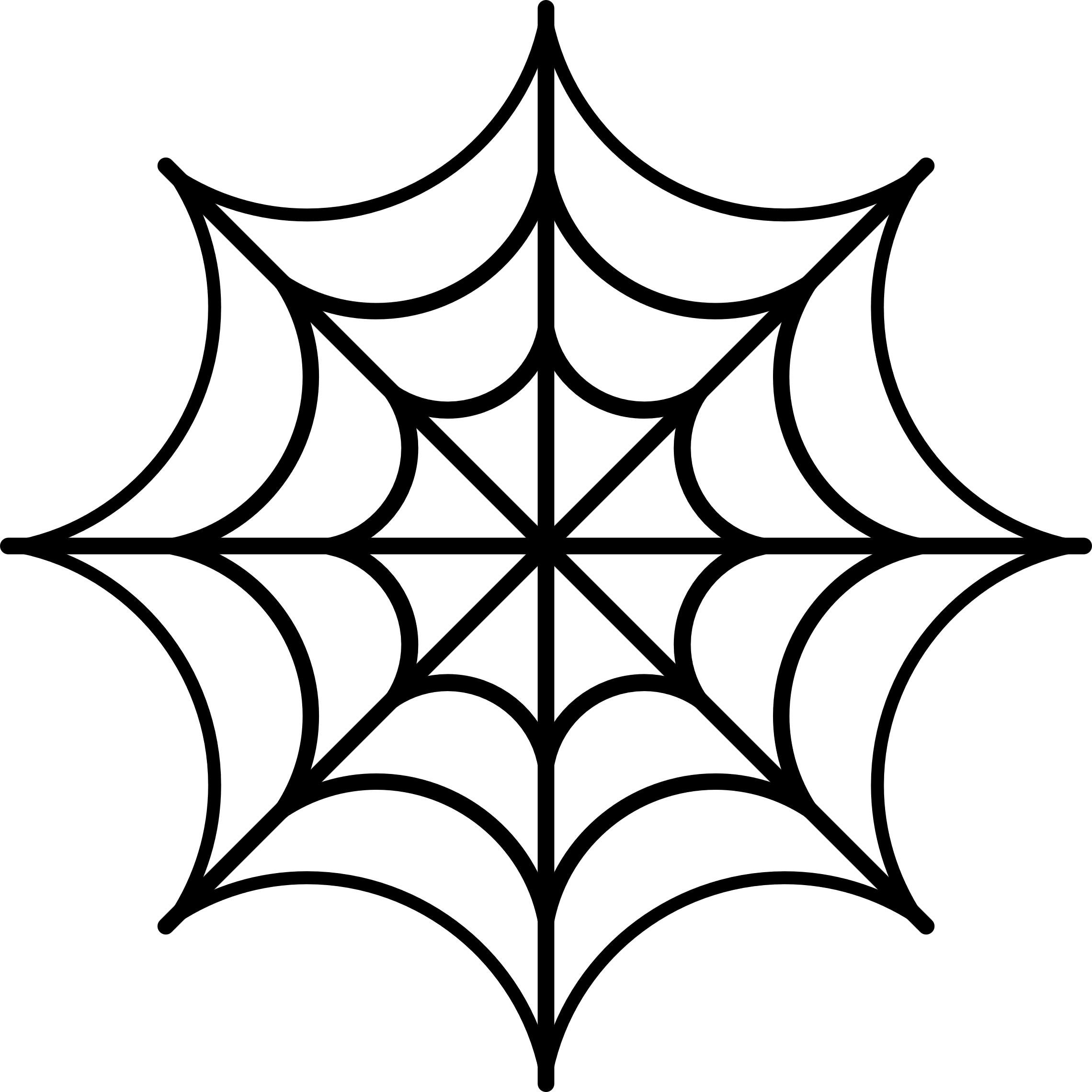 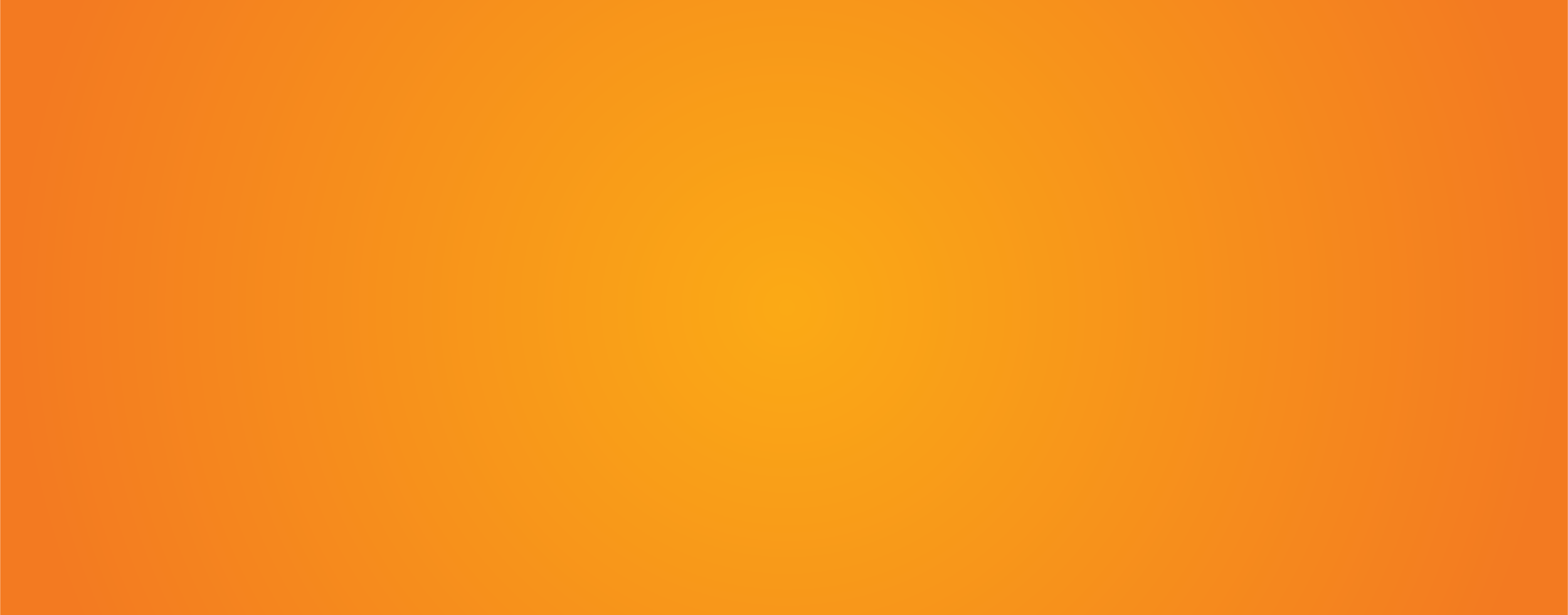 HALLOWEEN
 EM HONG KONG
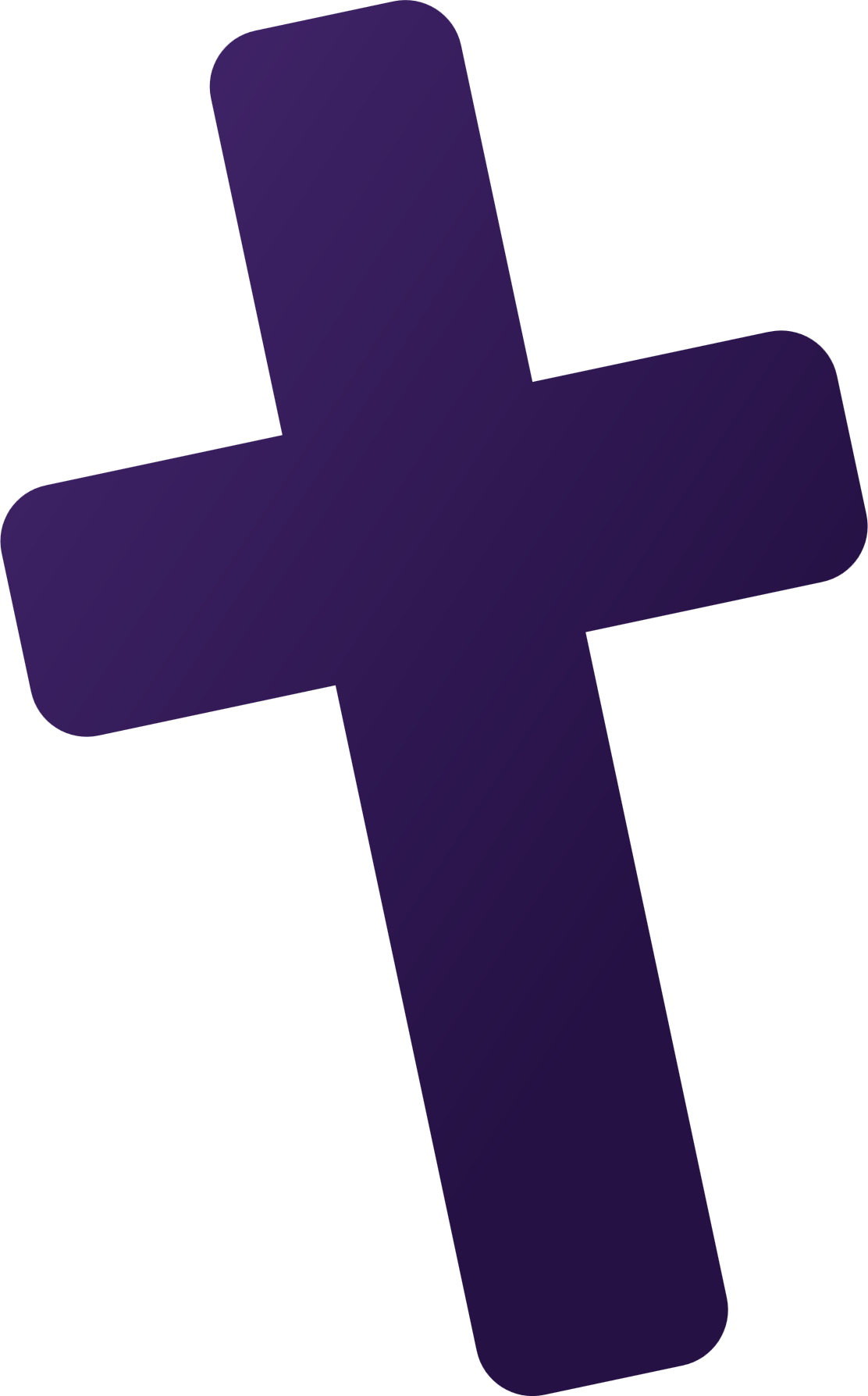 Halloween em Hong Kong é uma celebração exuberante cheia de energia e cores vibrantes. Descubra mais sobre essa festa assombrosamente divertida!
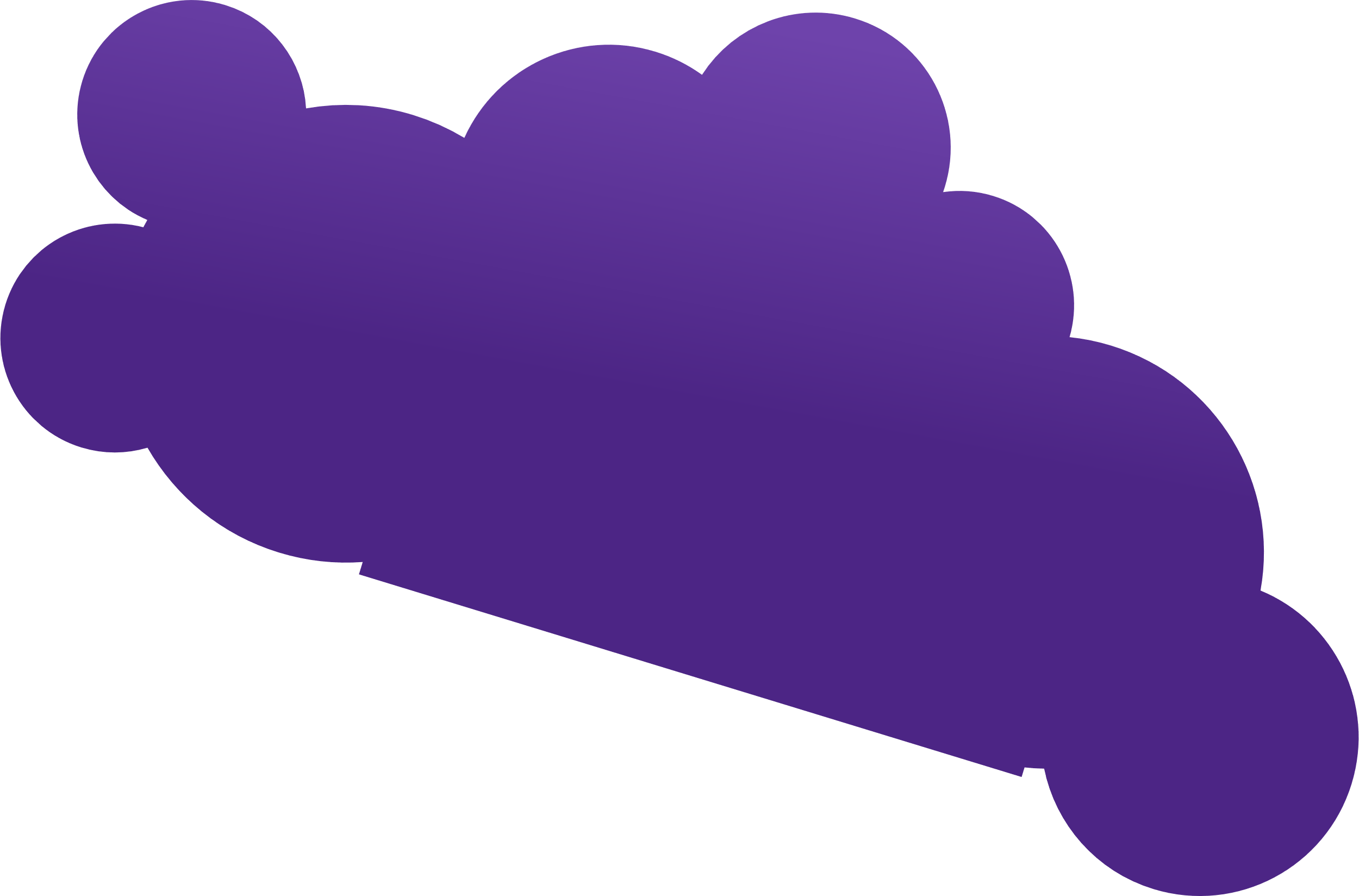 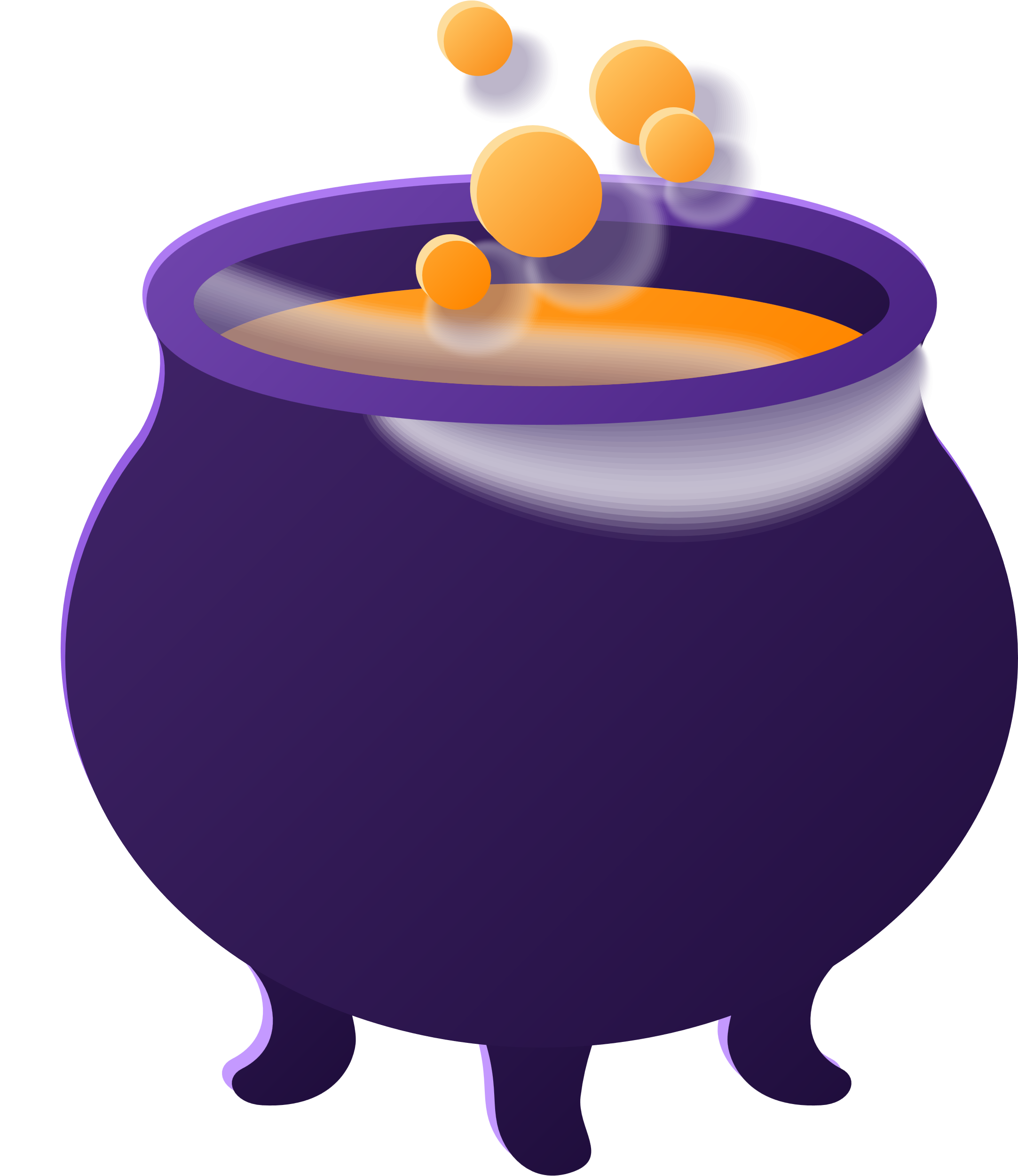 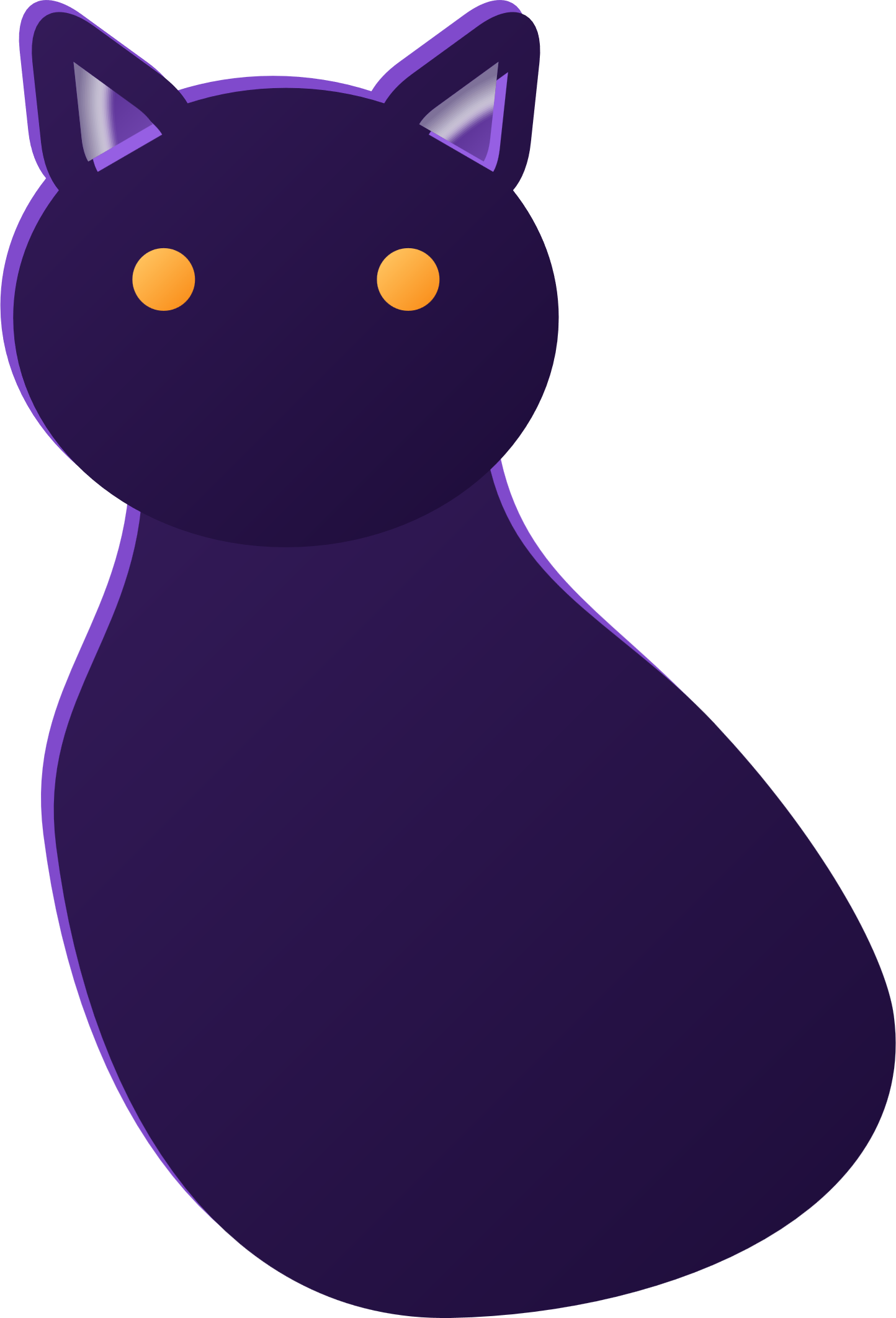 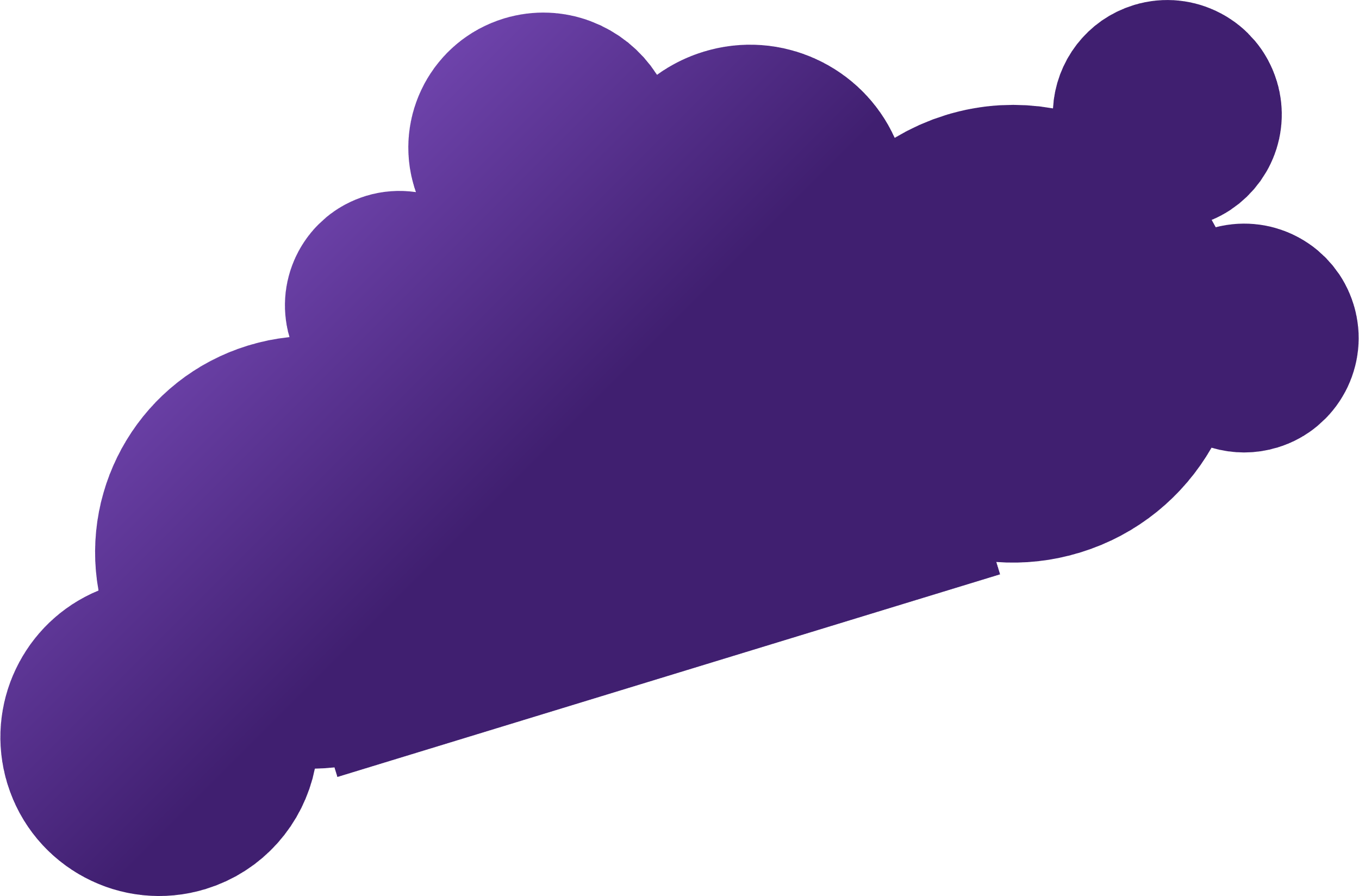 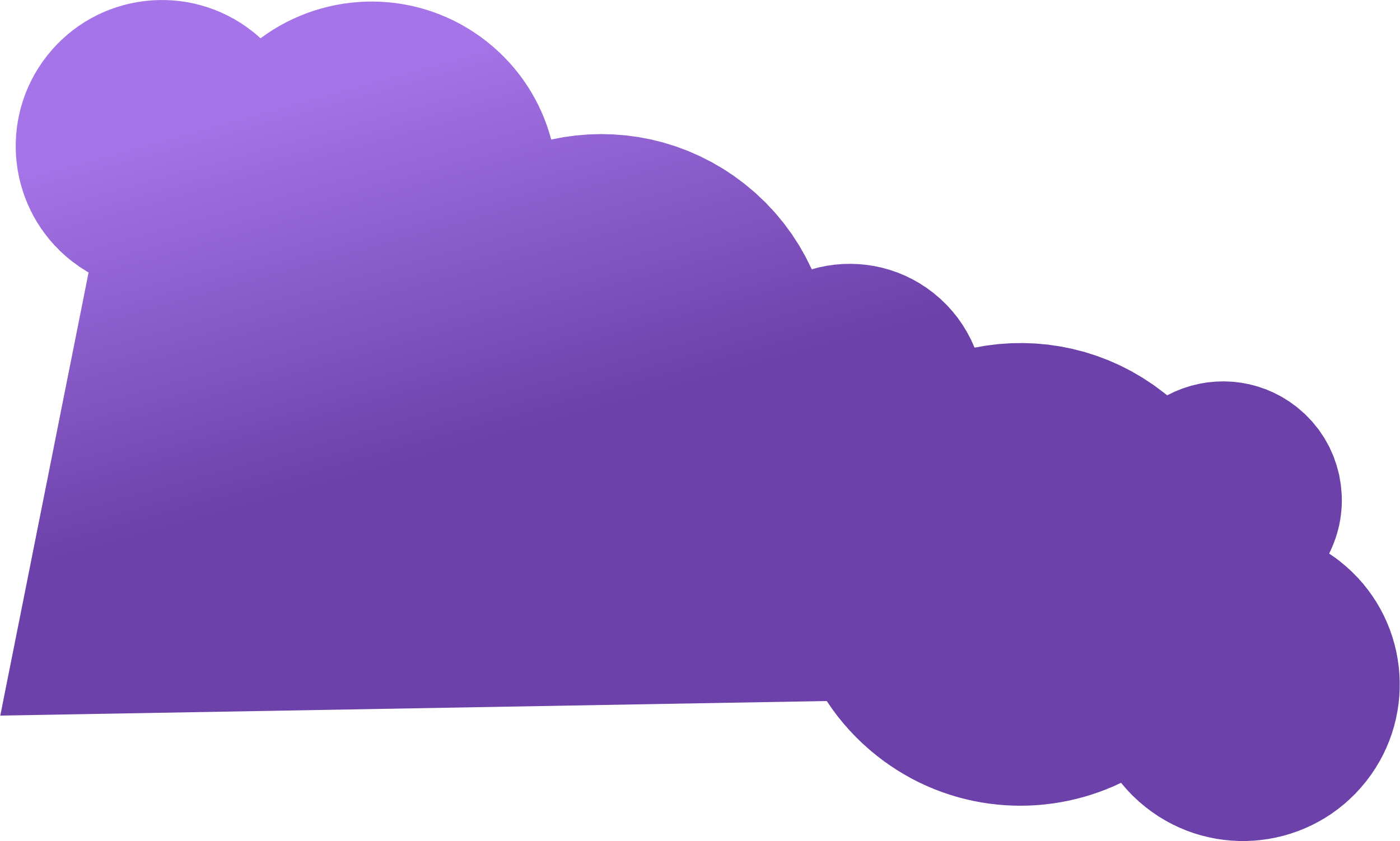 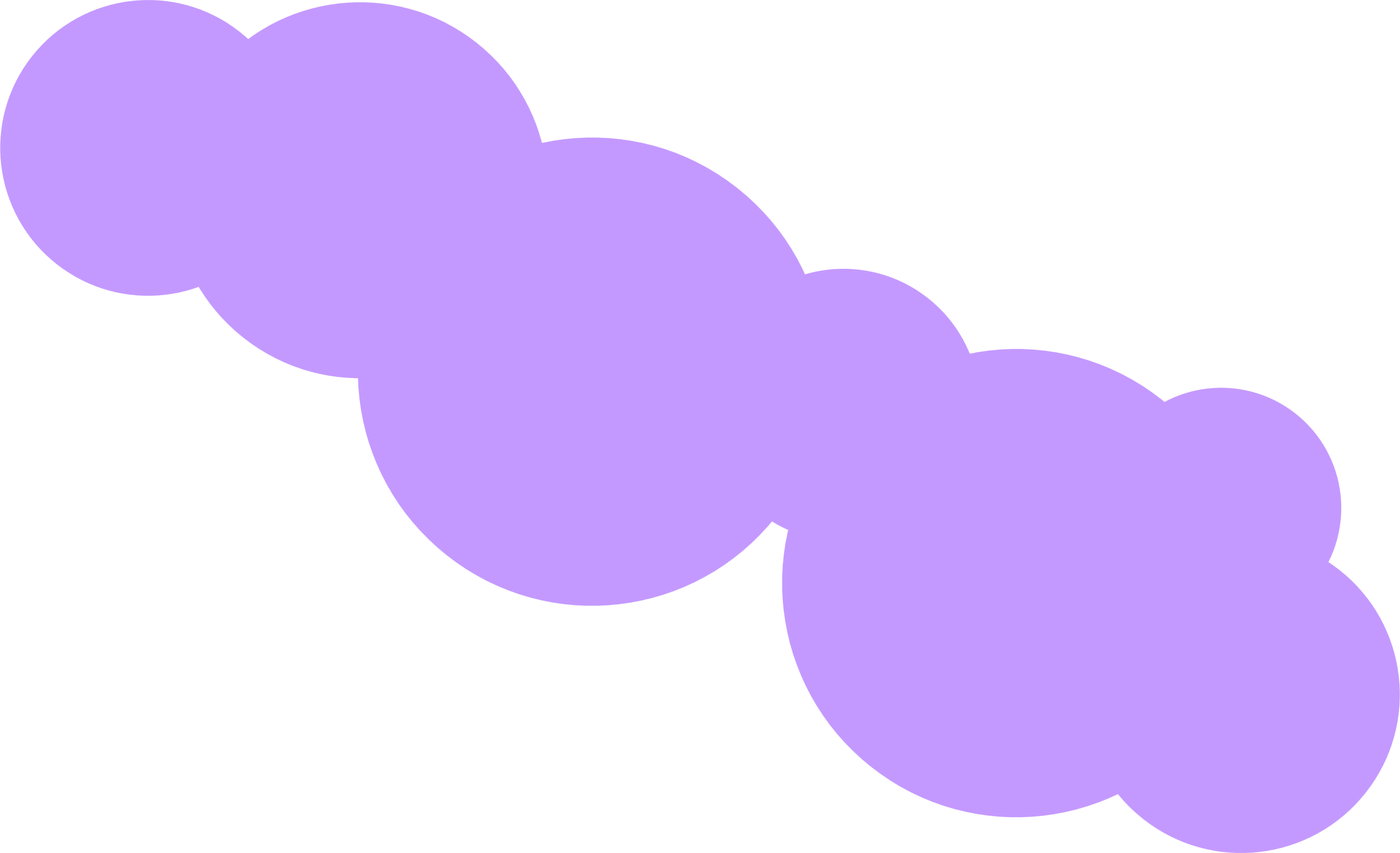 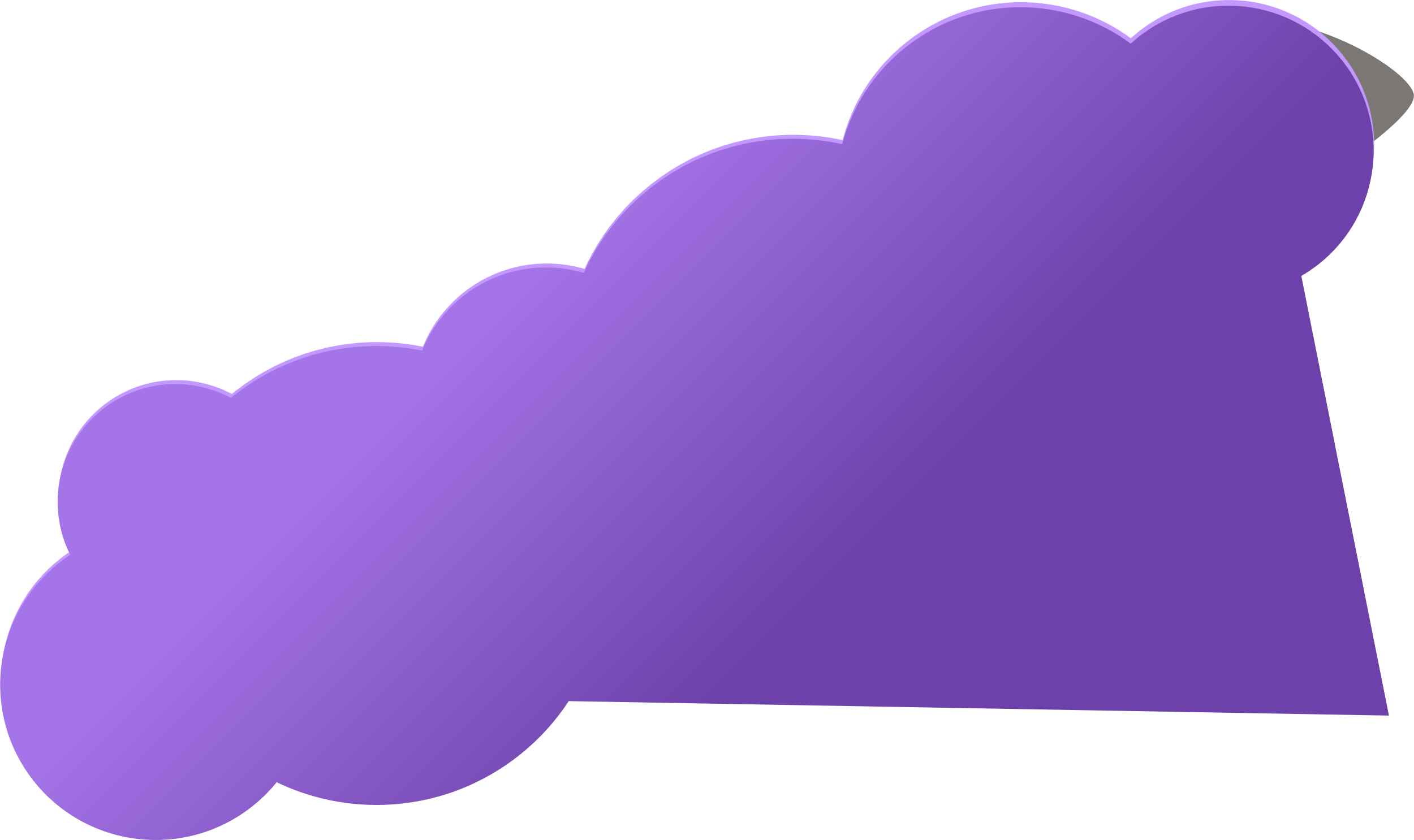 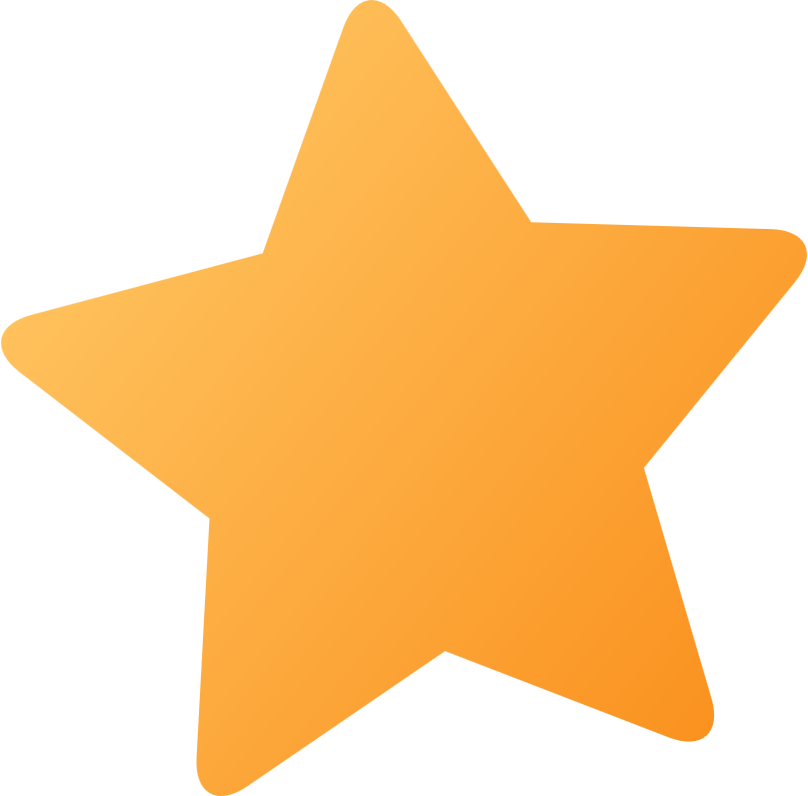 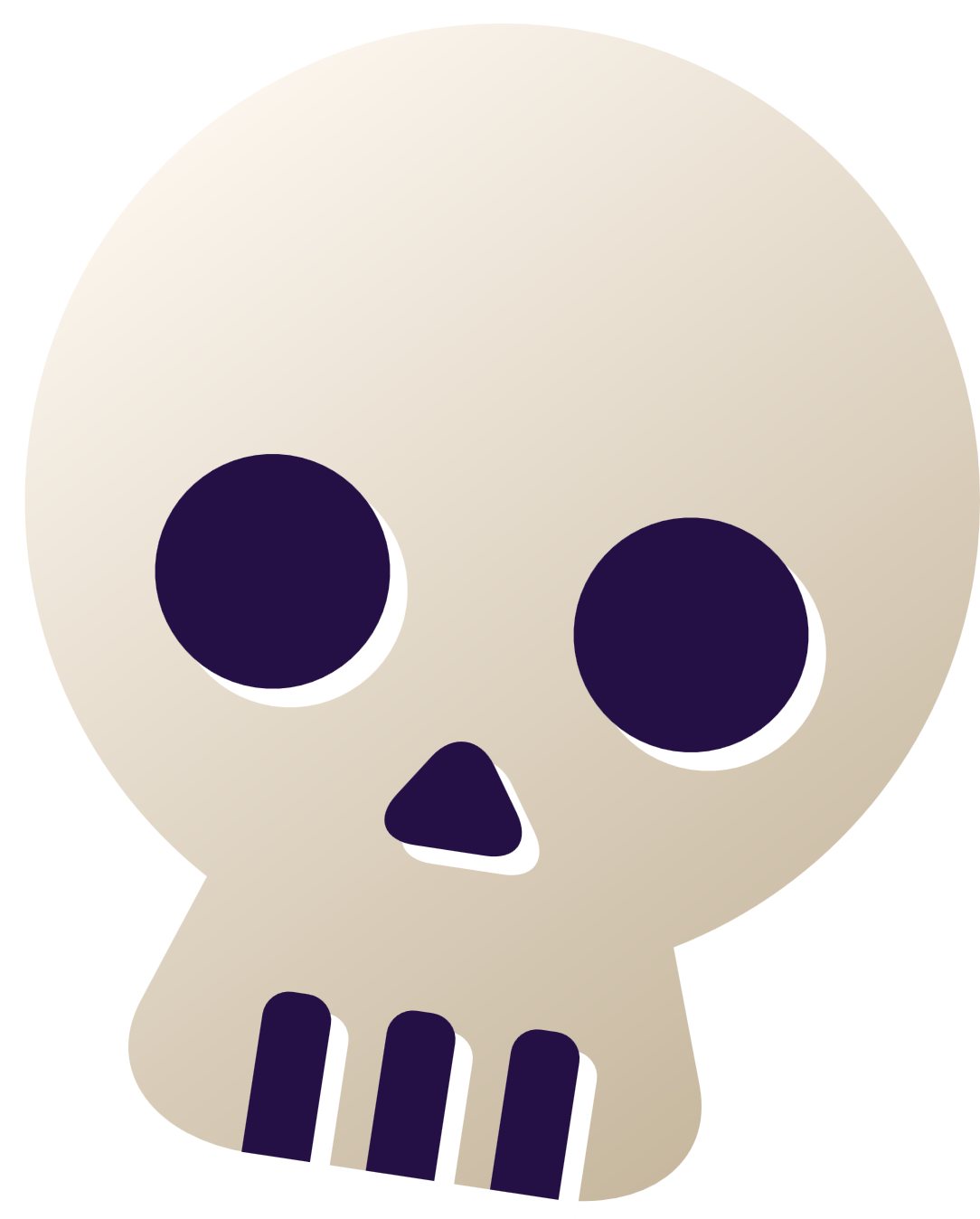 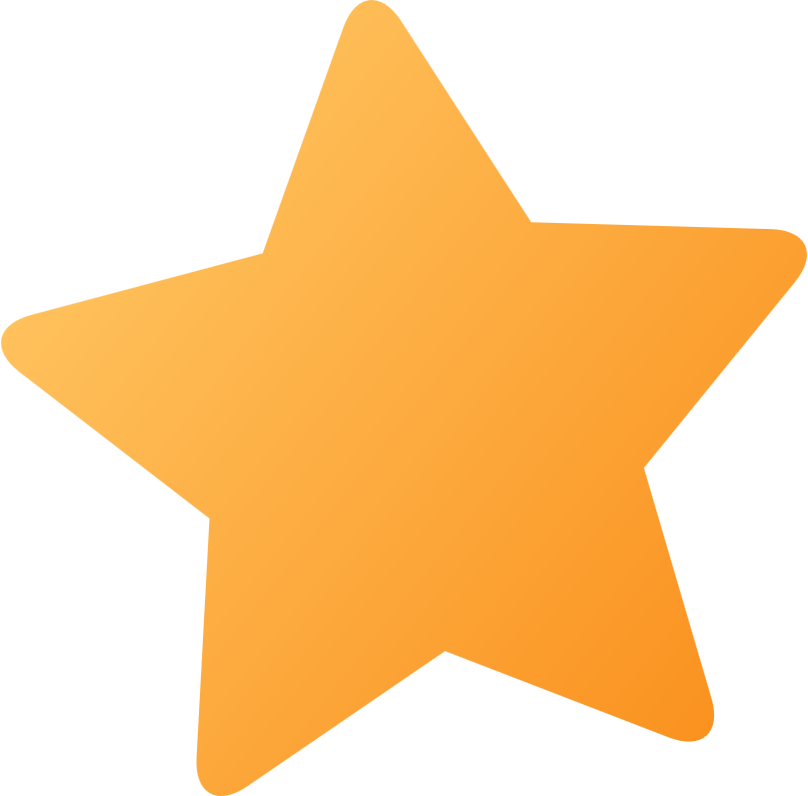 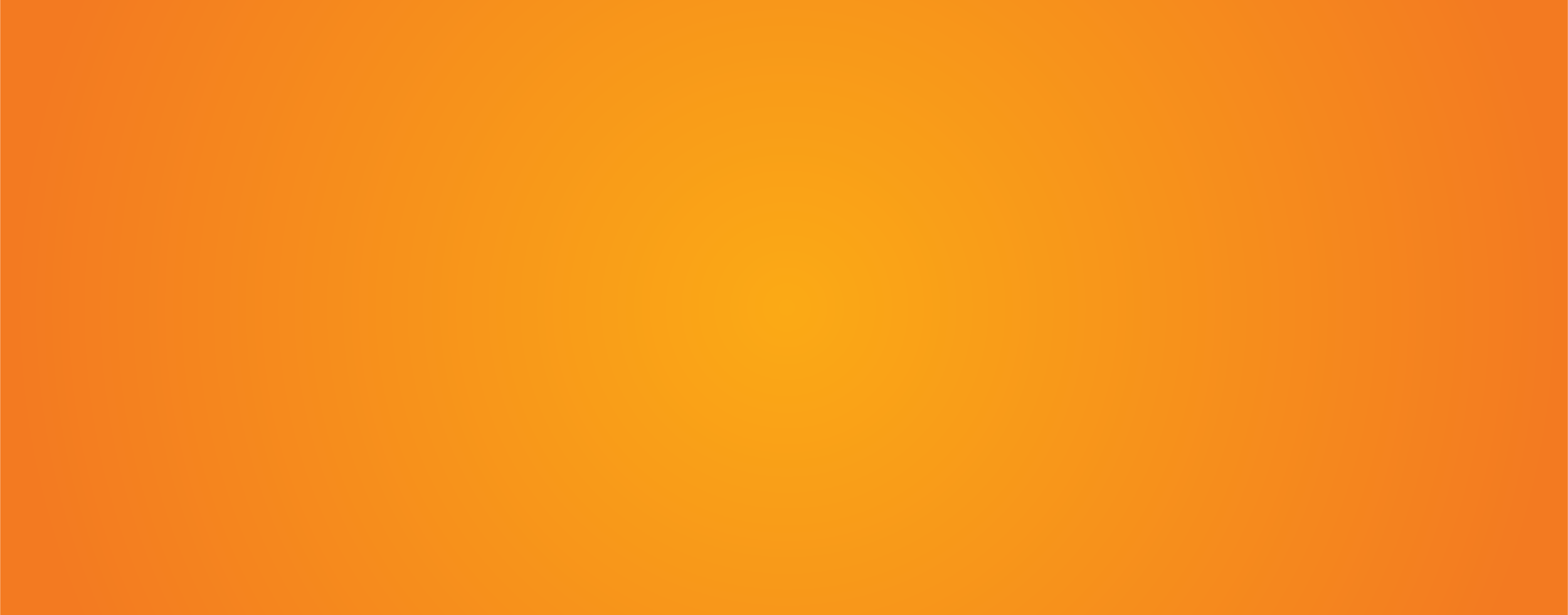 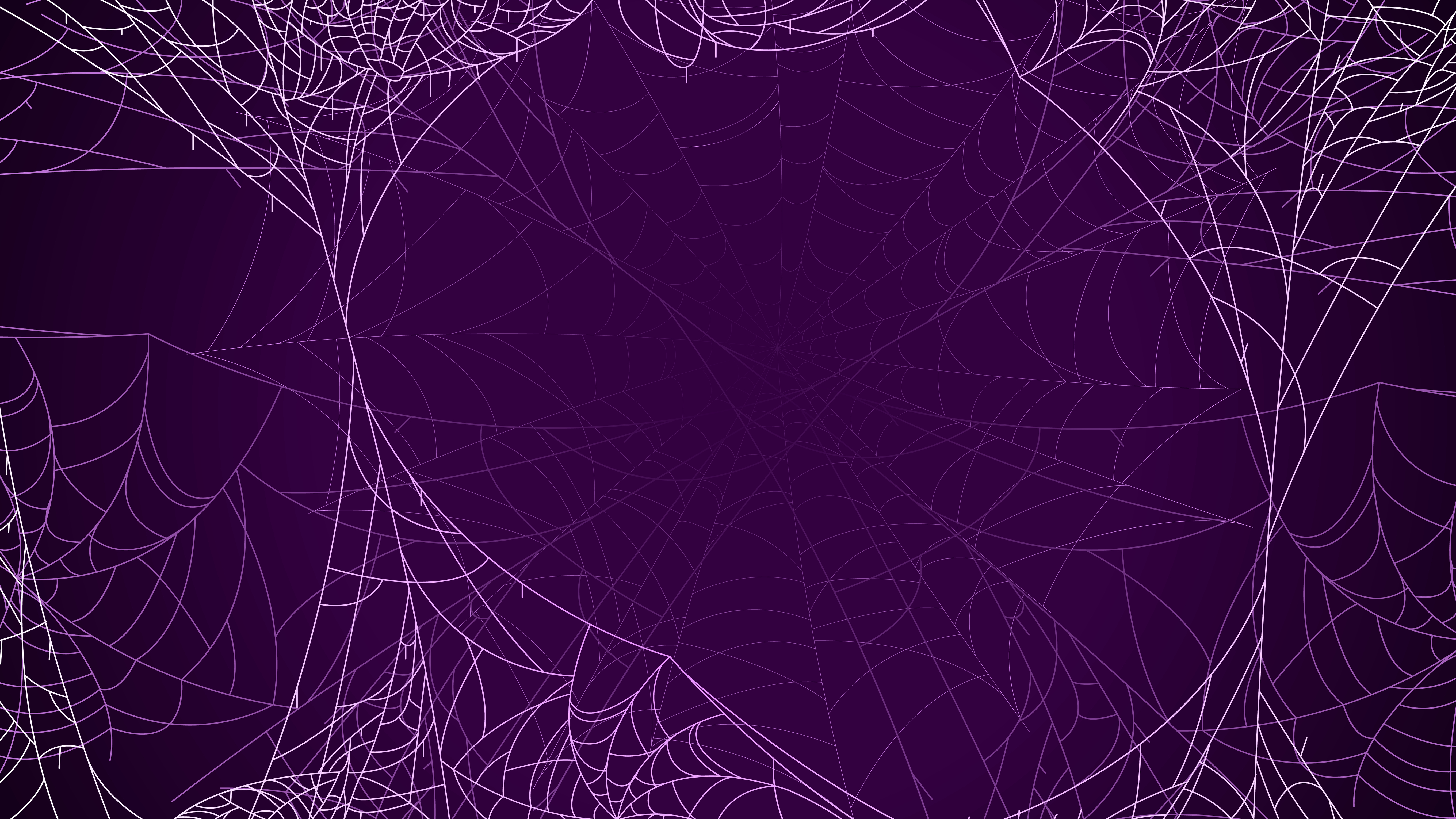 ORIGEM DO FESTIVAL
O Halloween em Hong Kong tem raízes tanto na tradição chinesa quanto em influências ocidentais. Ele combina elementos do festival chinês dos fantasmas com o costume de celebrar o Dia das Bruxas.
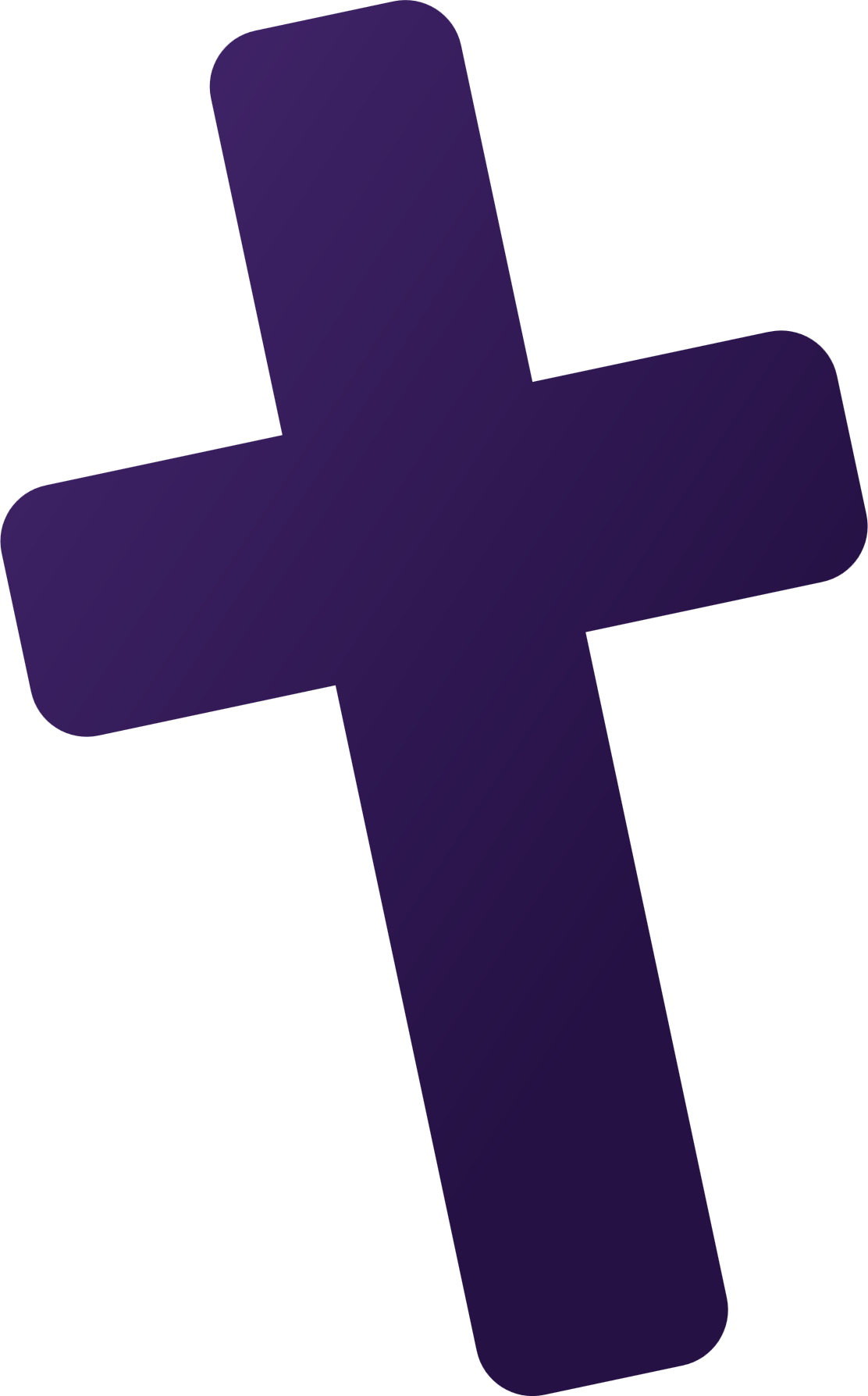 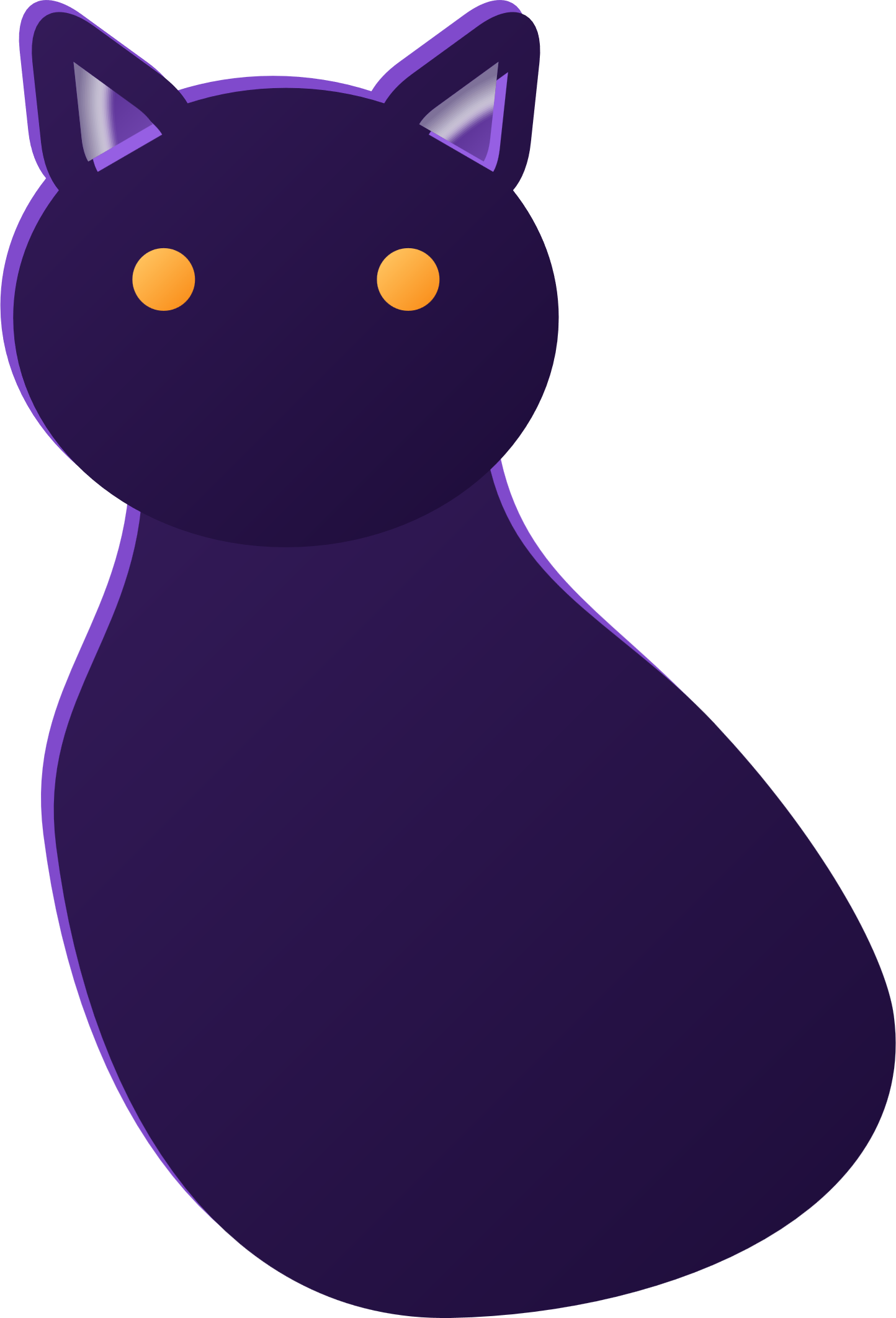 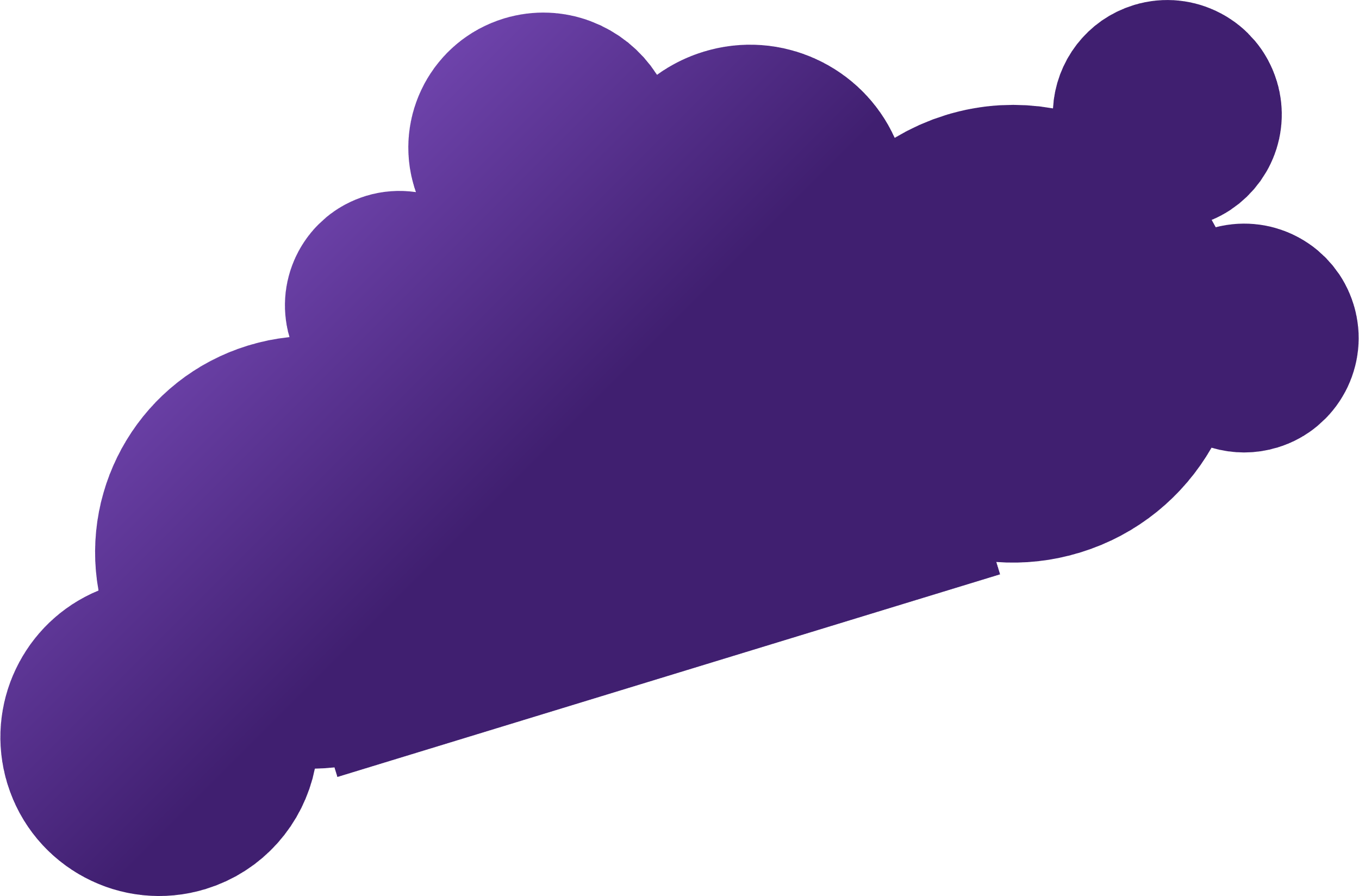 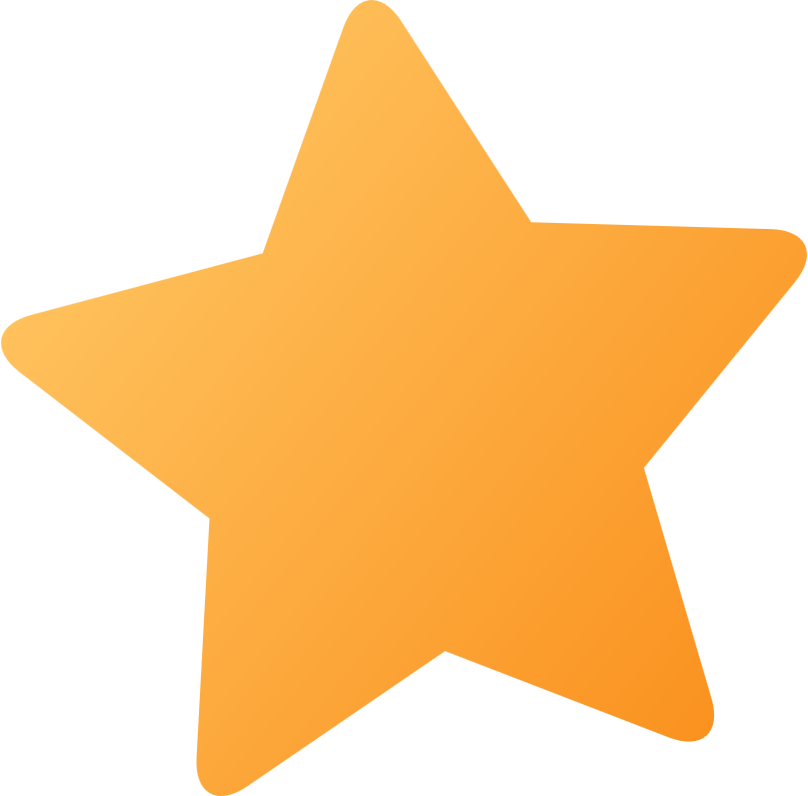 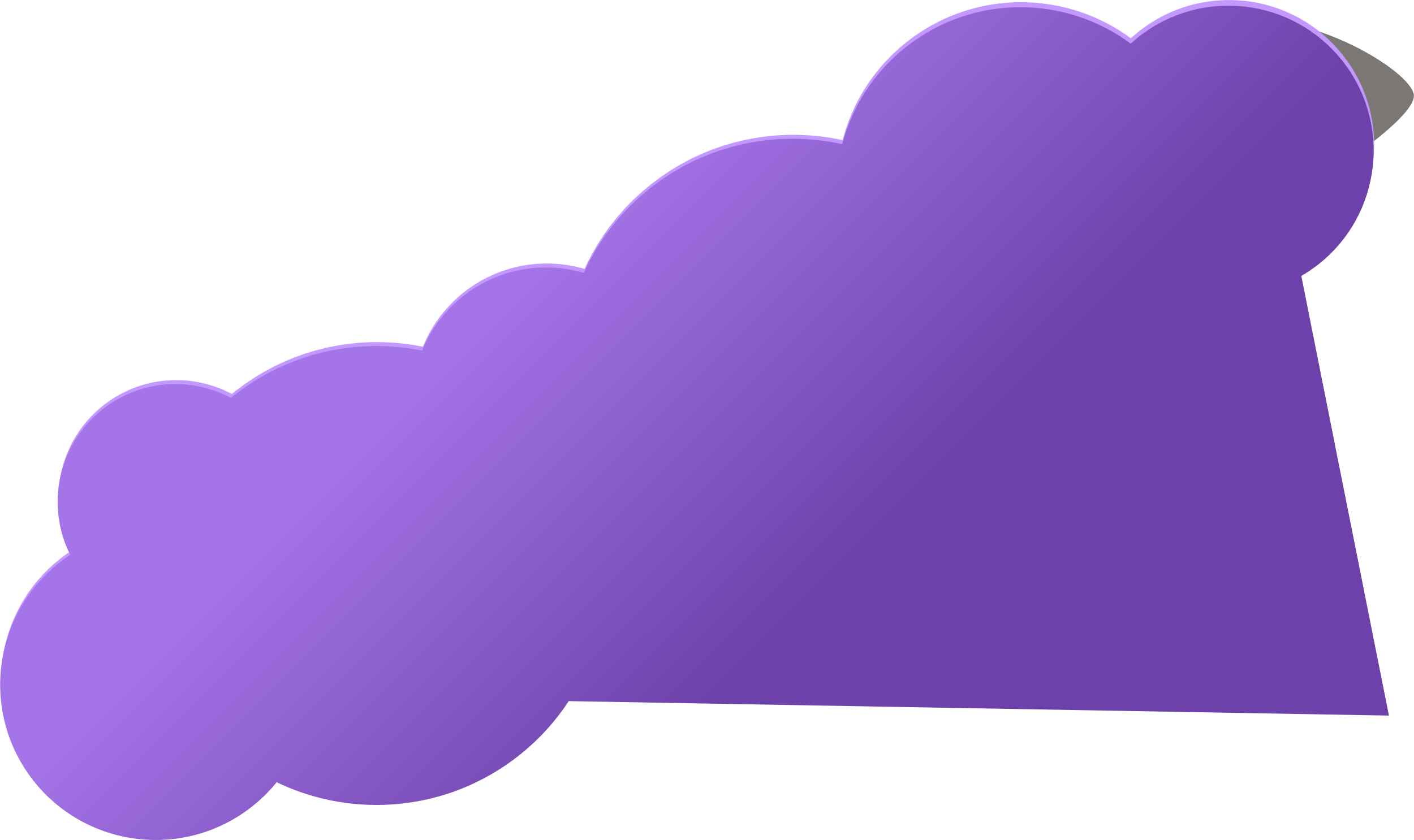 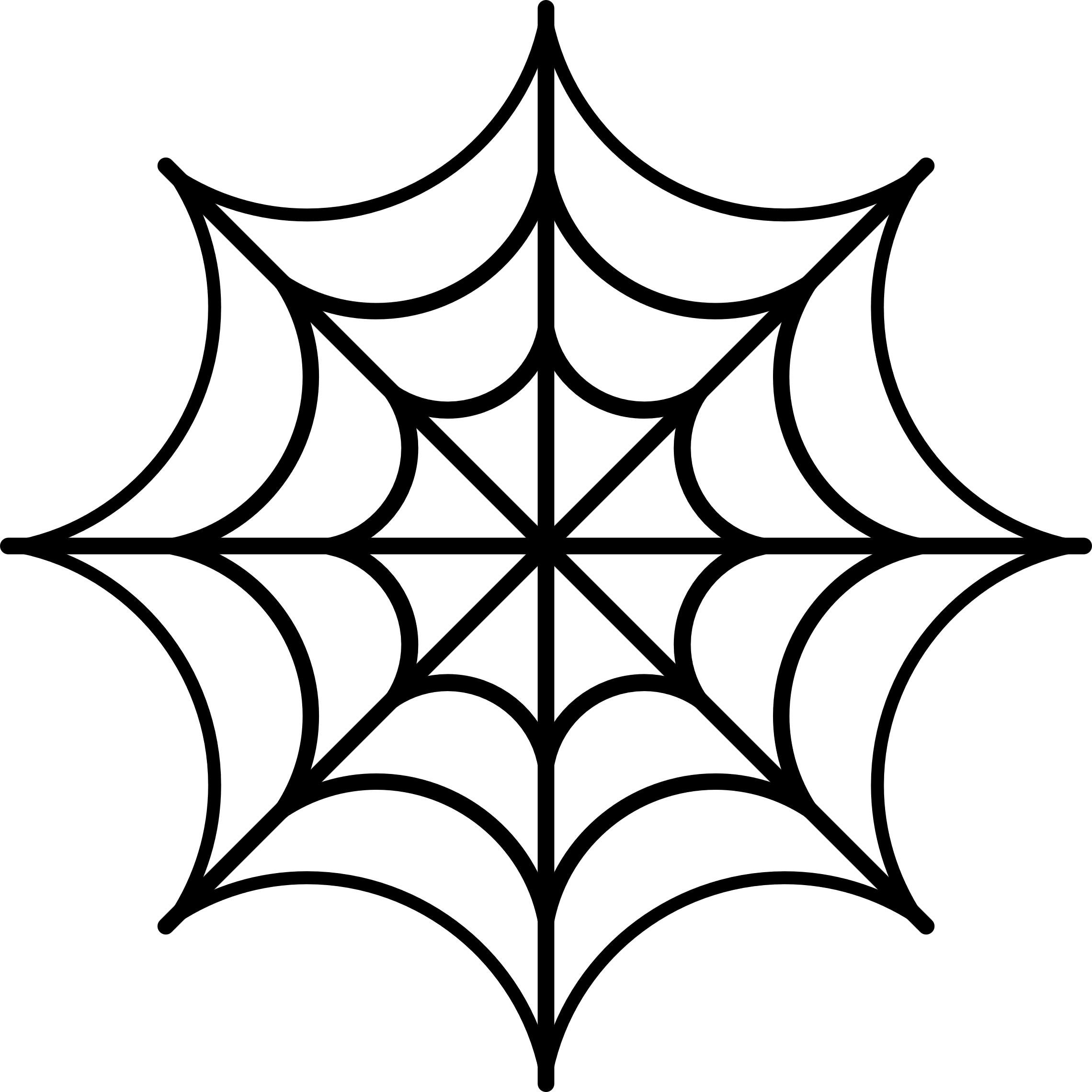 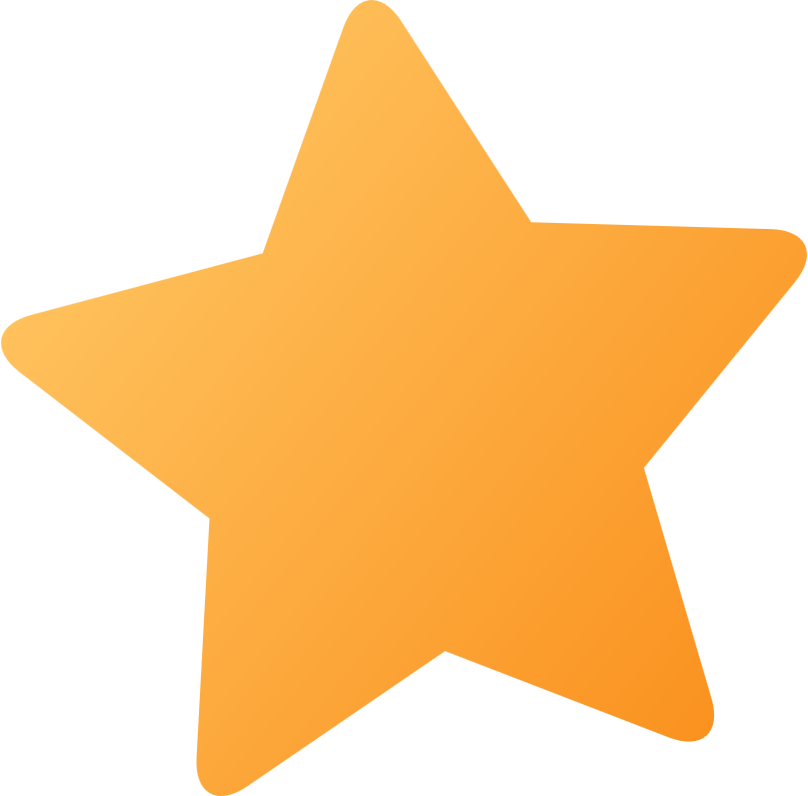 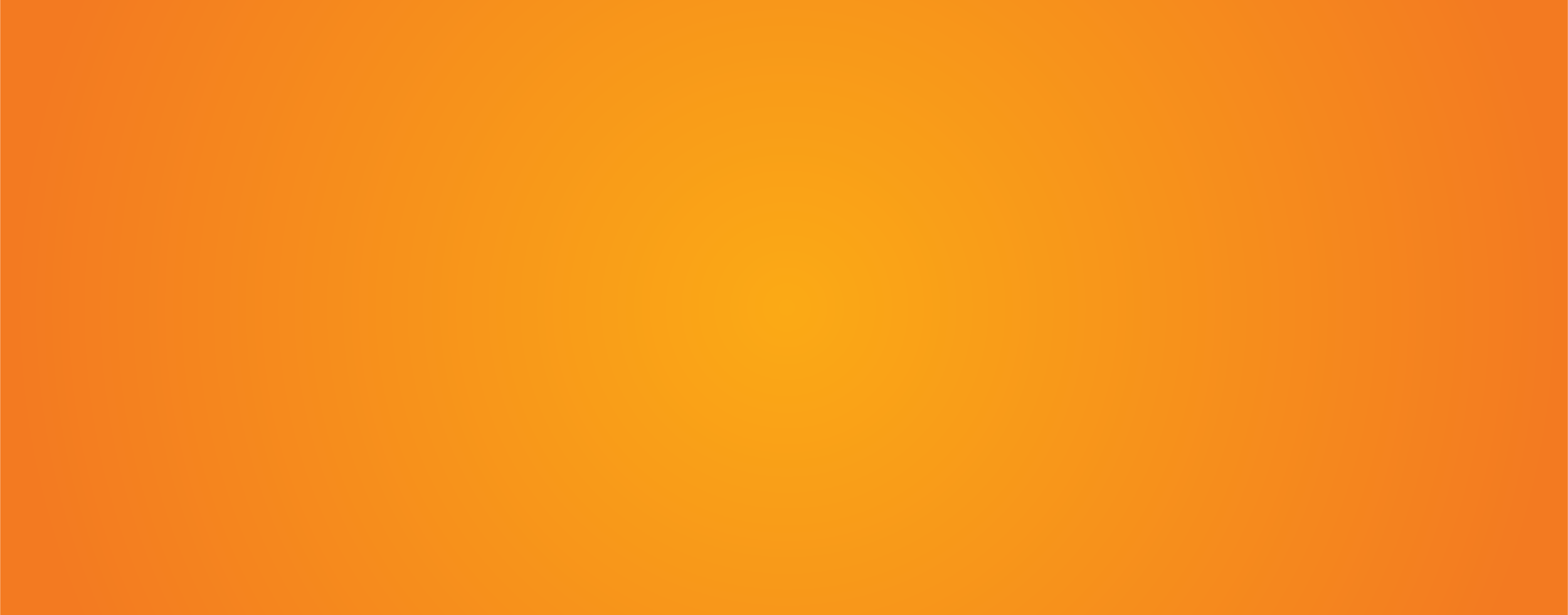 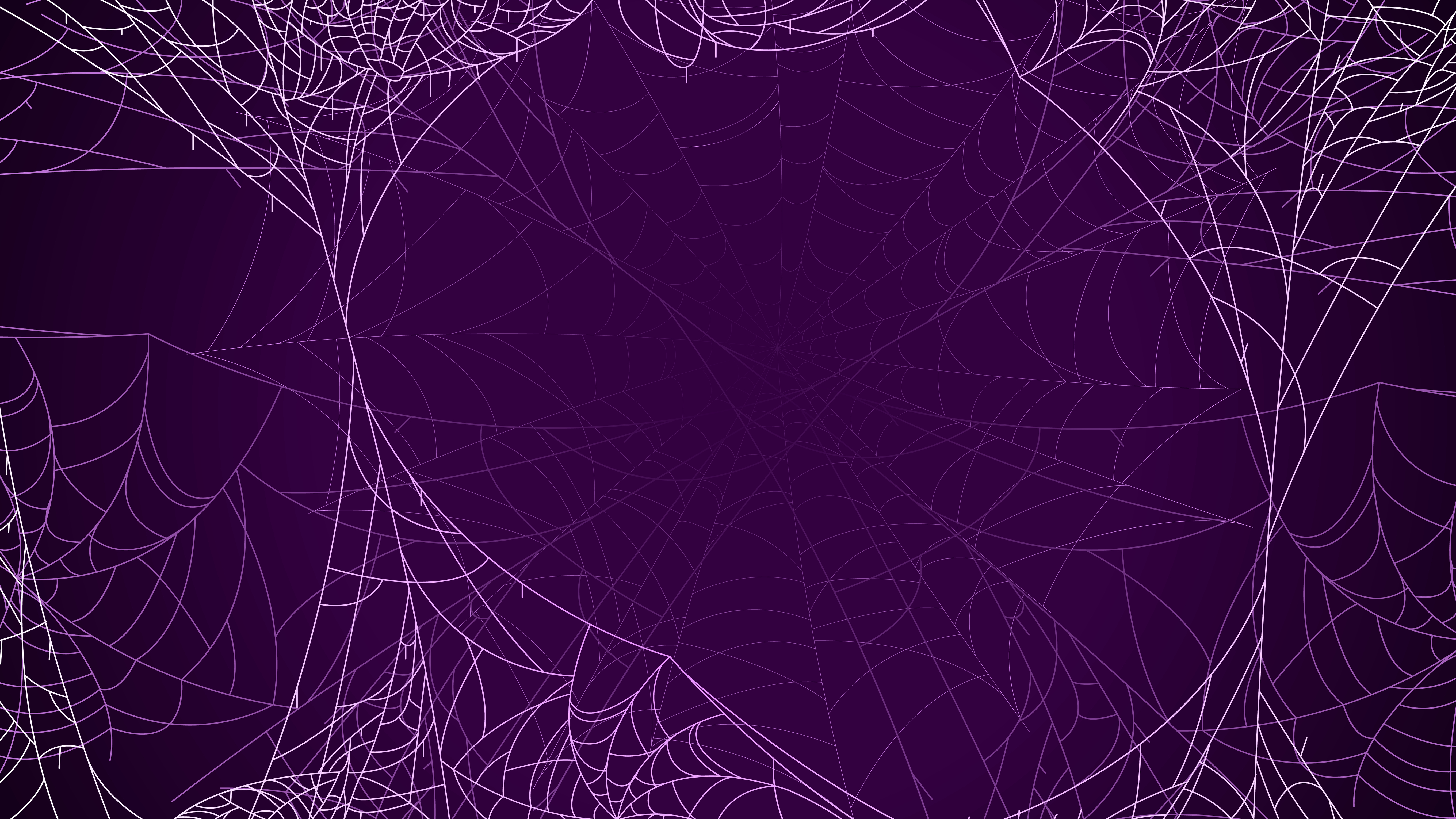 Datas e Duração
1
Outubro
As celebrações começam no início de outubro e continuam até o final do mês.
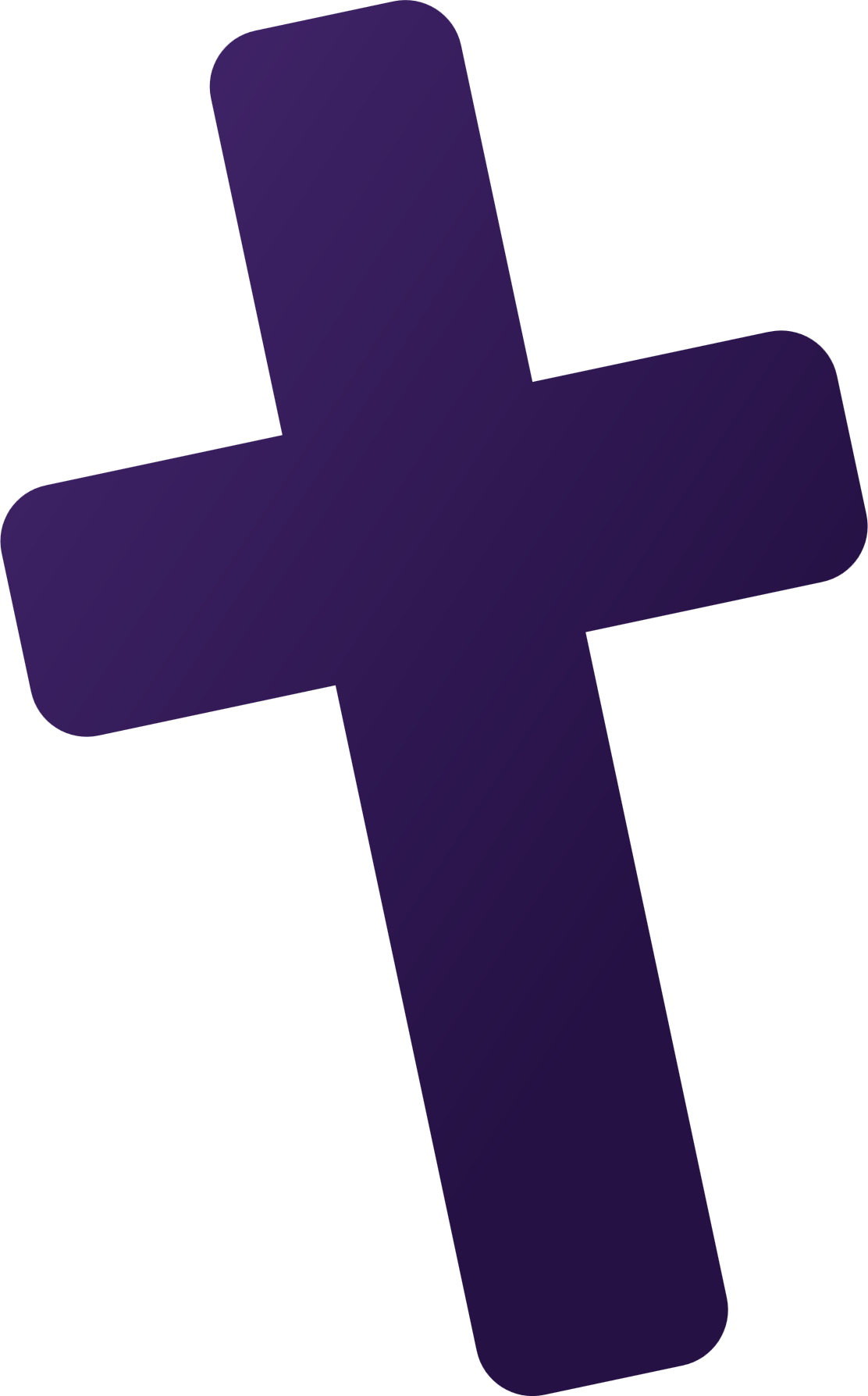 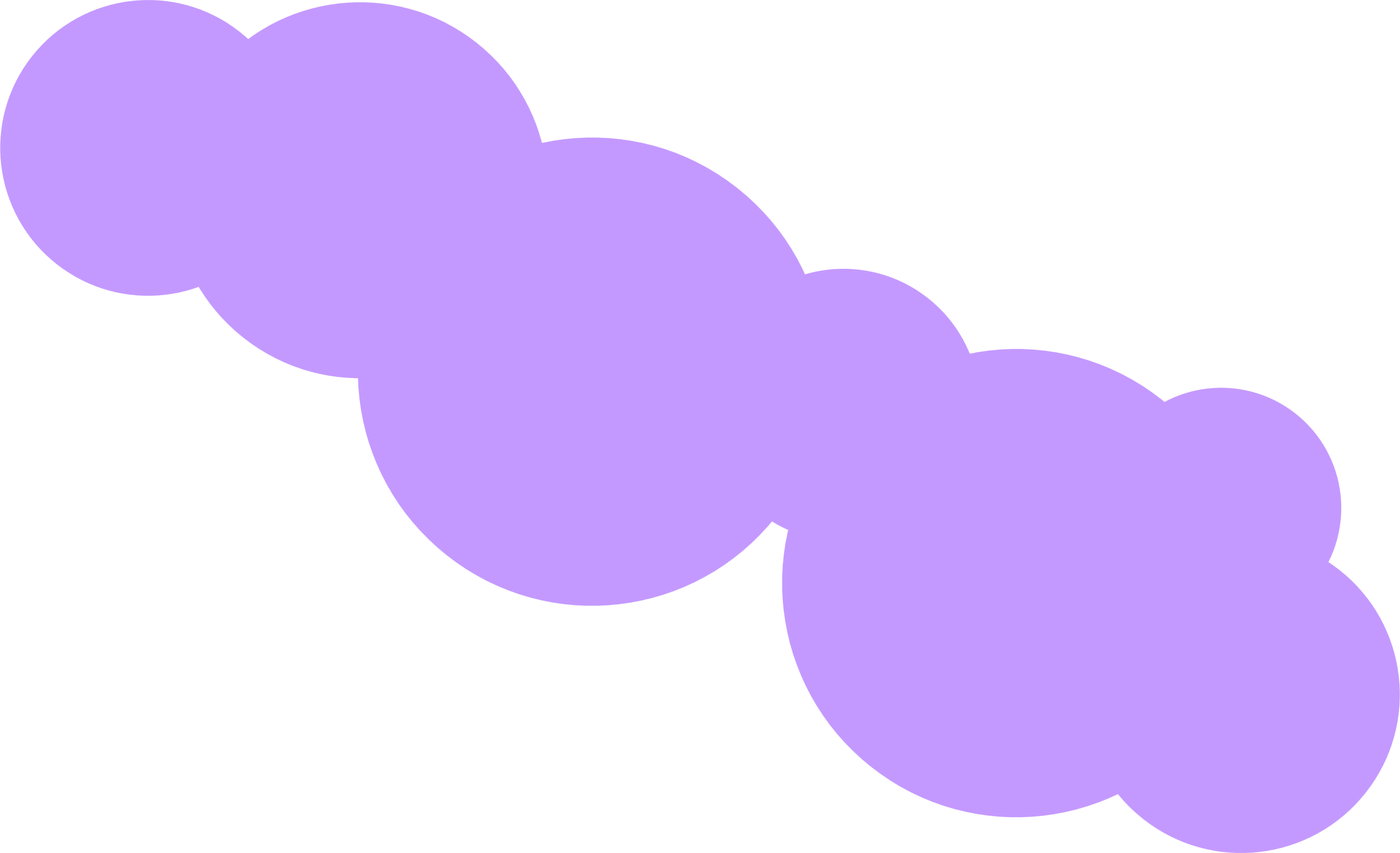 2
31 de outubro
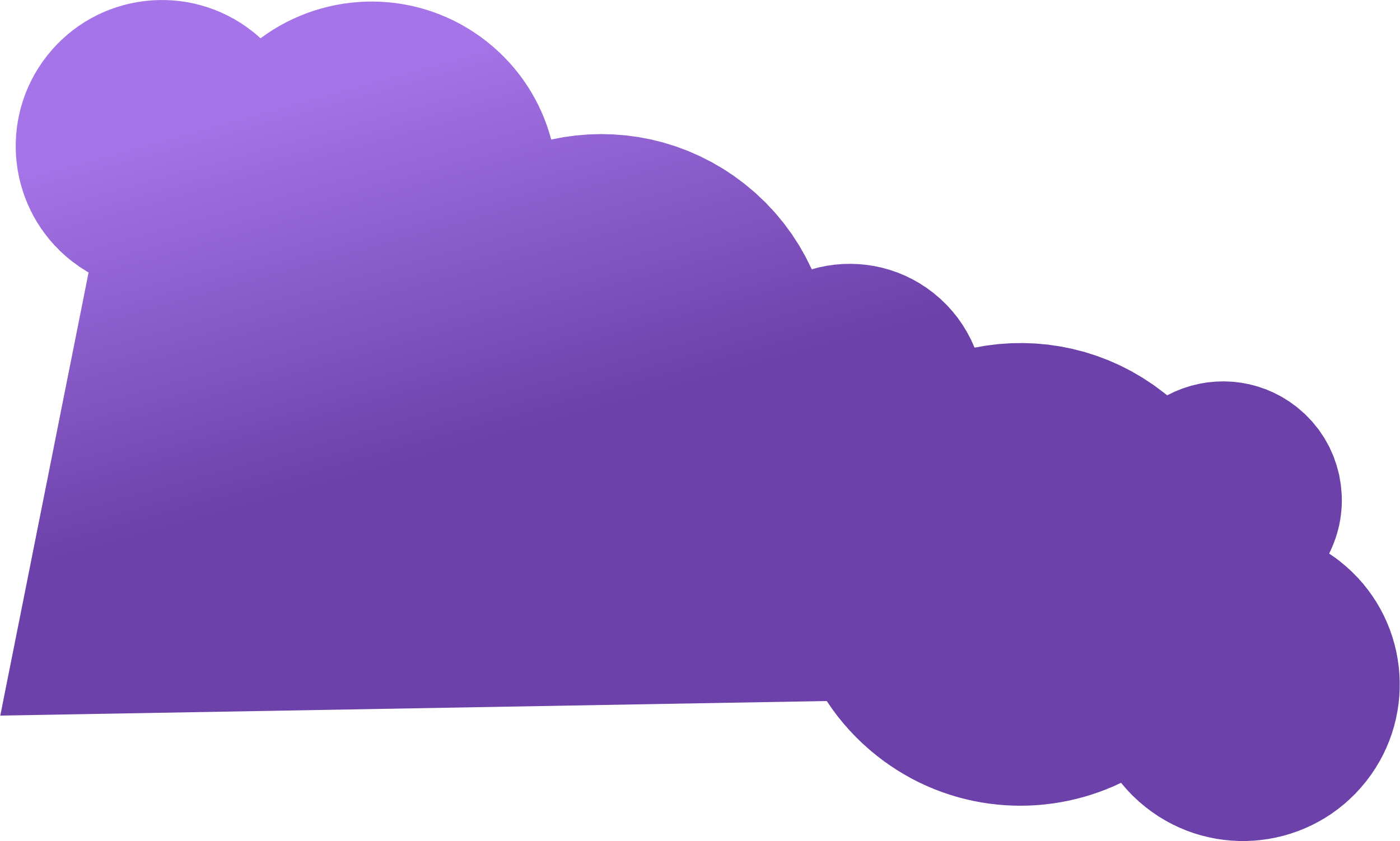 A noite do Dia das Bruxas é o ponto alto das festividades.
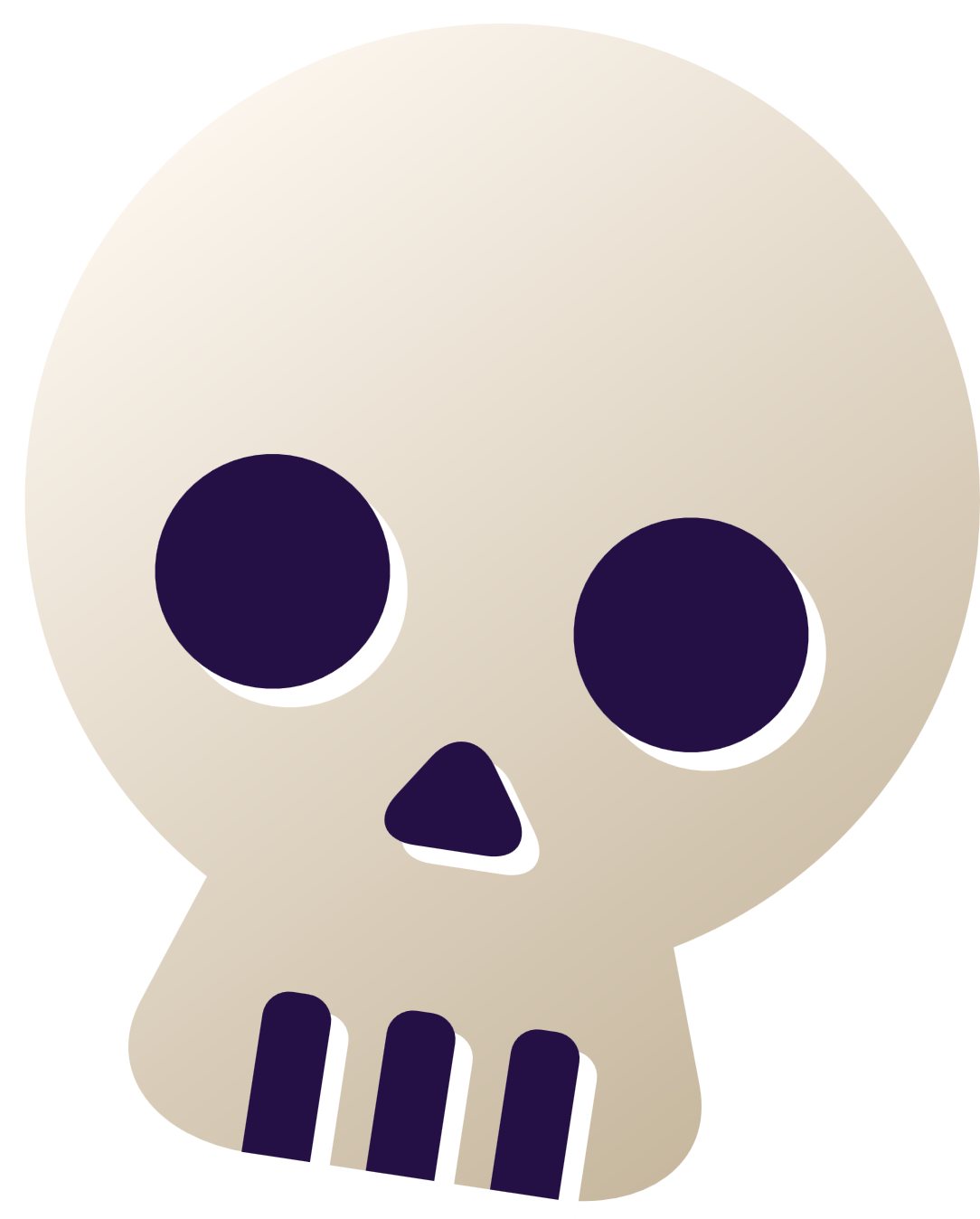 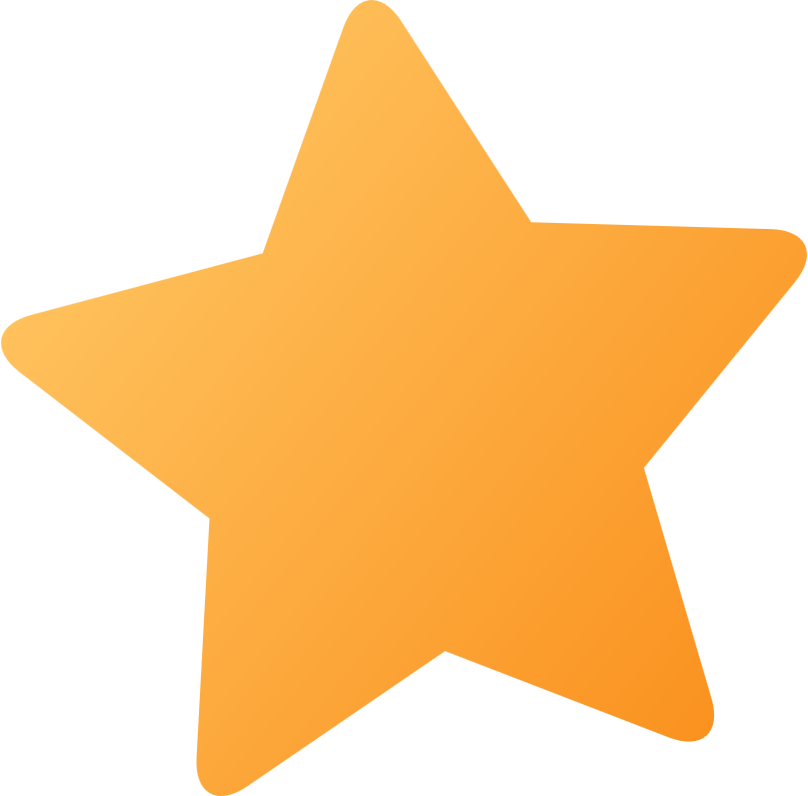 3
Novembro
Alguns eventos se estendem até o início de novembro para proporcionar uma experiência completa.
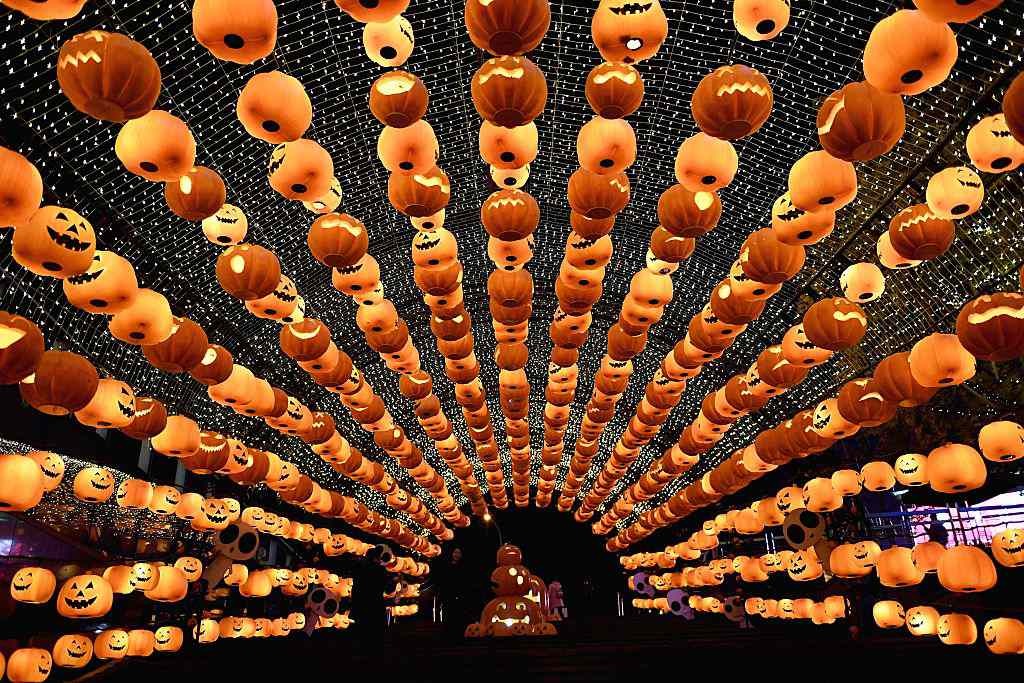 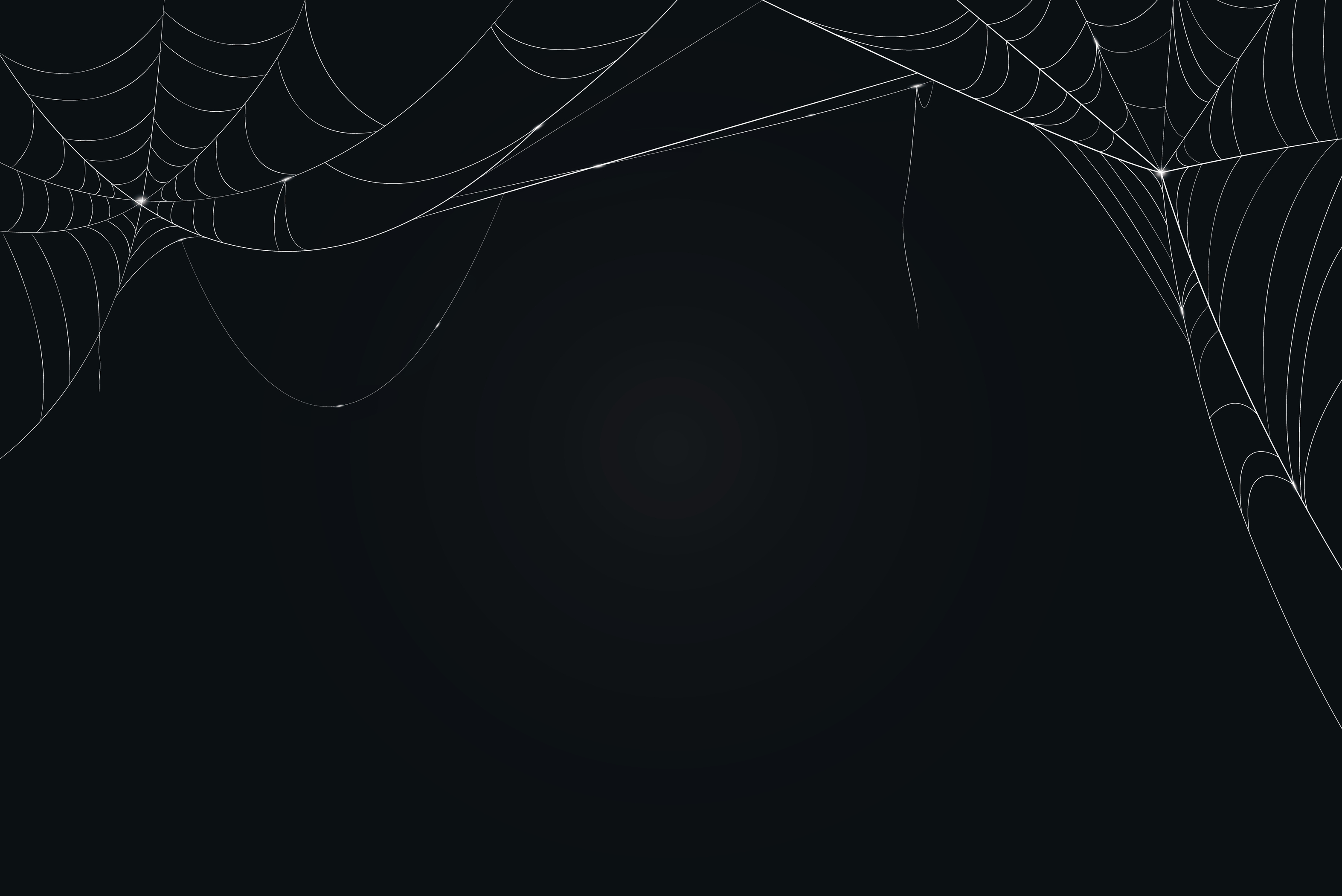 Costume dos Participantes
1
2
Elaborados
Parada Fantasmagórica
Os participantes capricham nas fantasias criativas e elaboradas, desde personagens de filmes até criaturas místicas.
Uma grande parada é realizada, onde as pessoas desfilam pelas ruas mostrando suas fantasias assombrosas.
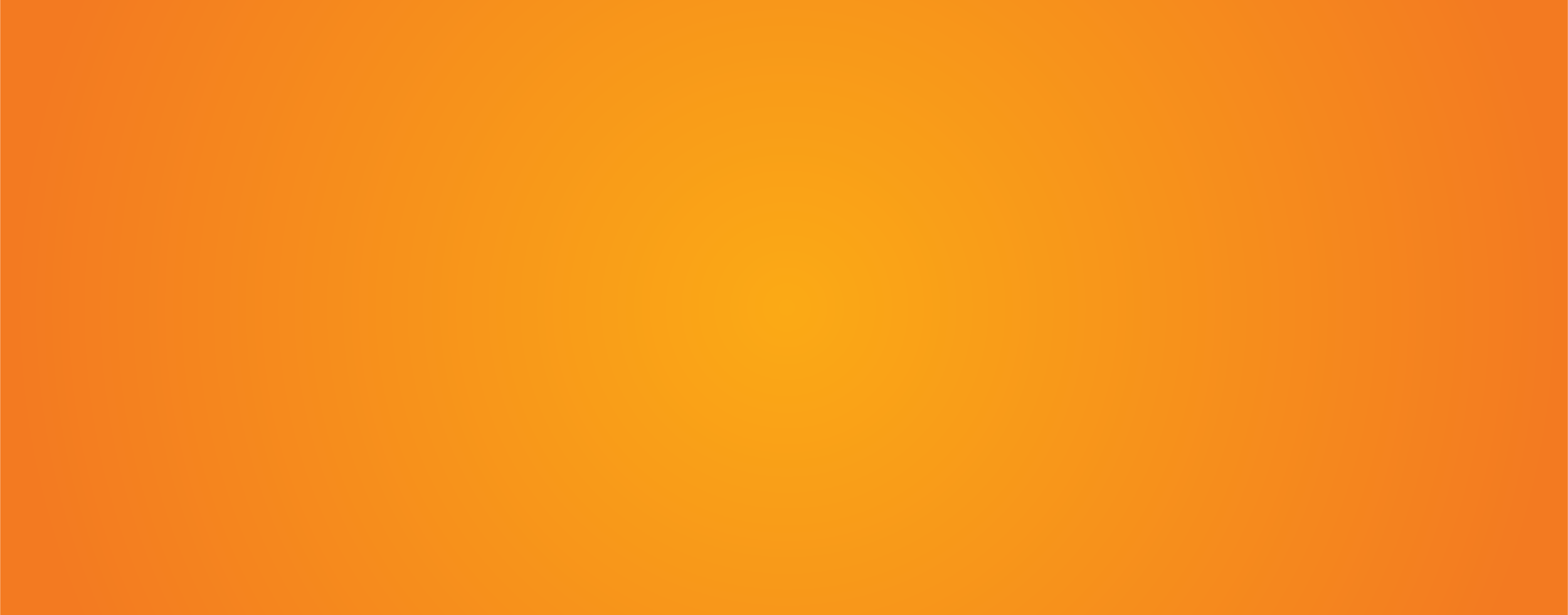 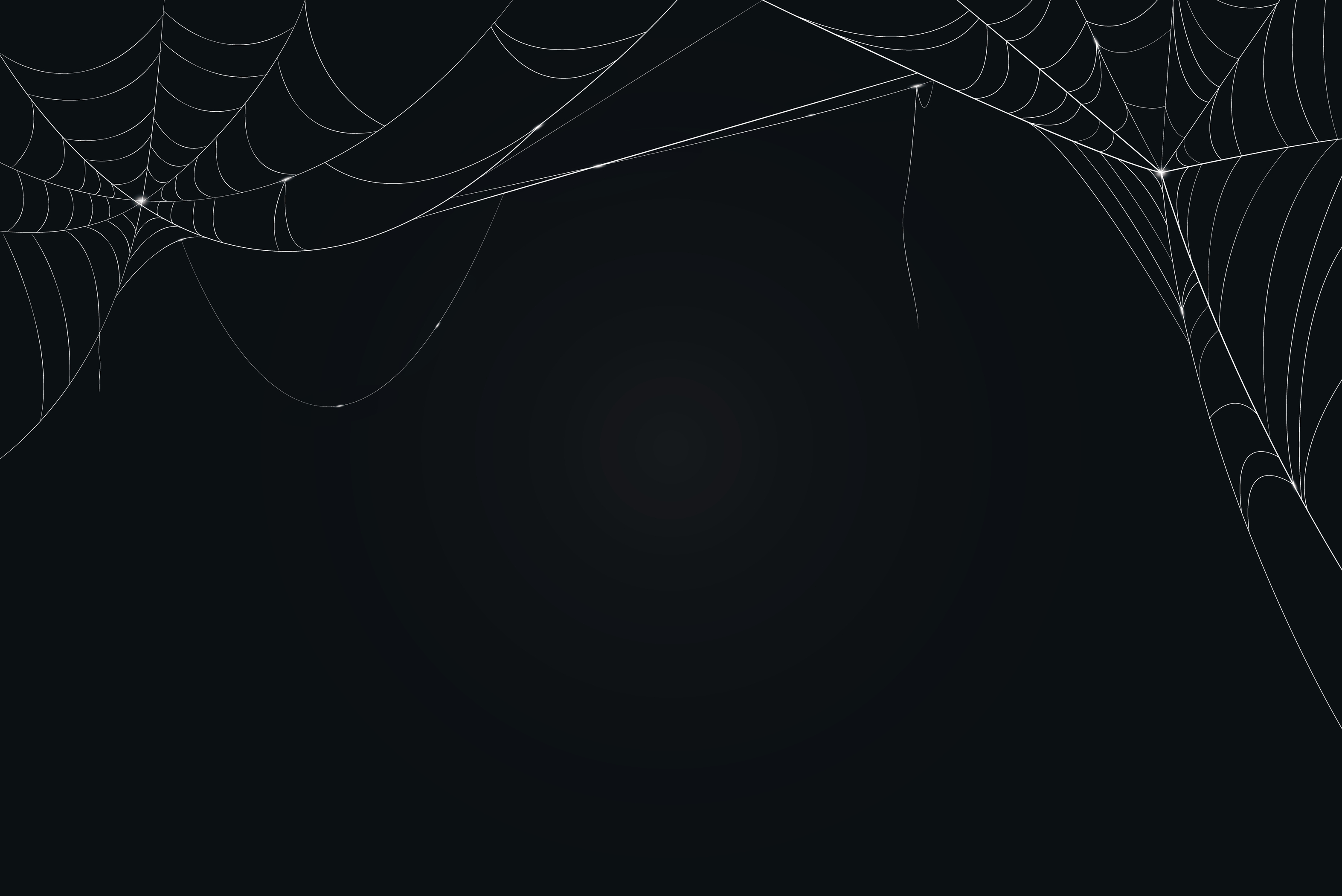 Comidas Típicas
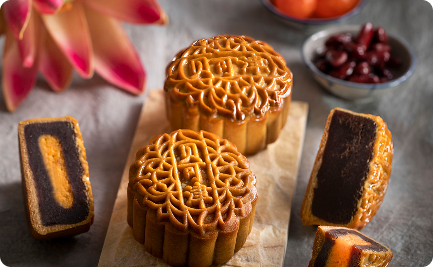 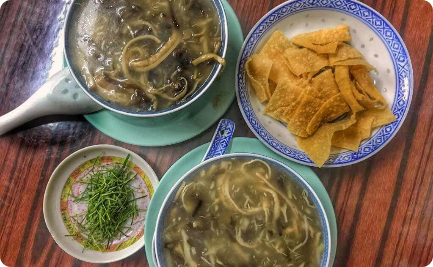 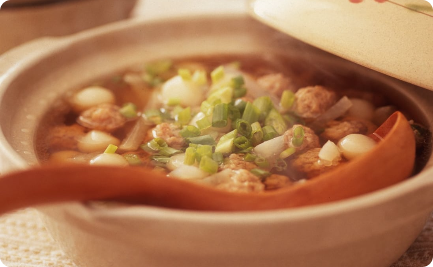 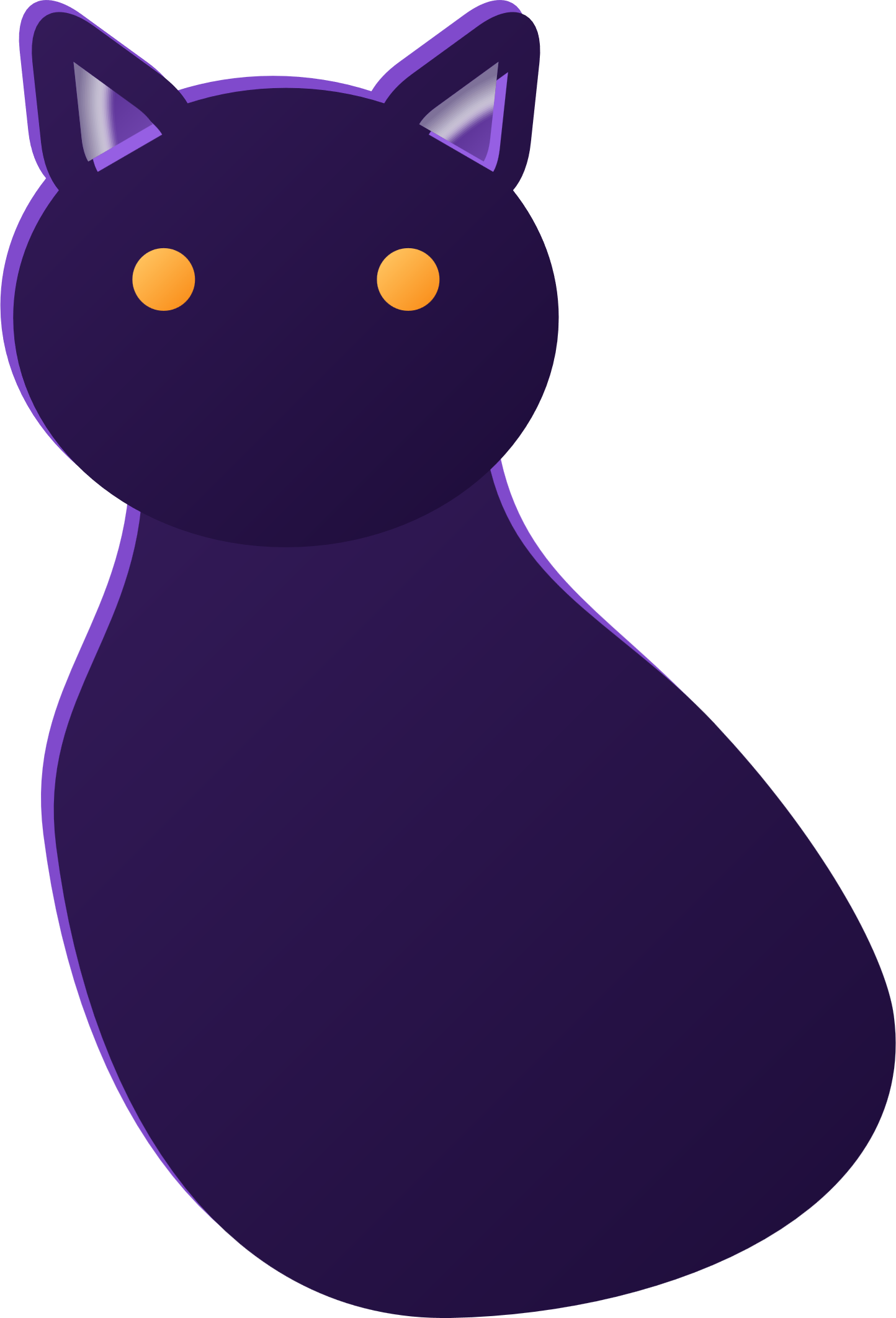 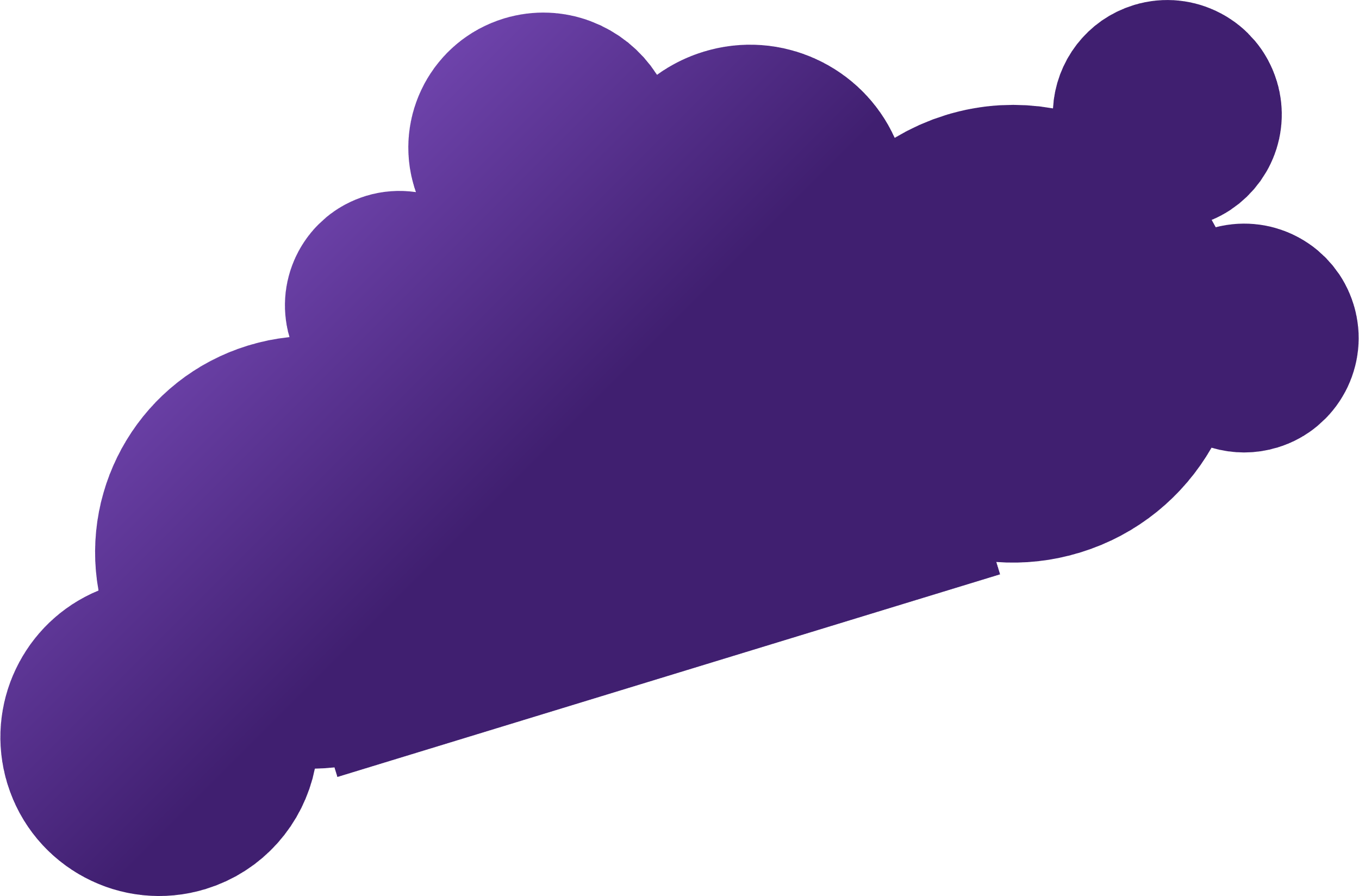 Mooncakes Assombrados
Sopa de Cobra
Tong Yuen
As deliciosas mooncakes ganham uma versão temática de Halloween, com recheios assustadores e decorações criativas.
Uma iguaria tradicional consumida no Halloween, a sopa de cobra dizem fortalecer o corpo e afastar os espíritos malignos.
Esses pequenos bolinhos de arroz glutinoso são consumidos como símbolo de união e prosperidade durante o Halloween.
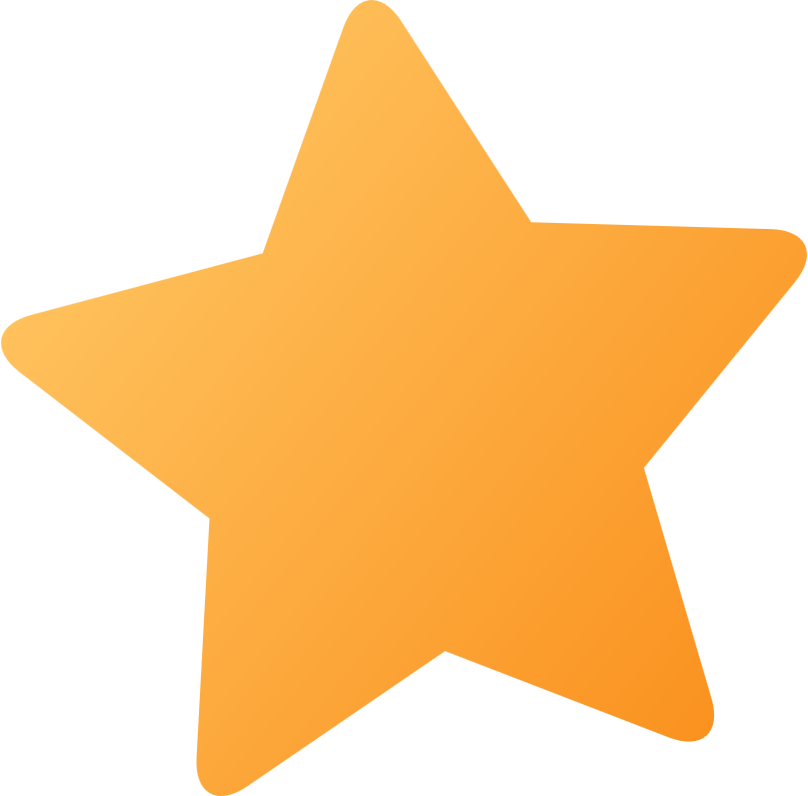 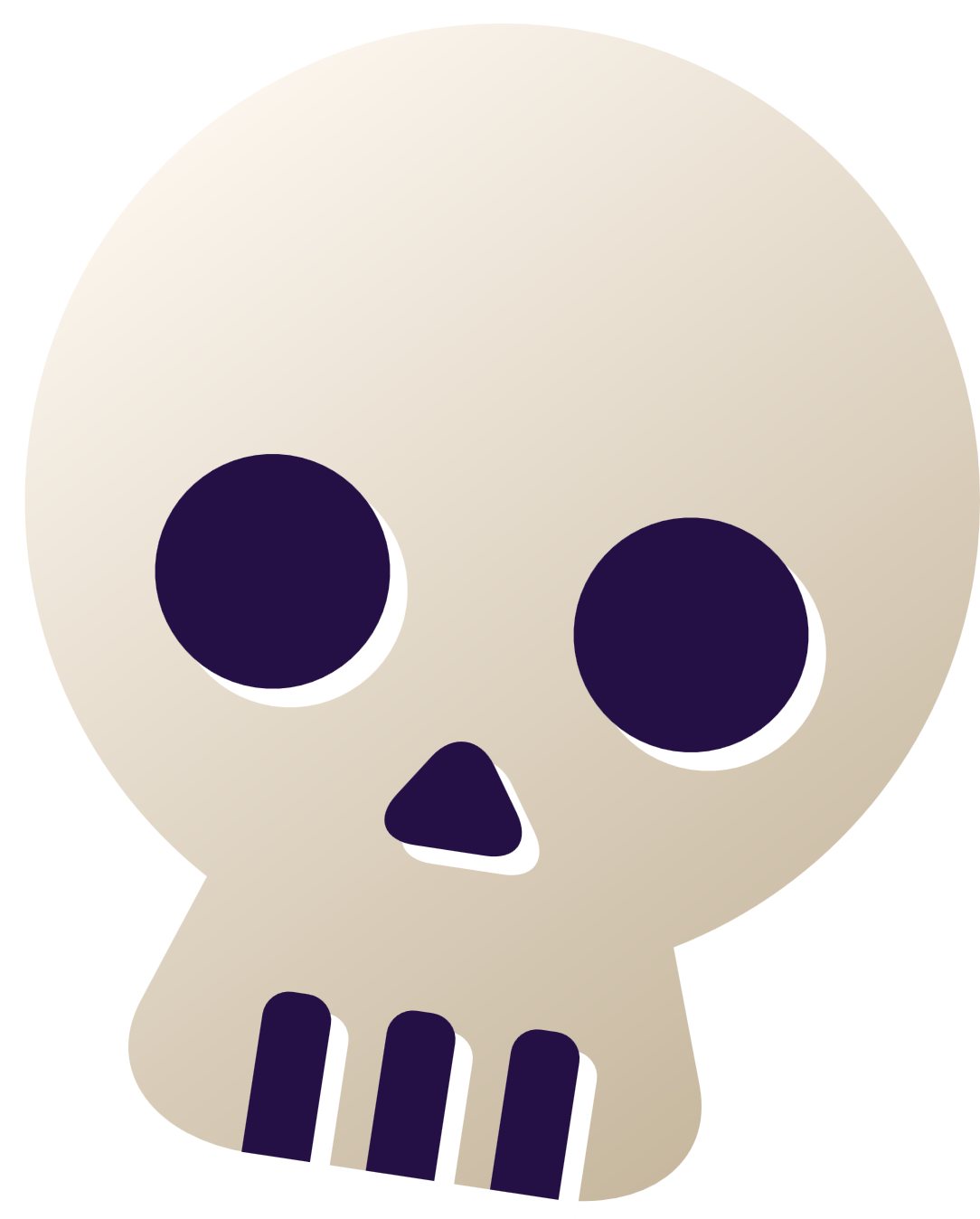 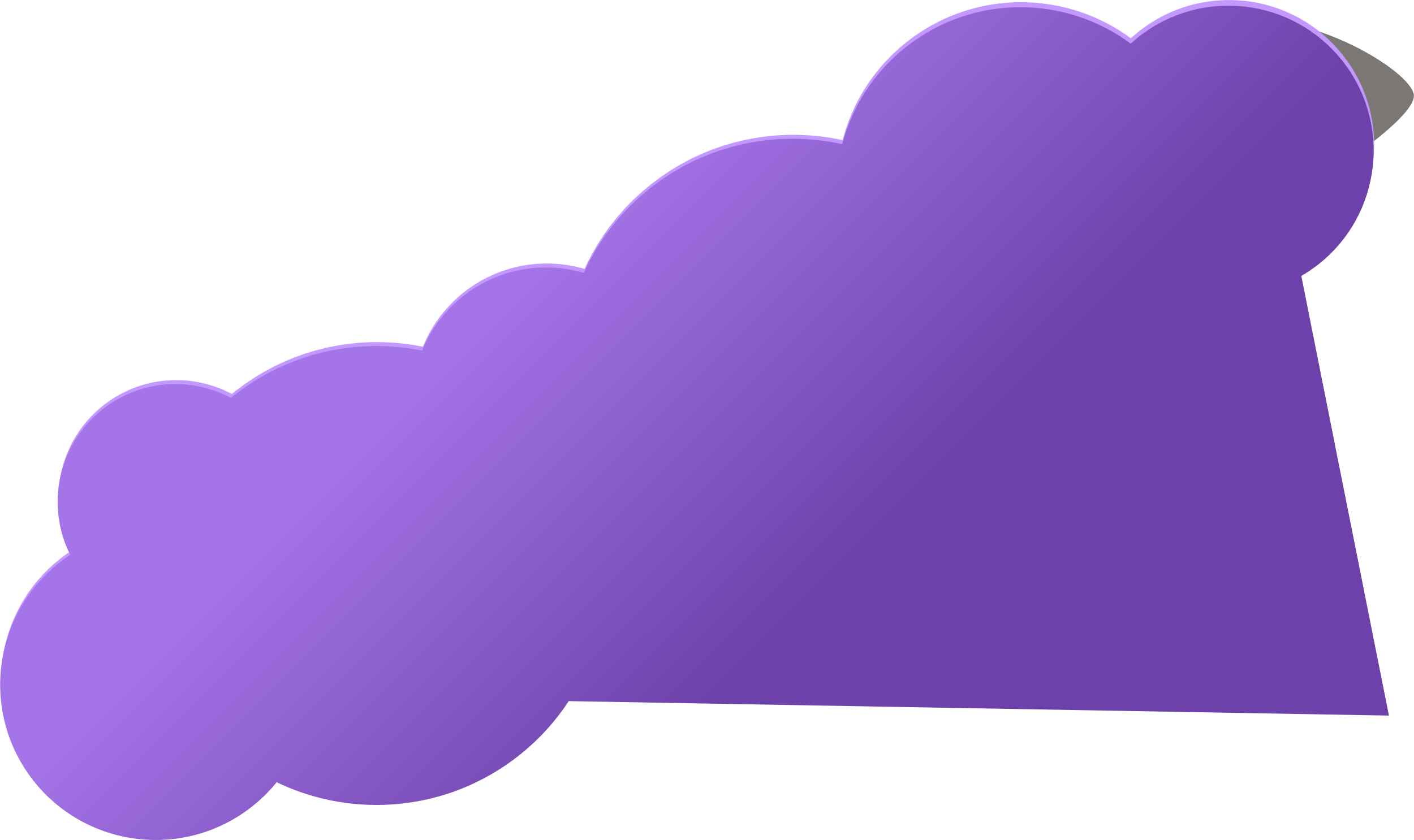 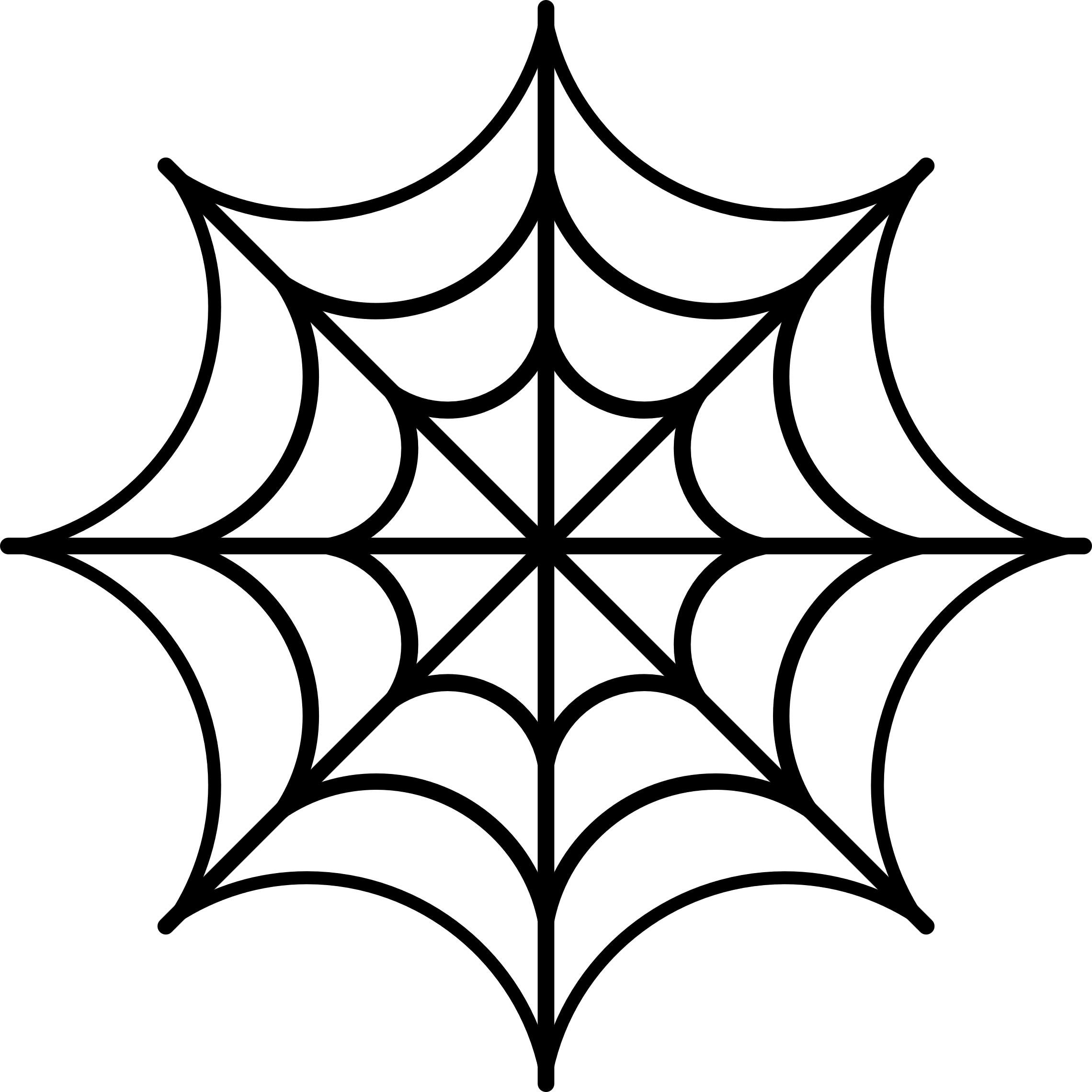 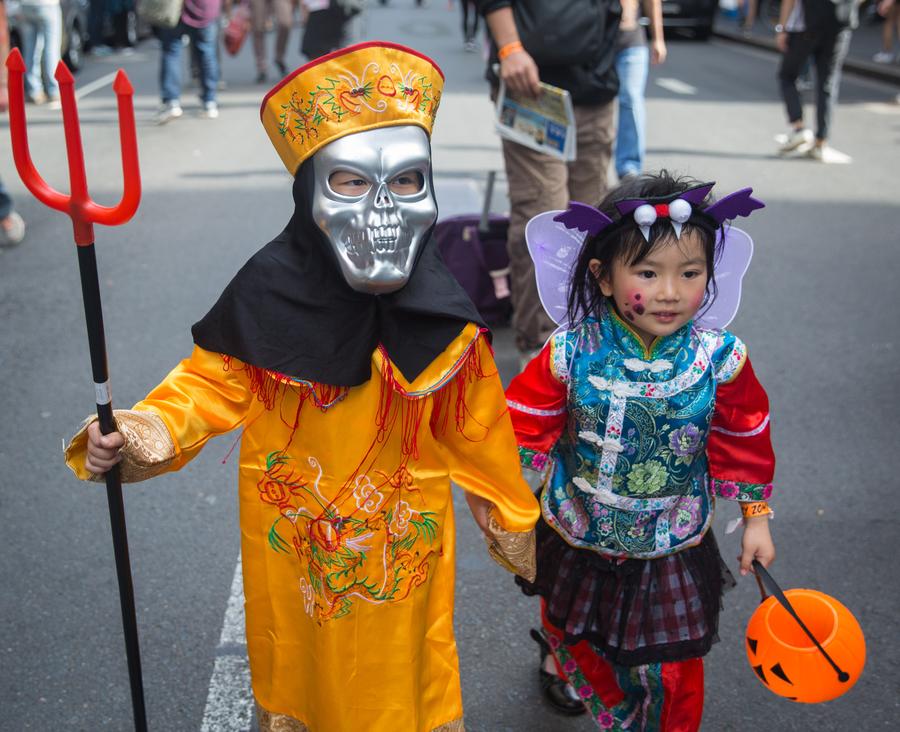 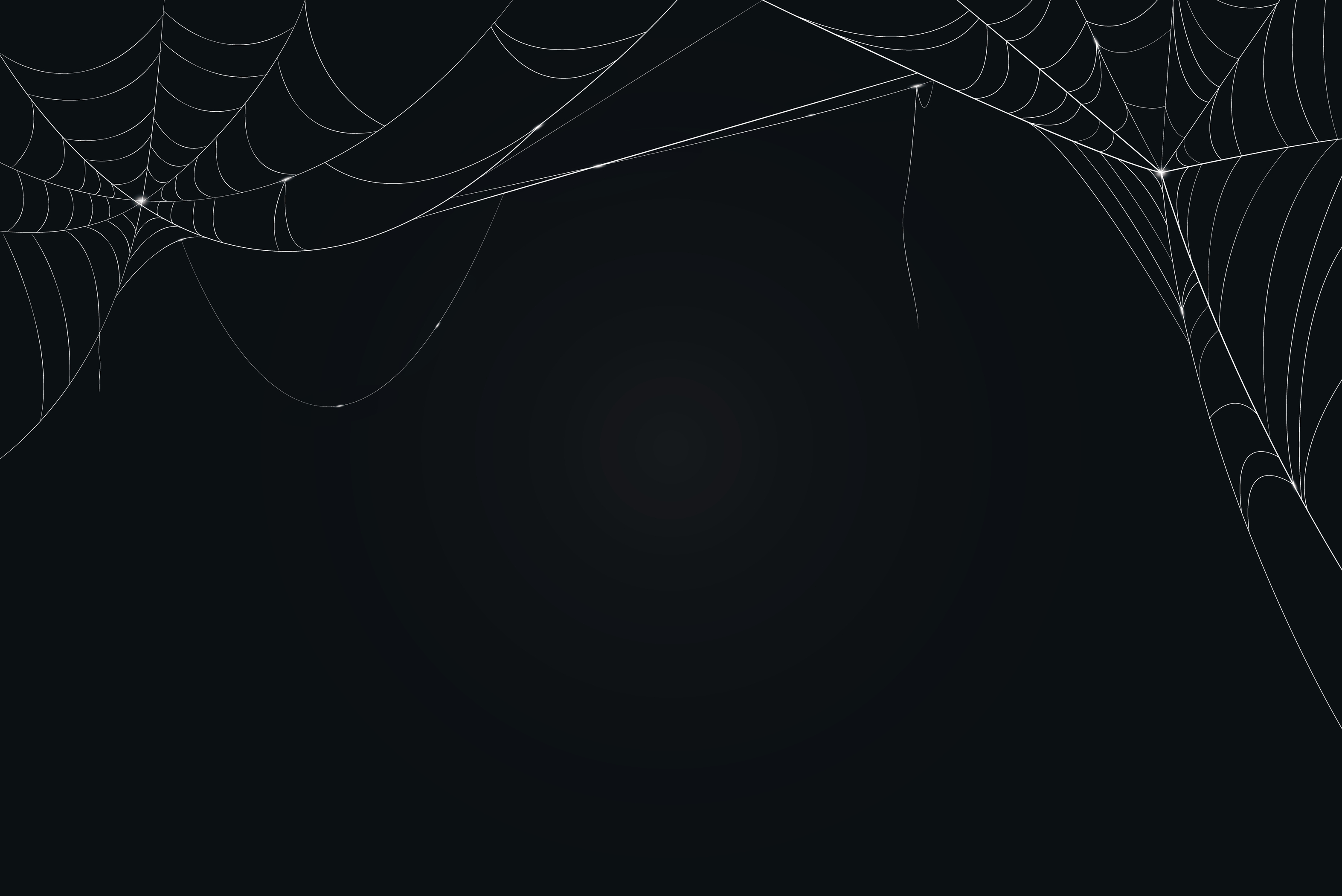 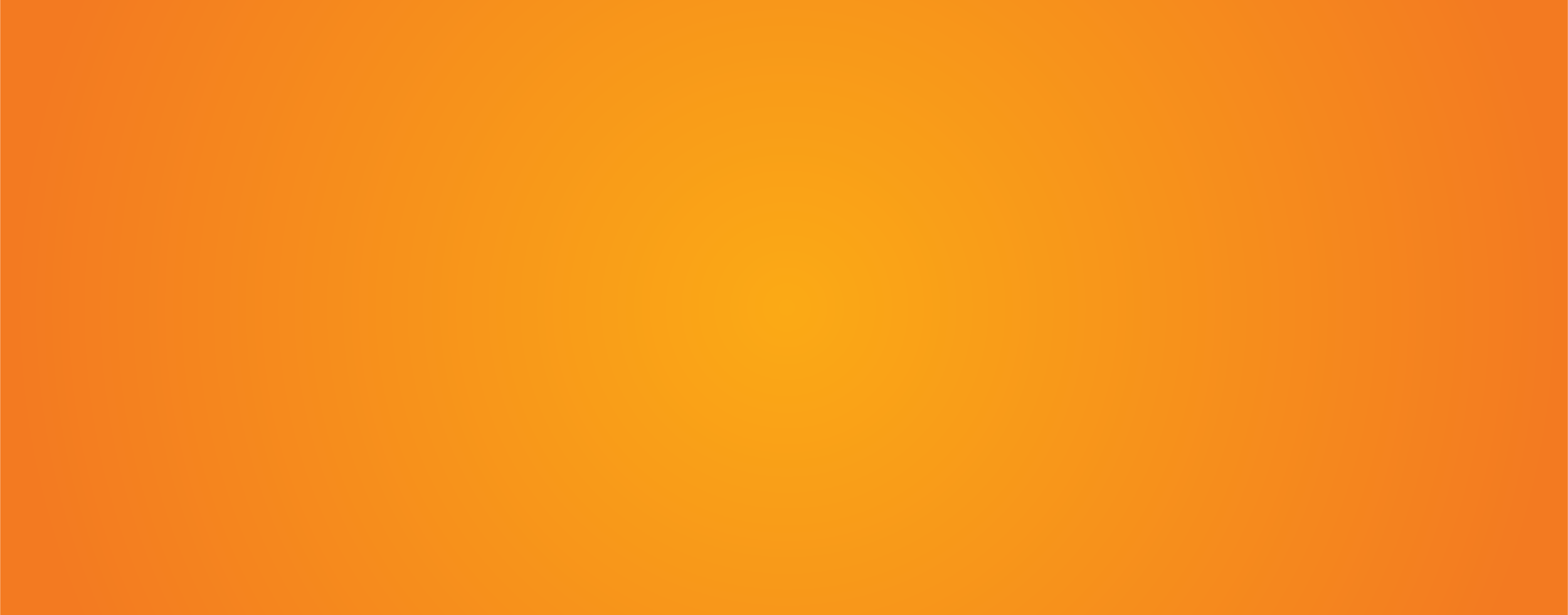 TRADIÇÃO LOCAL OU INFLUÊNCIA DOS ESTRANGEIROS?
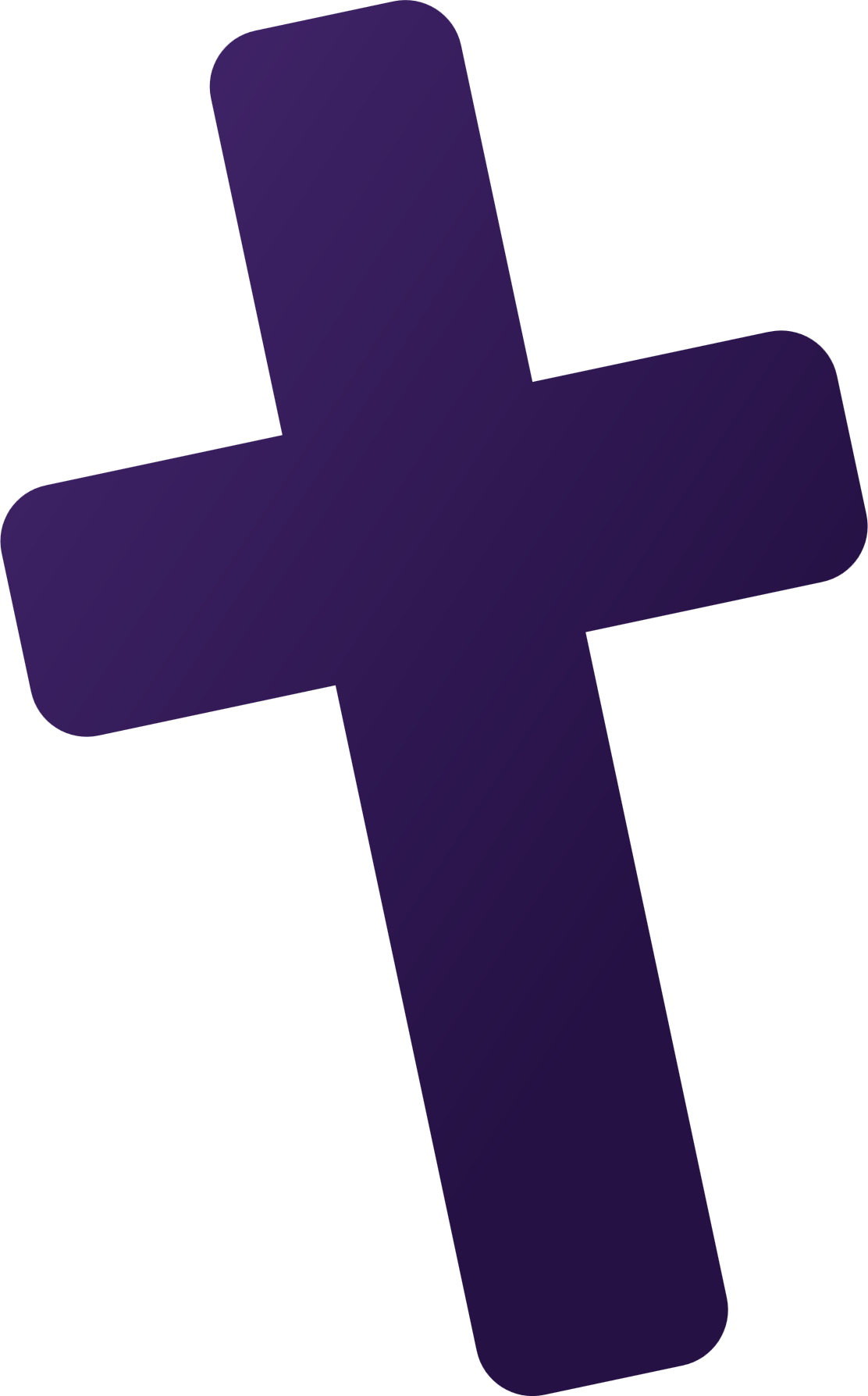 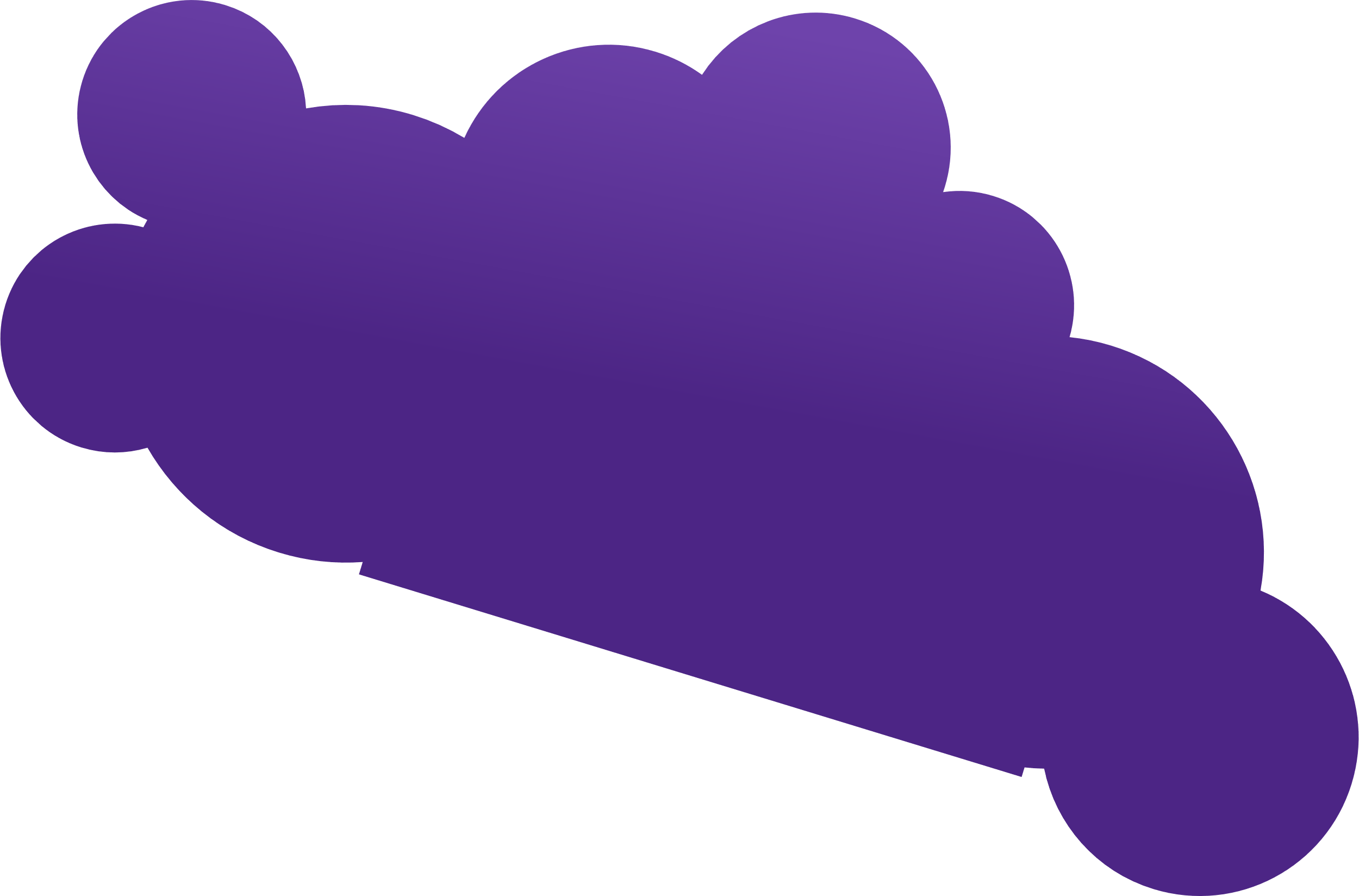 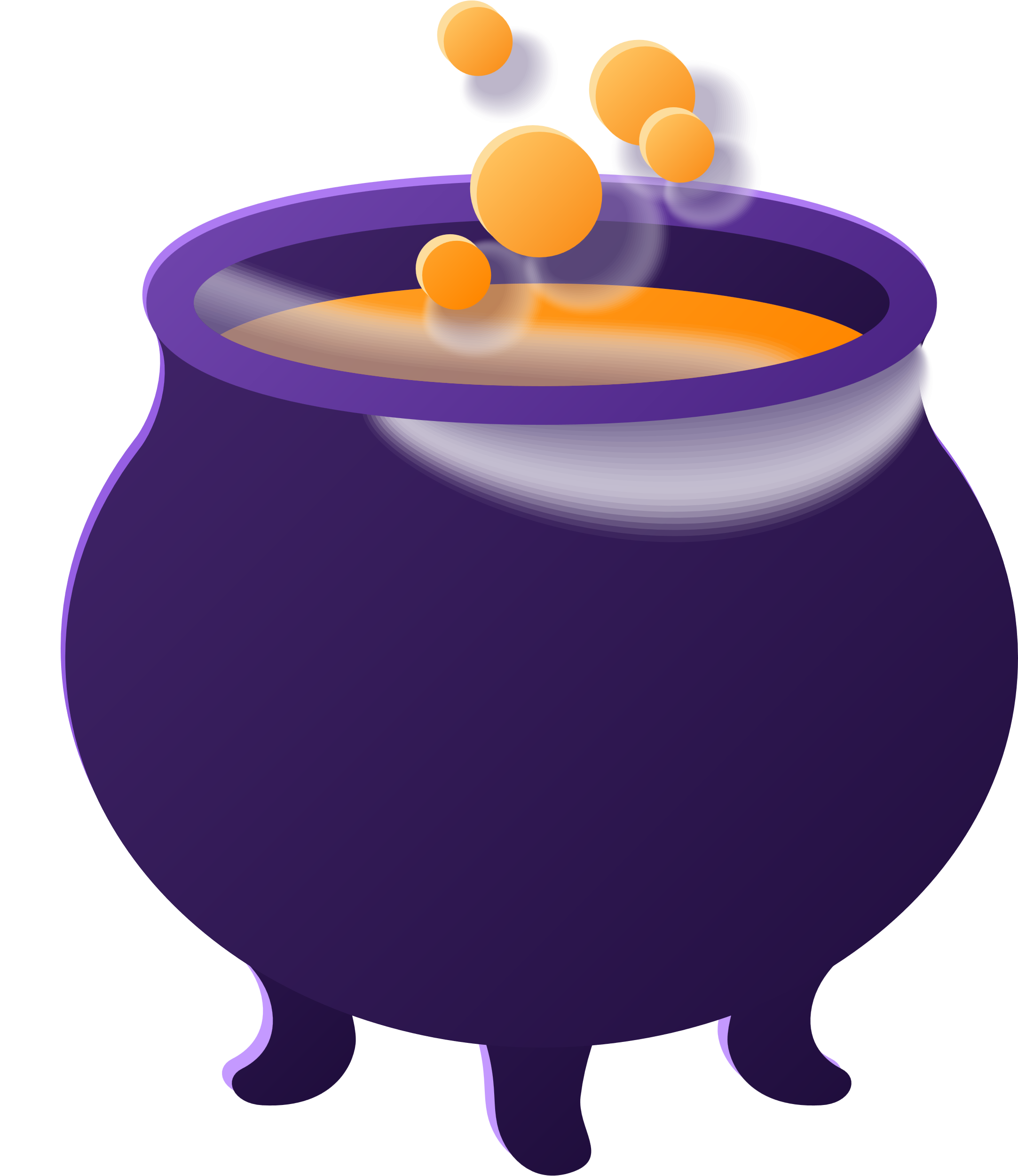 O Halloween em Hong Kong é uma combinação única de tradições antigas e influência ocidental. Embora a tradição chinesa dos fantasmas já existisse, a celebração do Halloween foi trazida pelos estrangeiros e adaptada à cultura local.
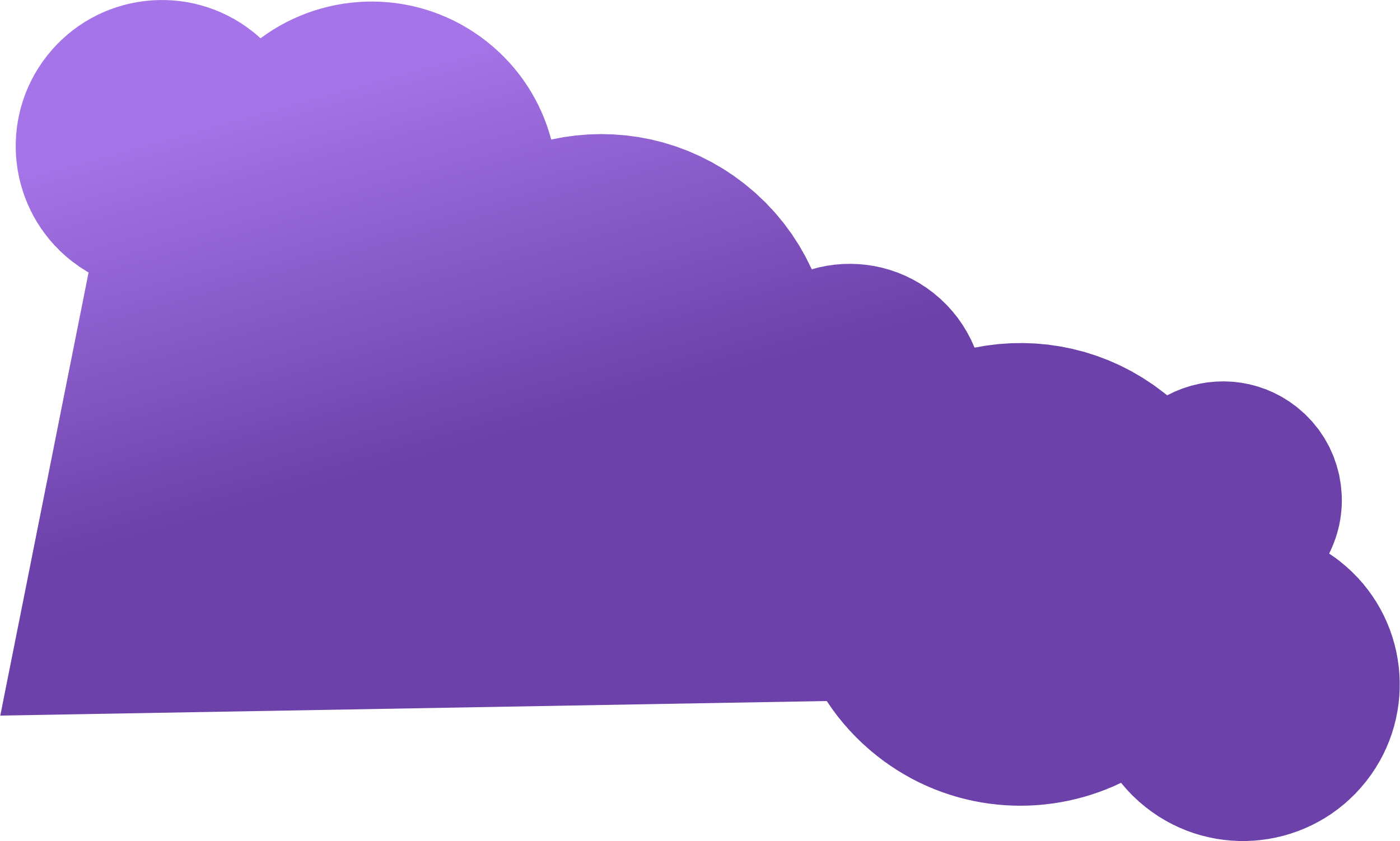 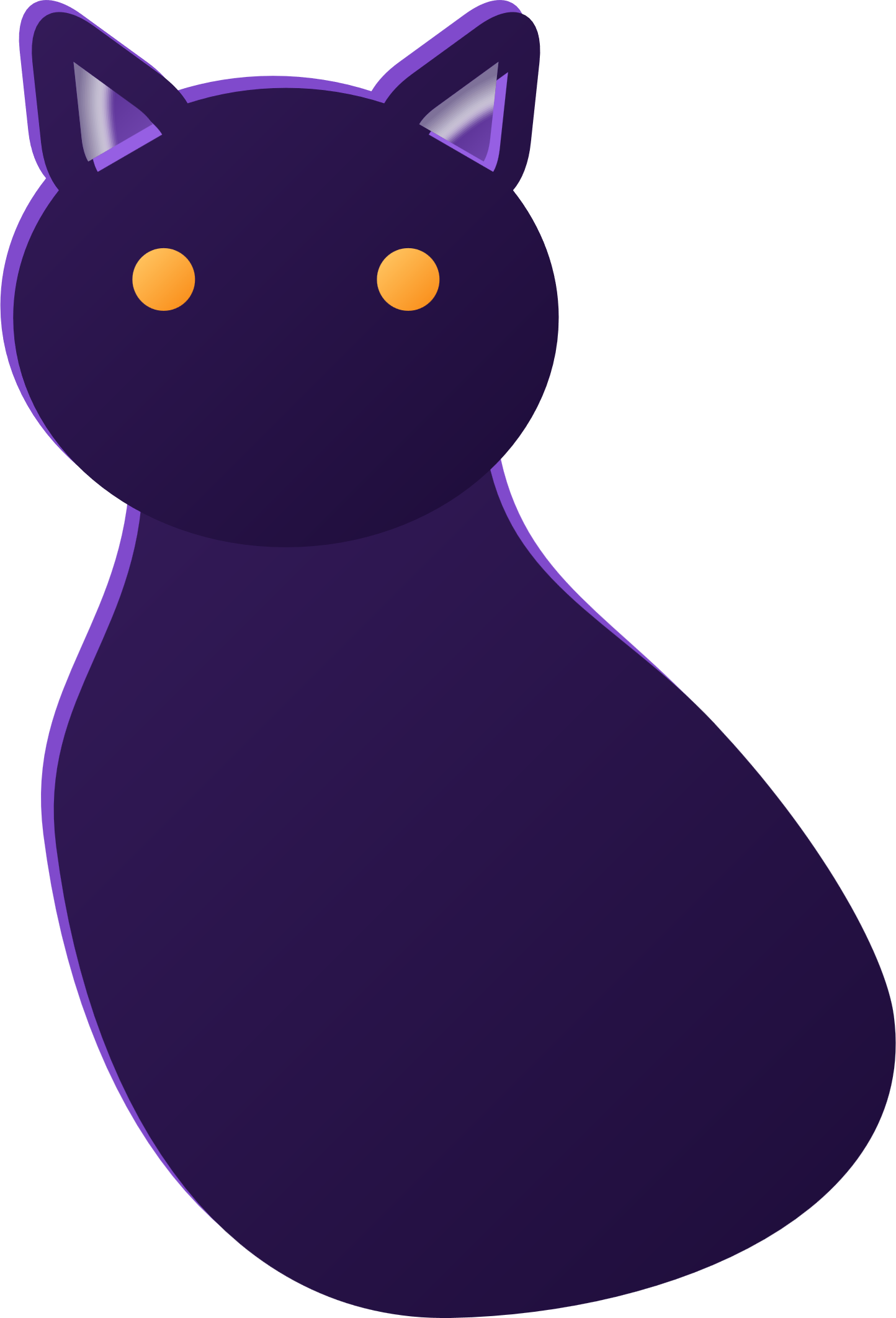 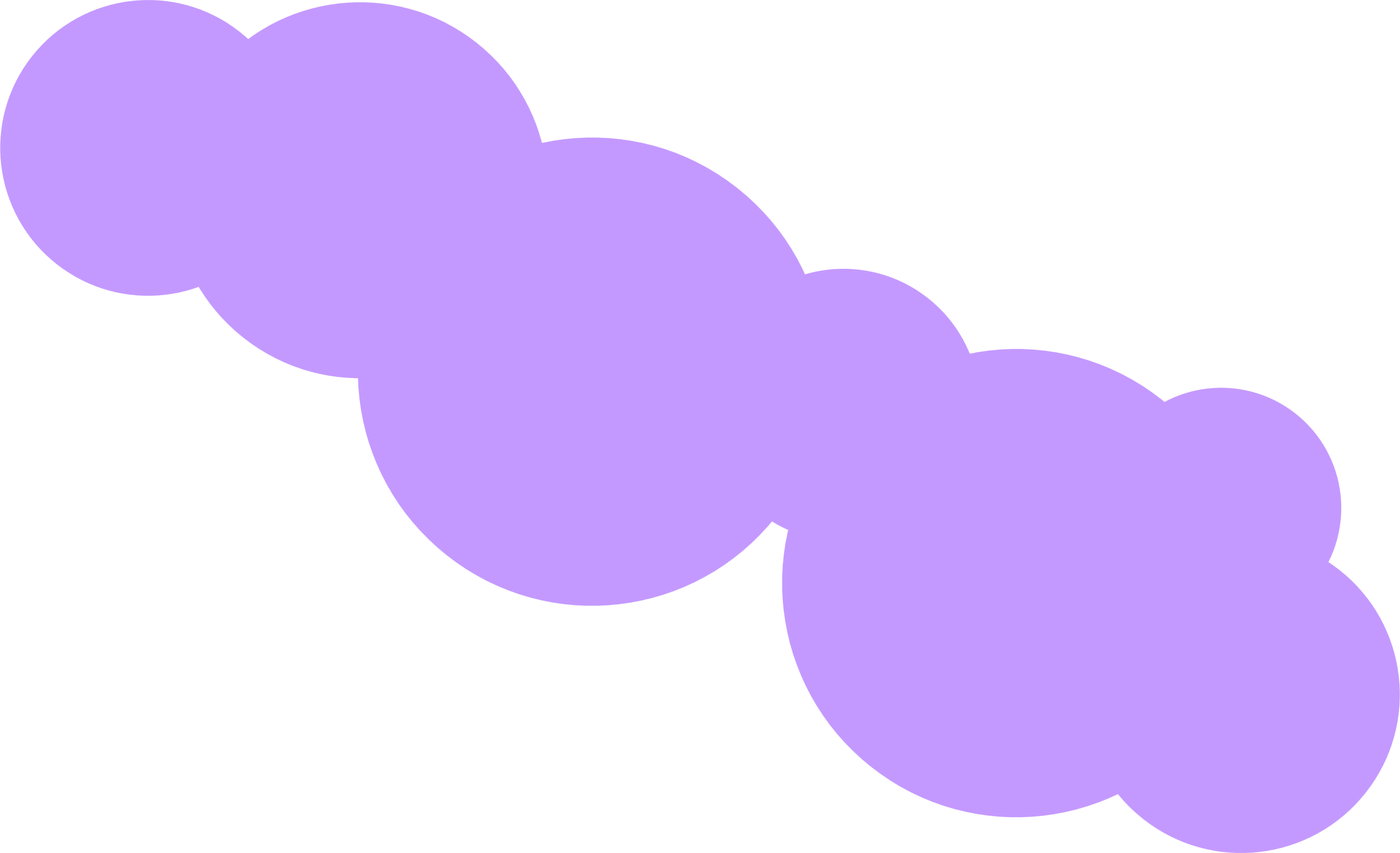 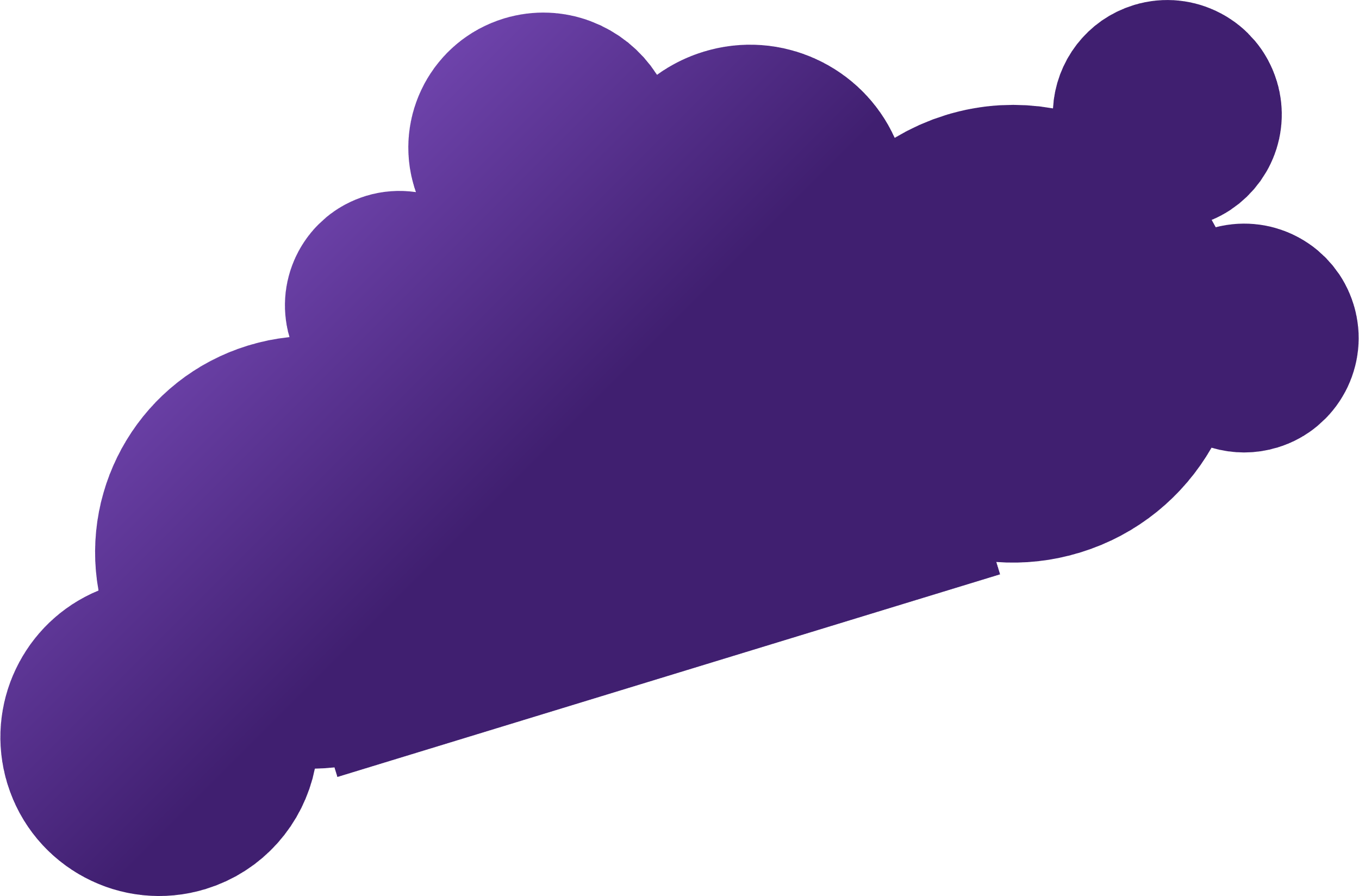 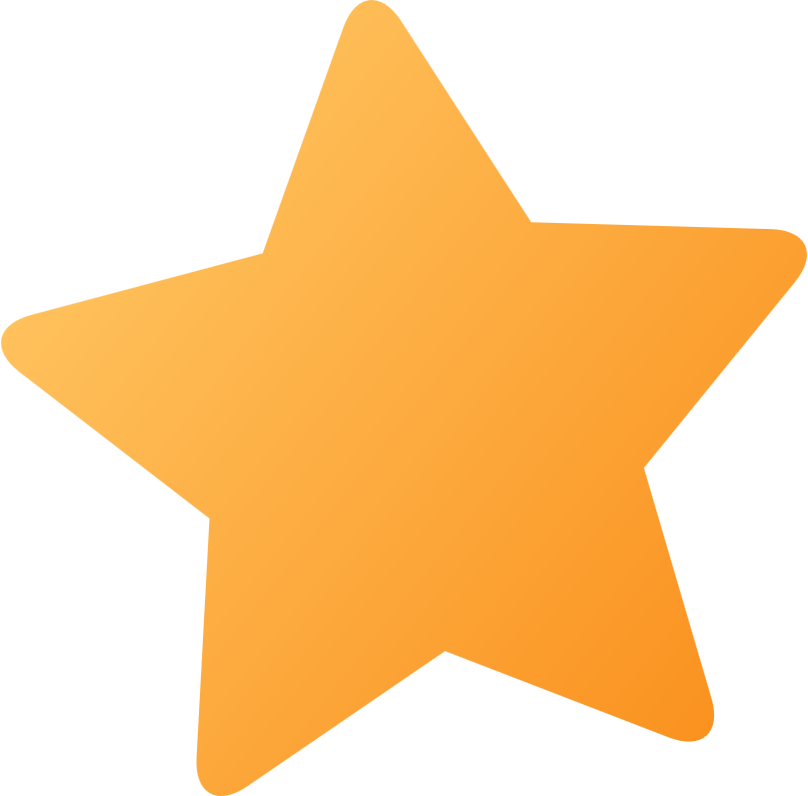 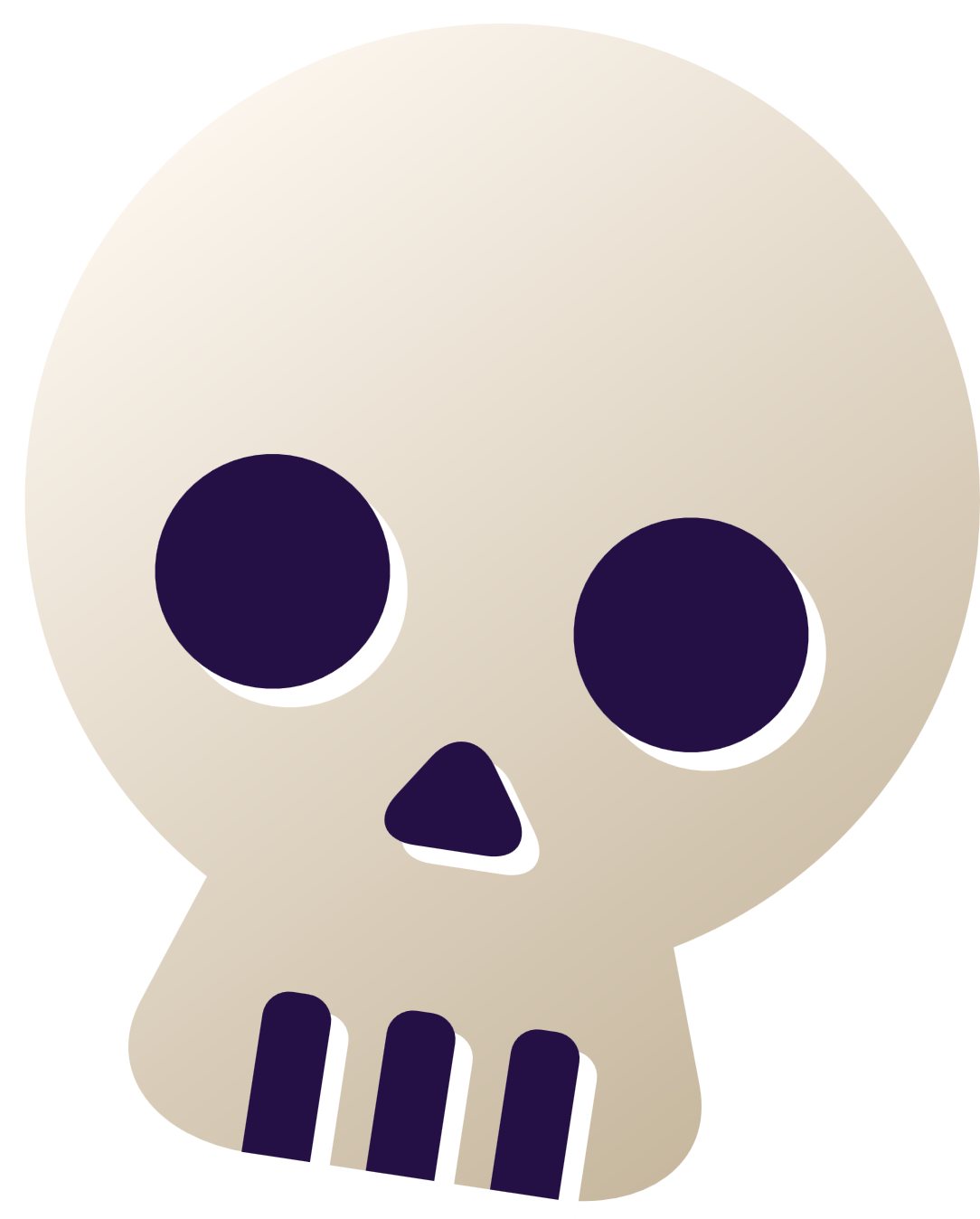 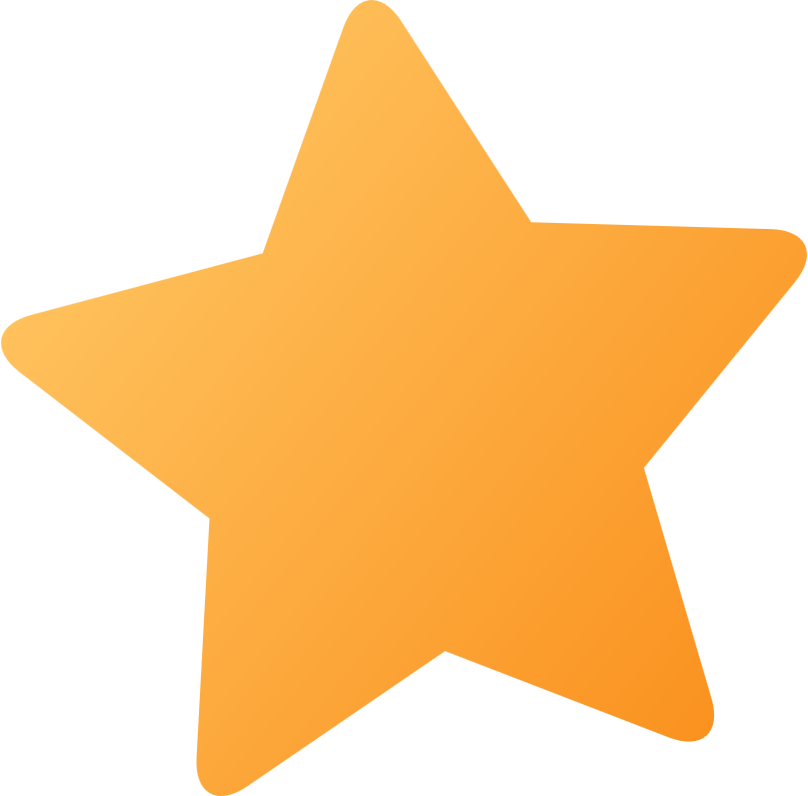 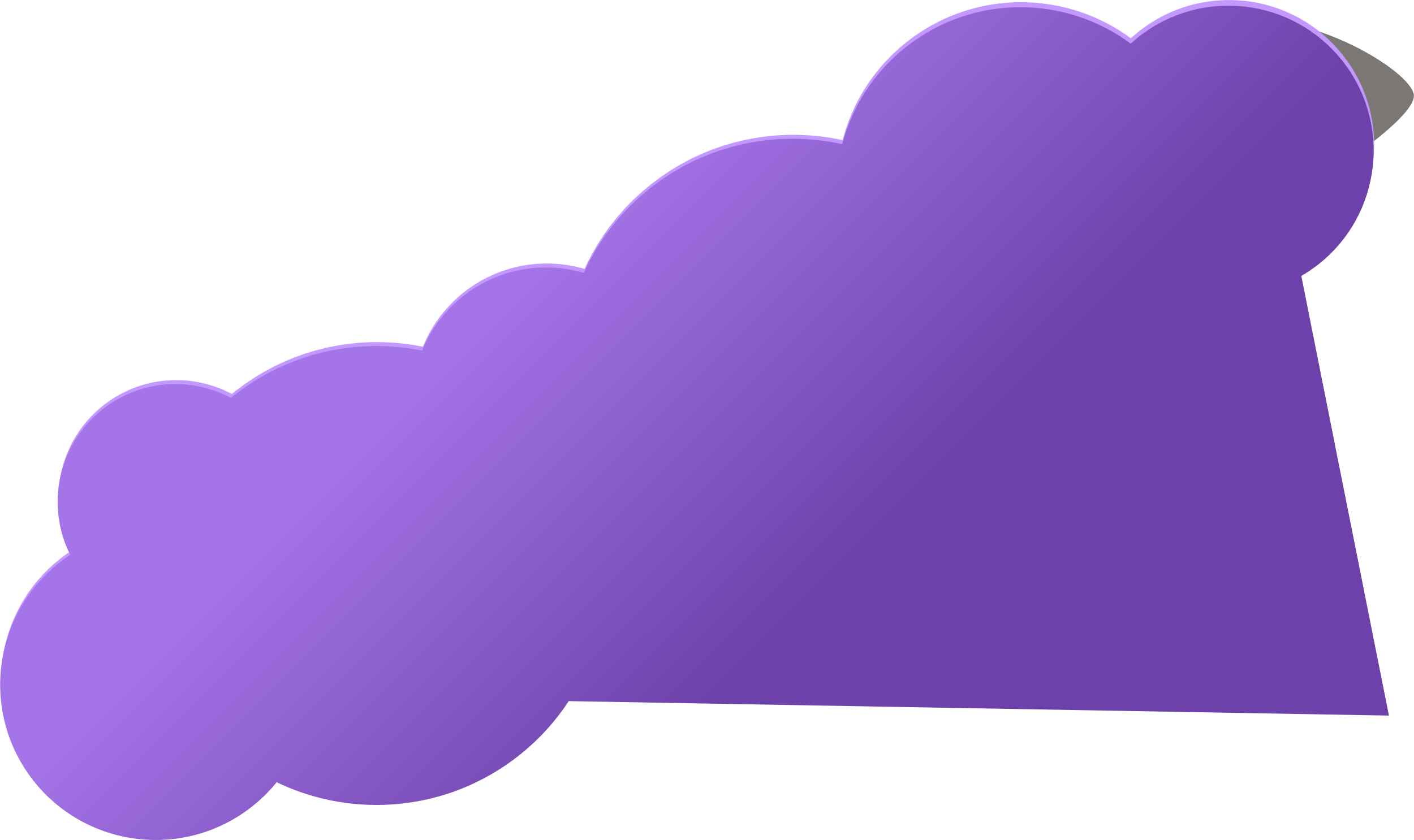 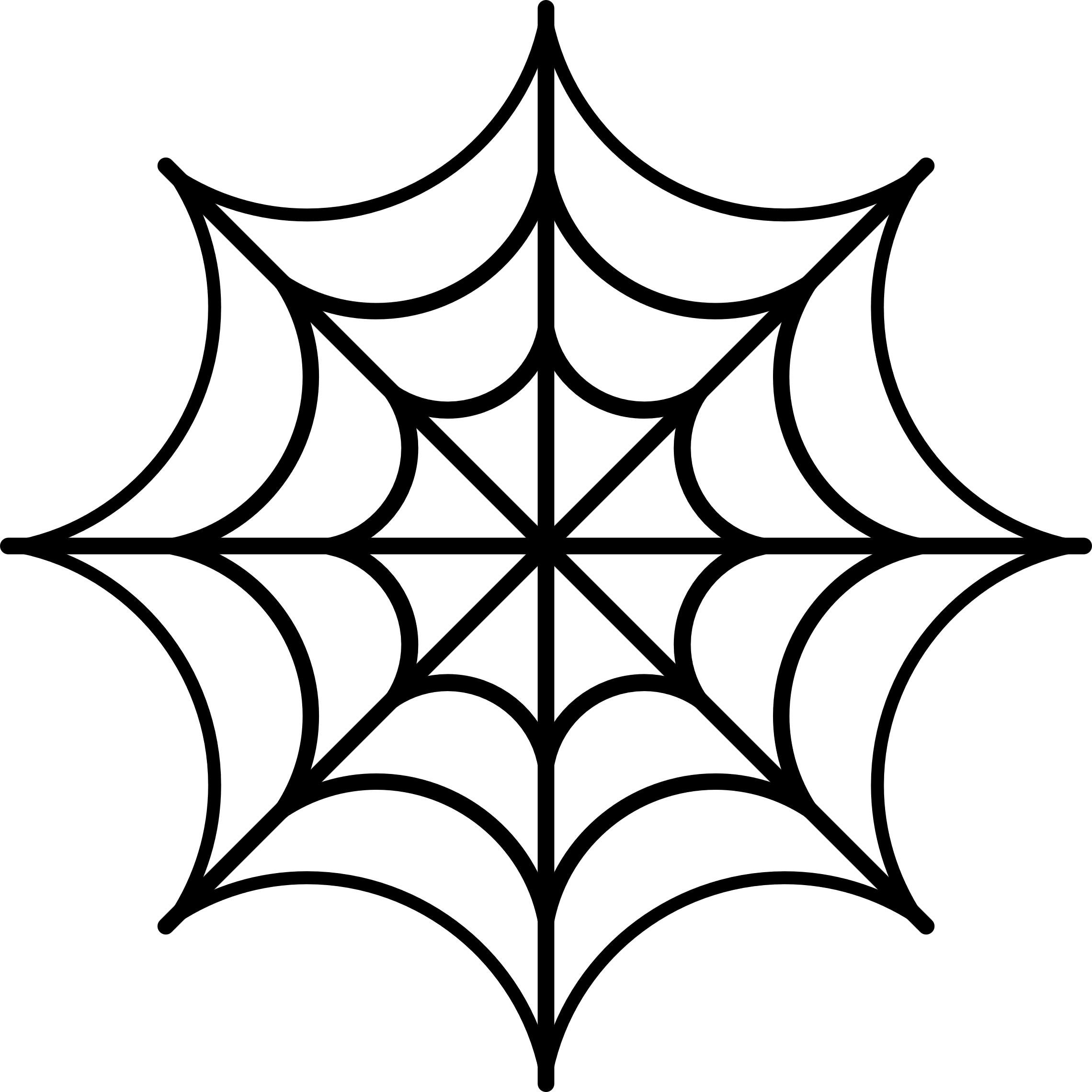 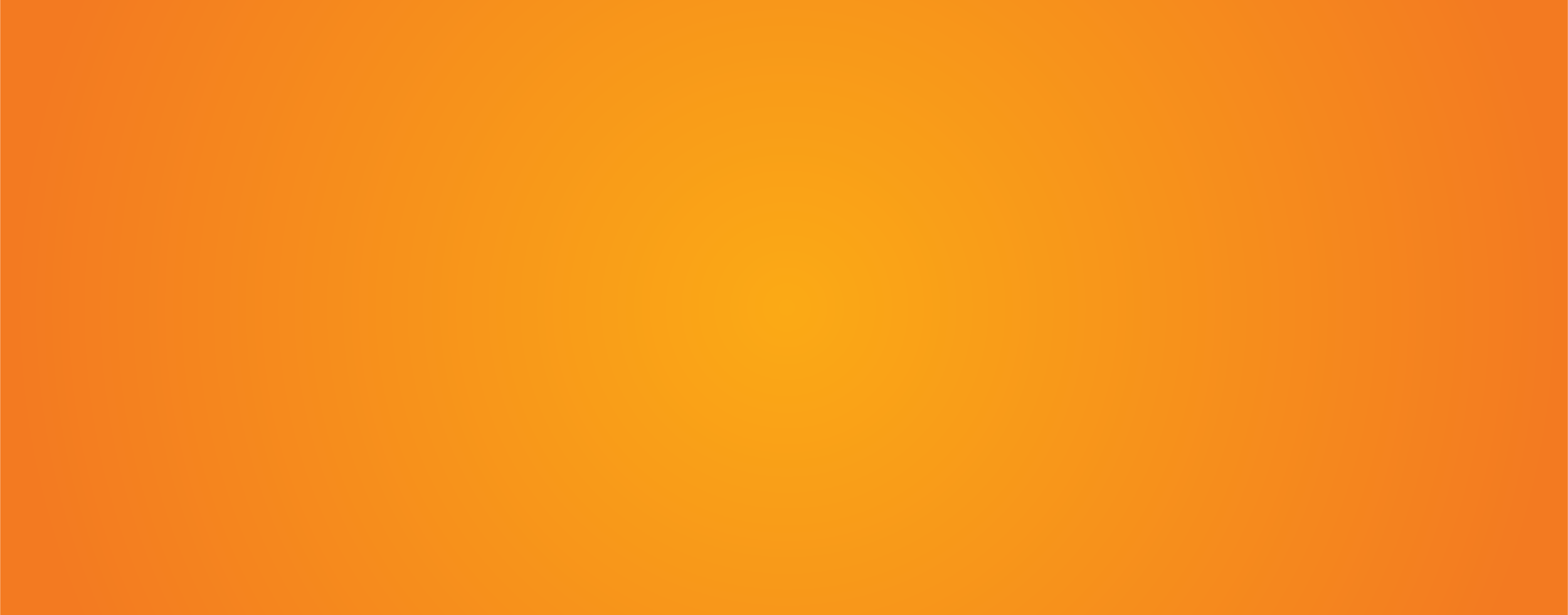 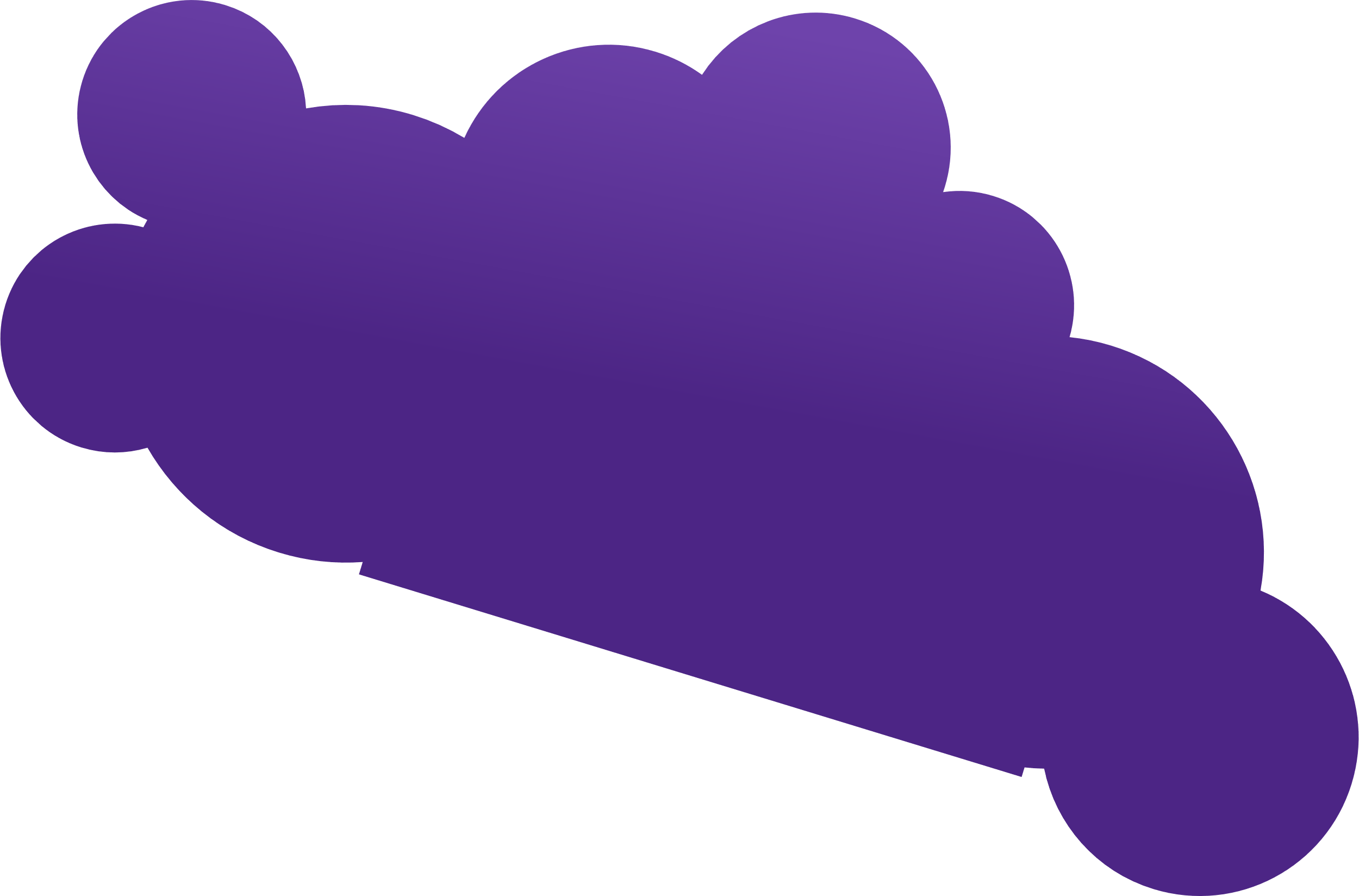 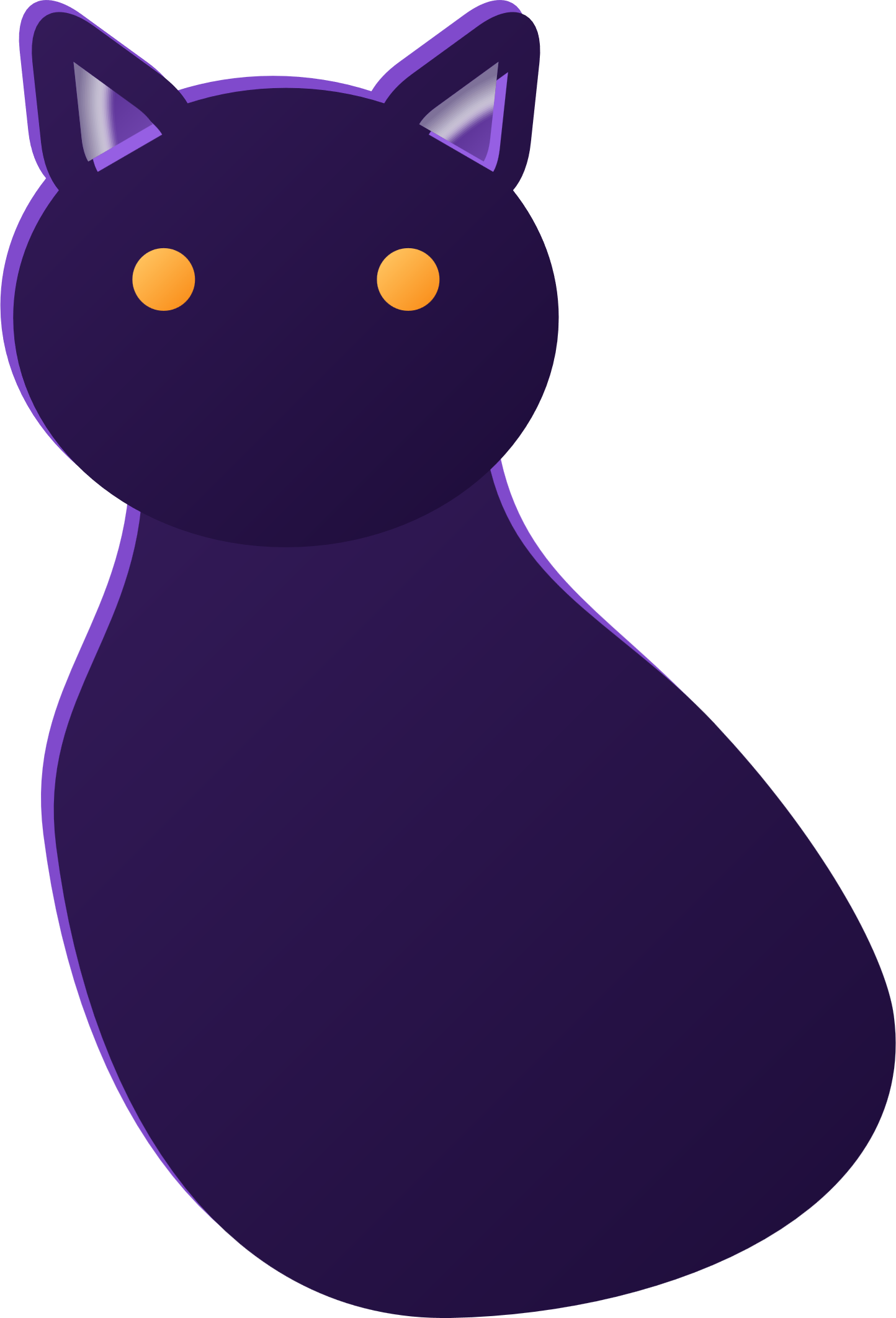 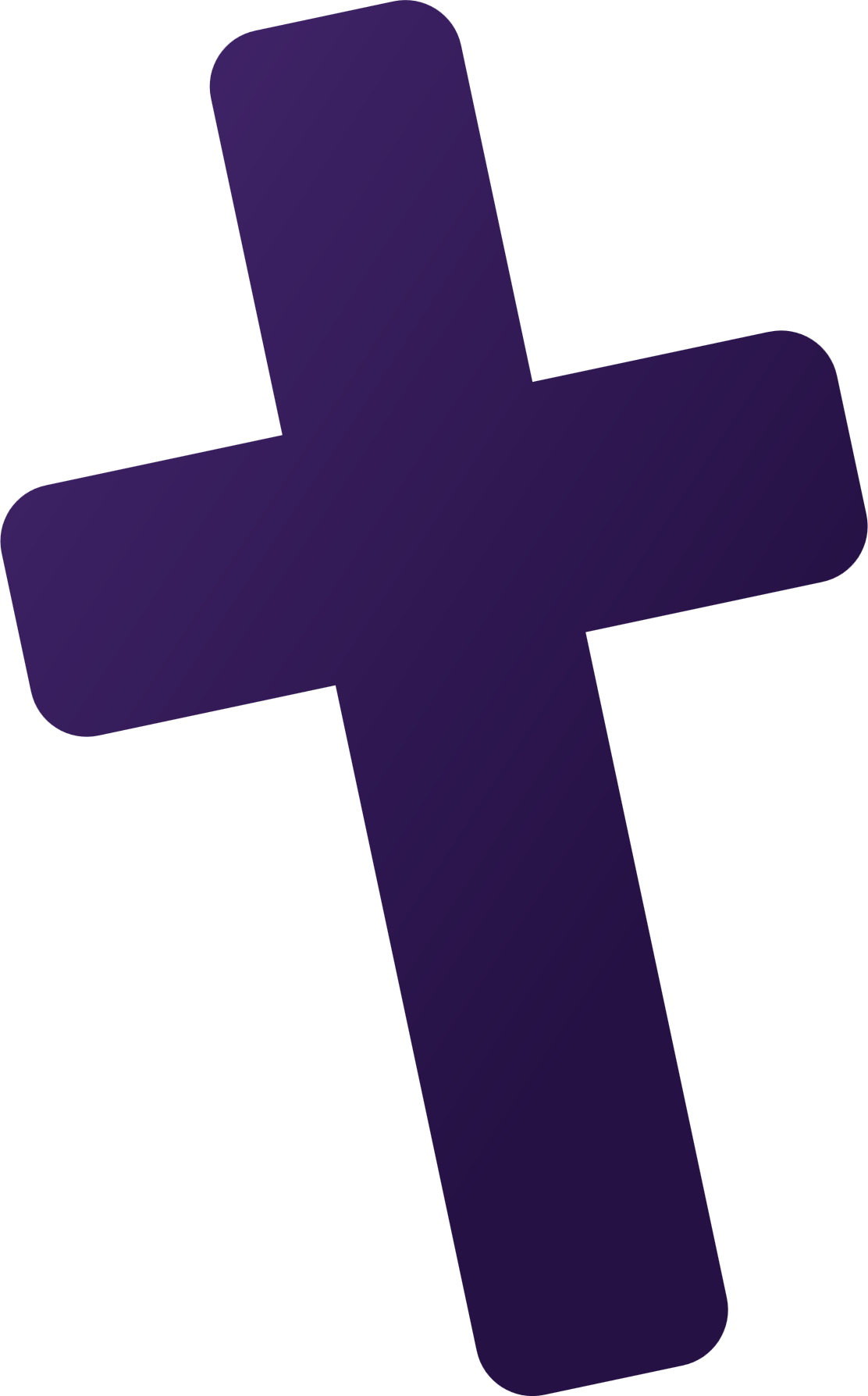 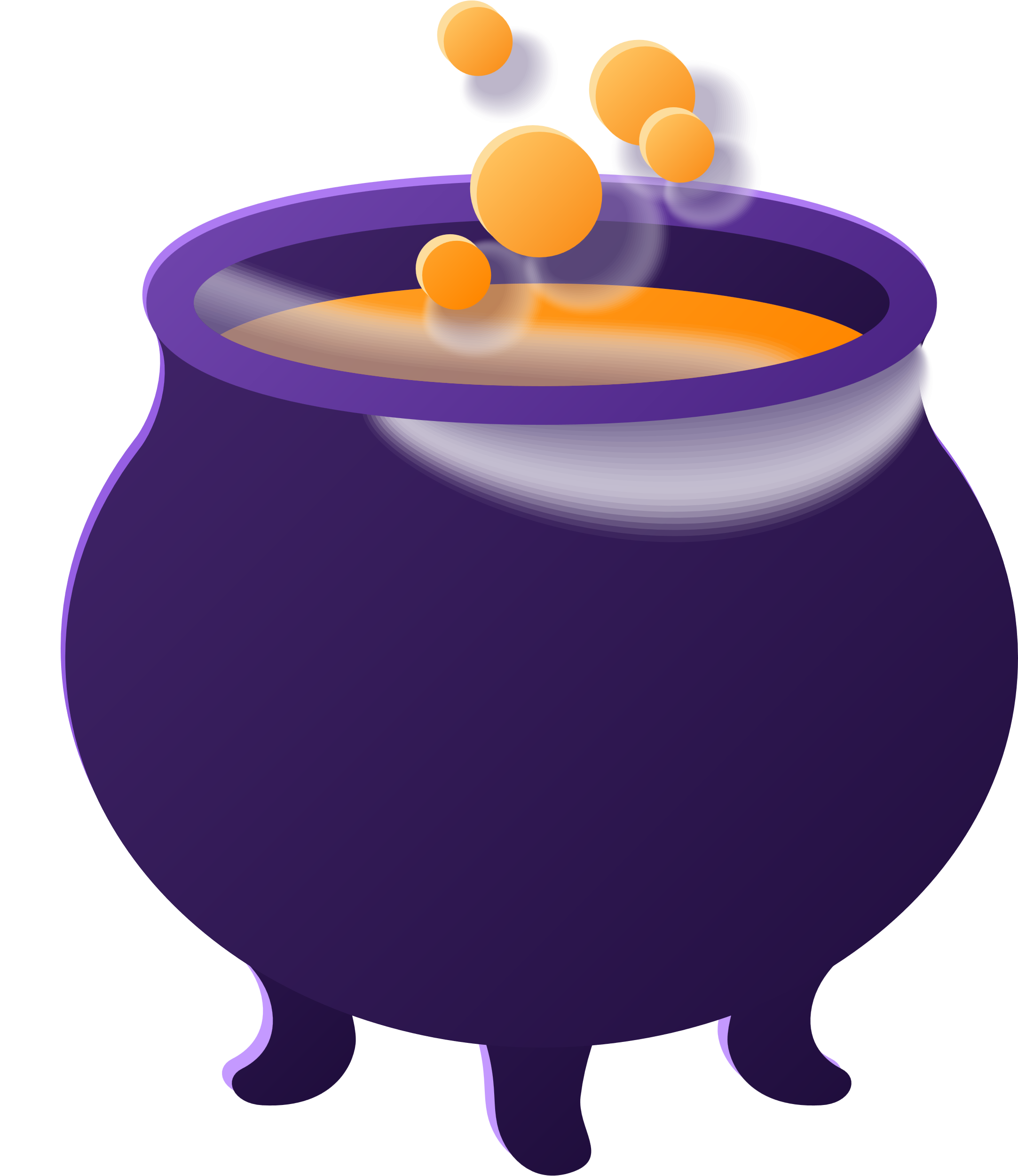 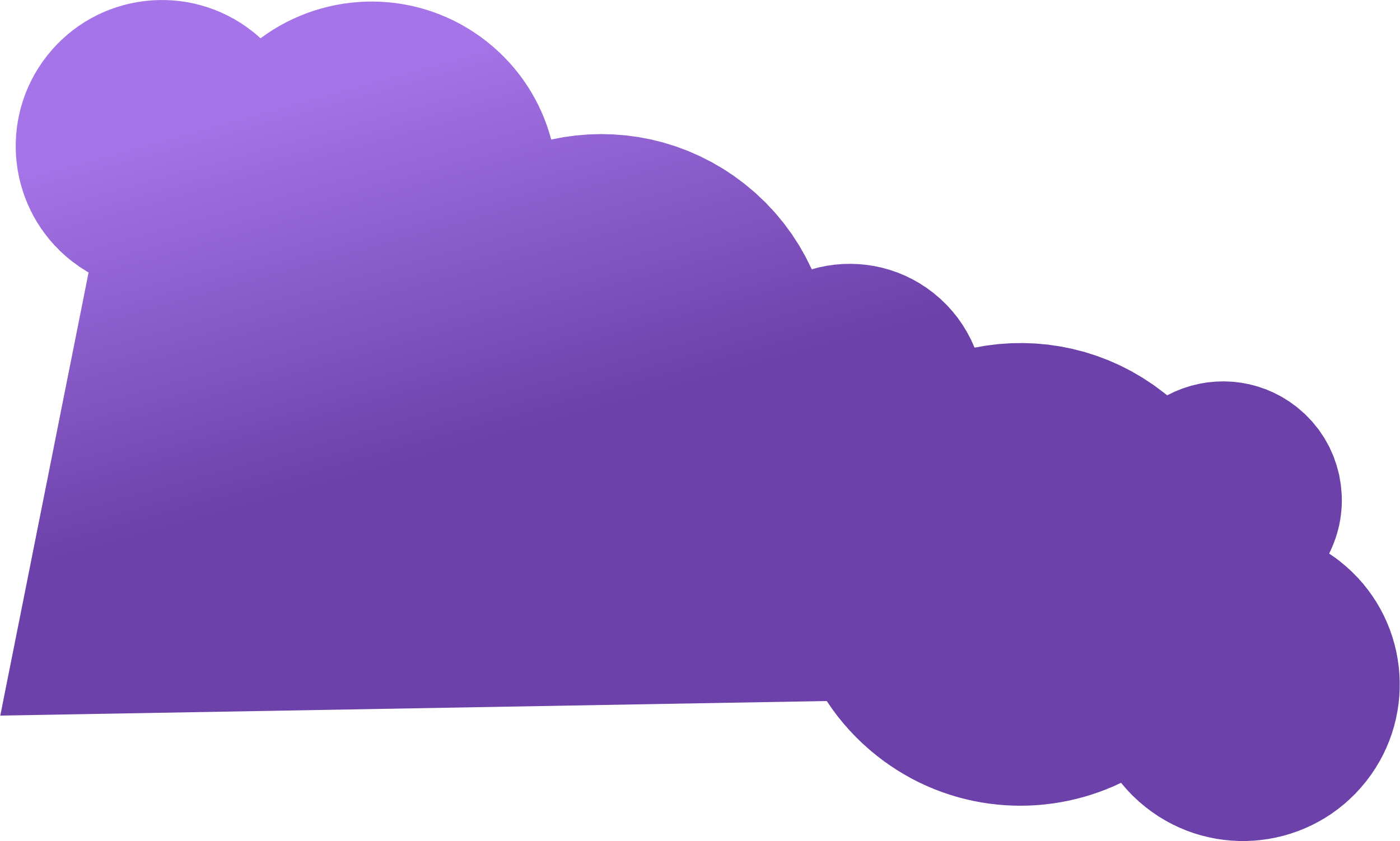 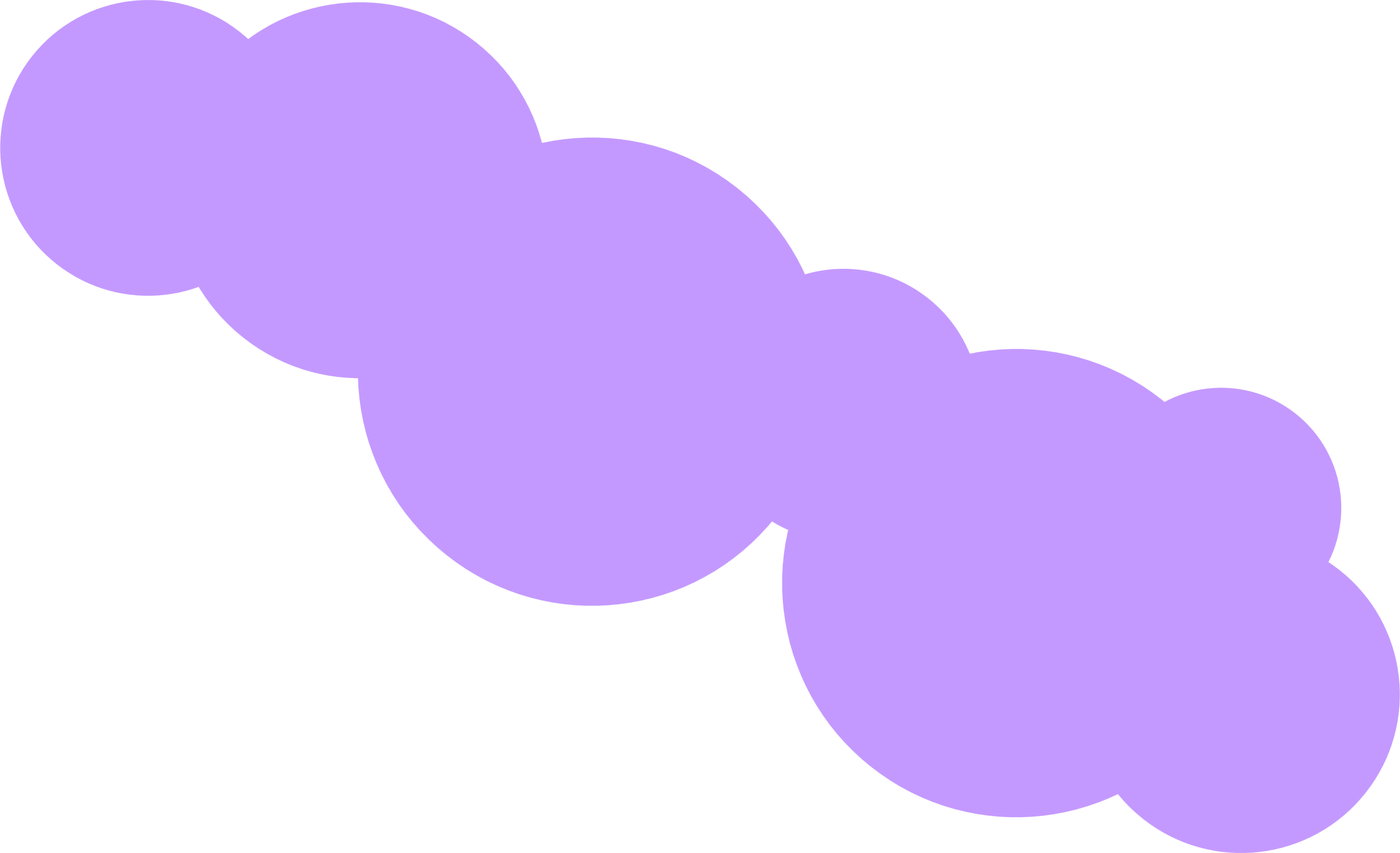 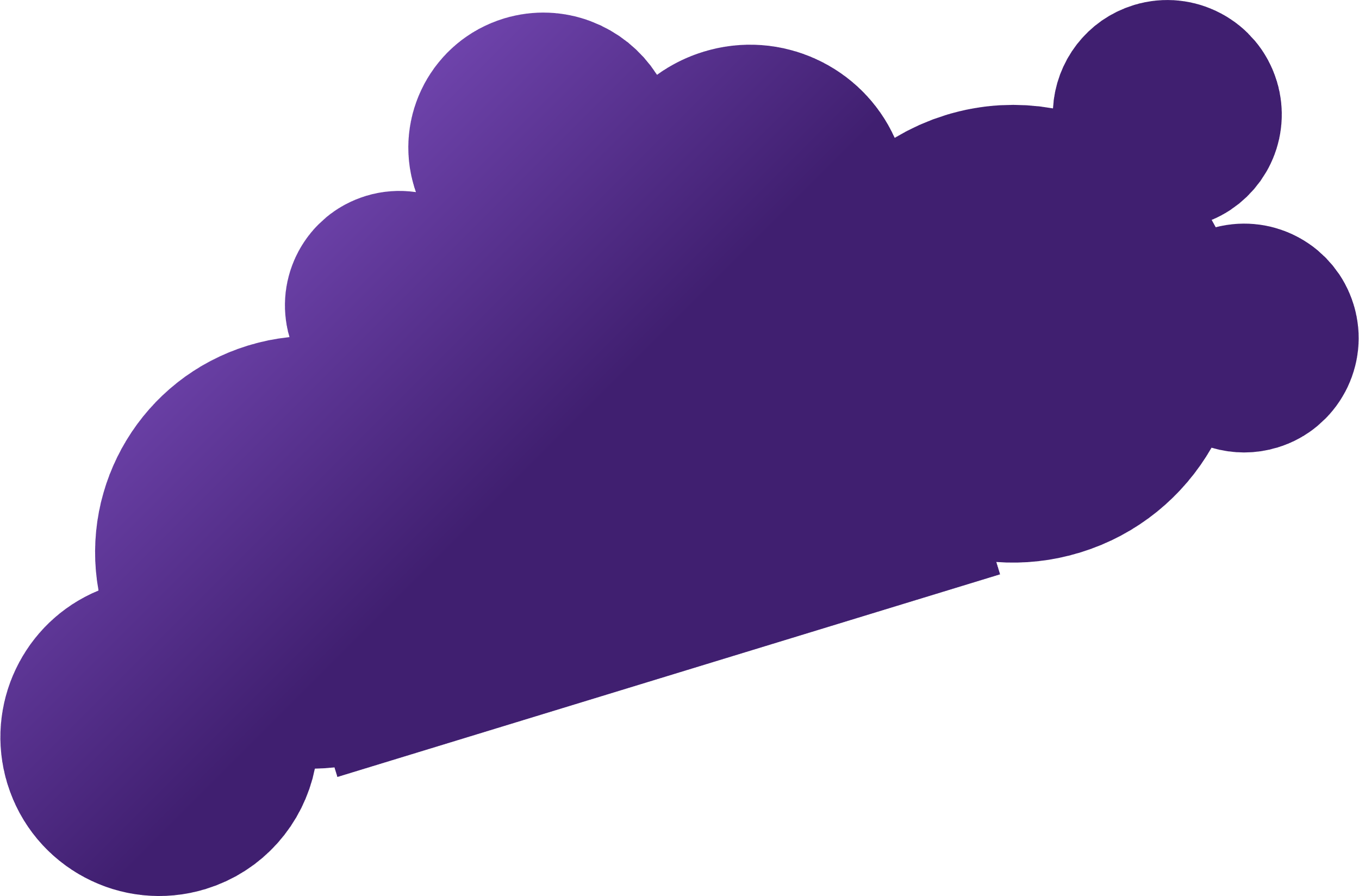 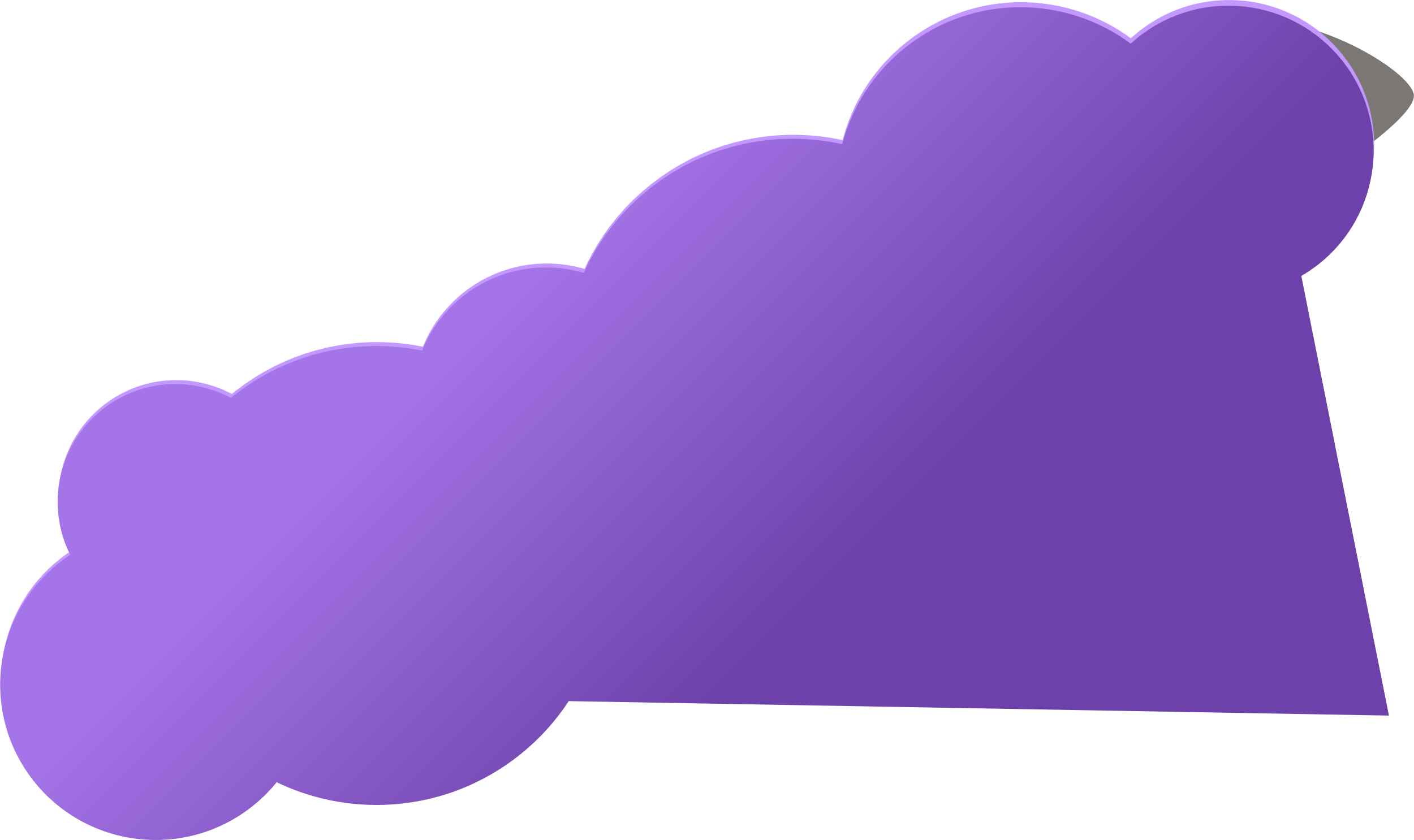 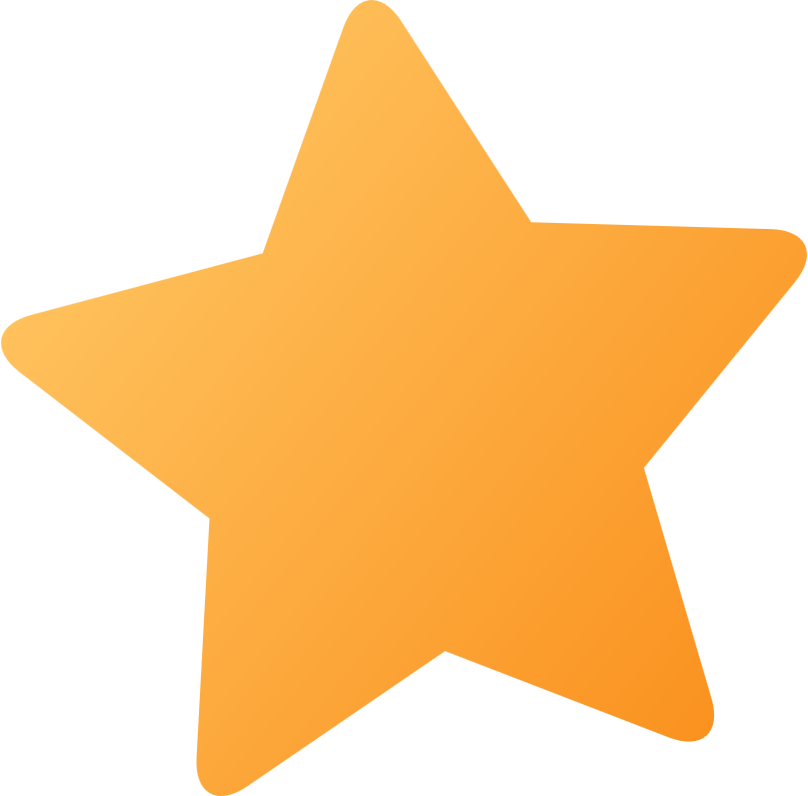 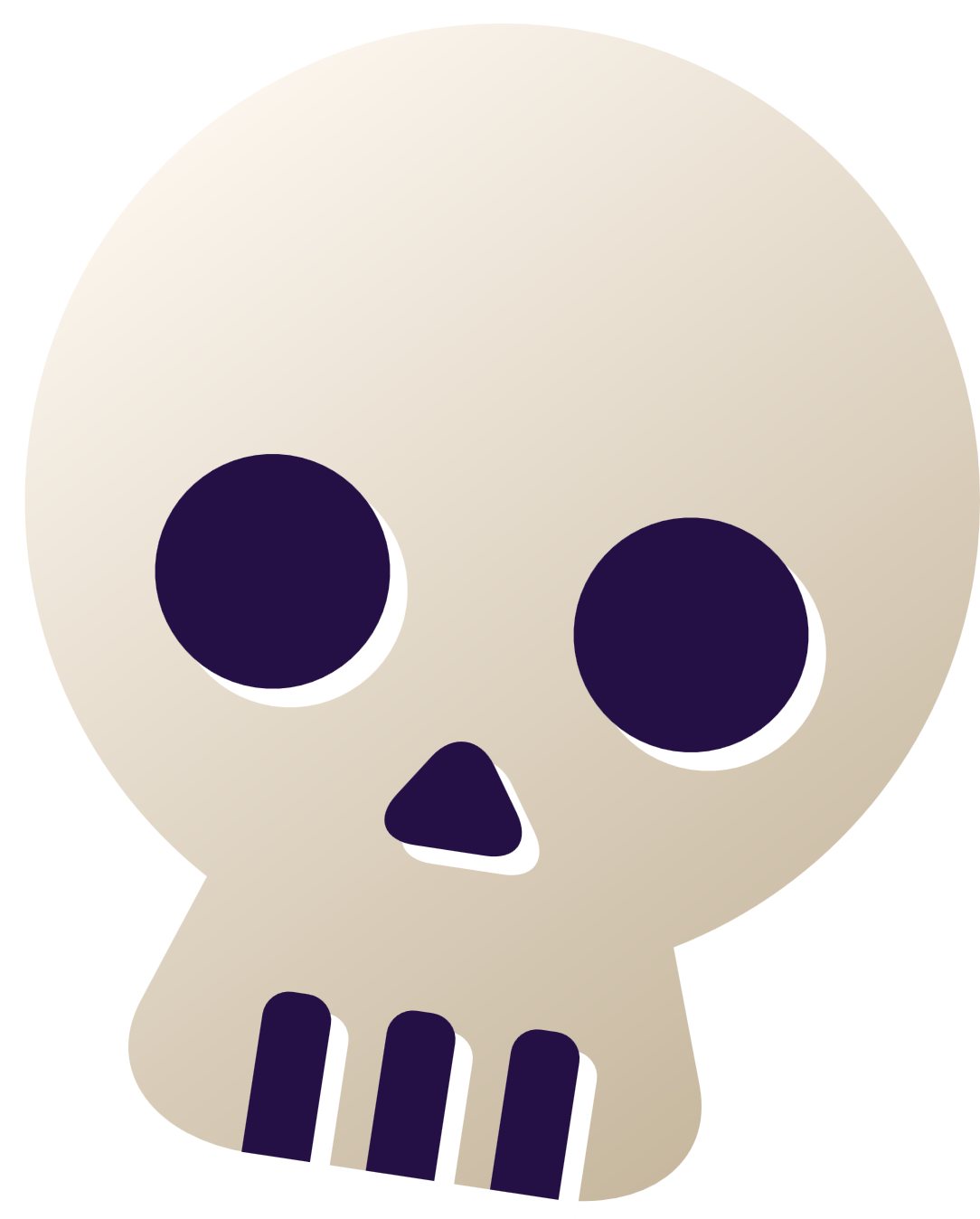 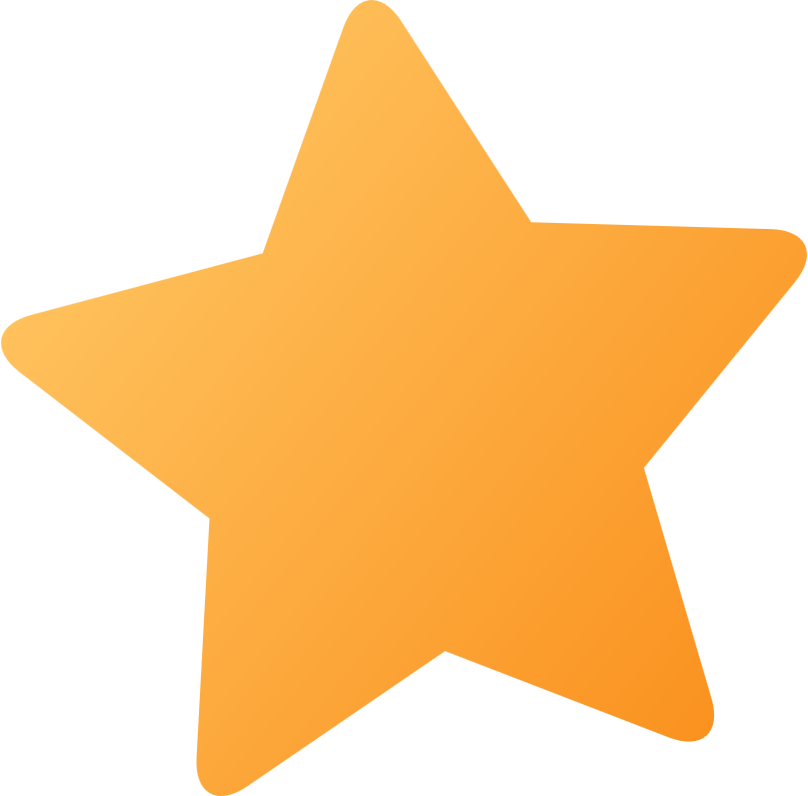 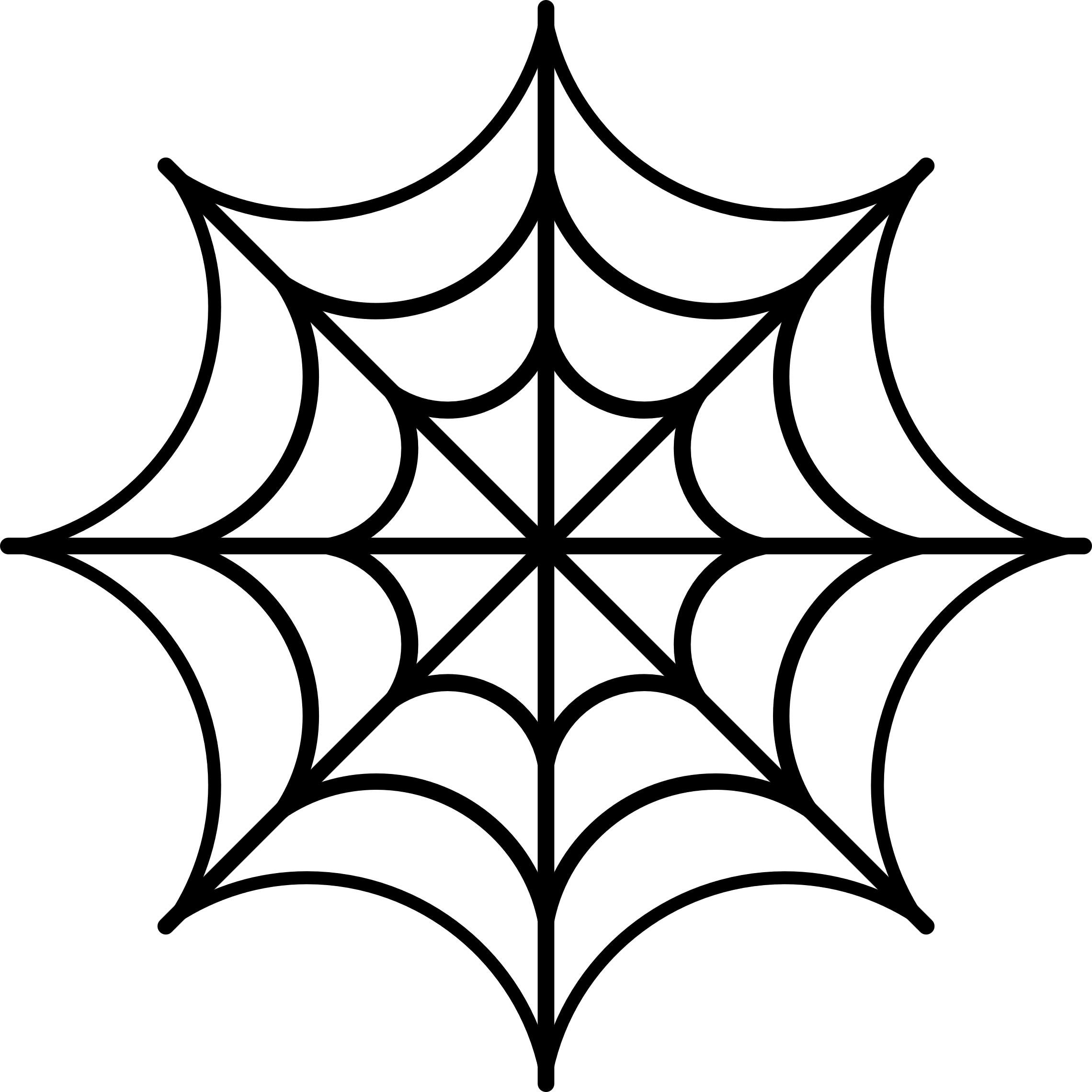 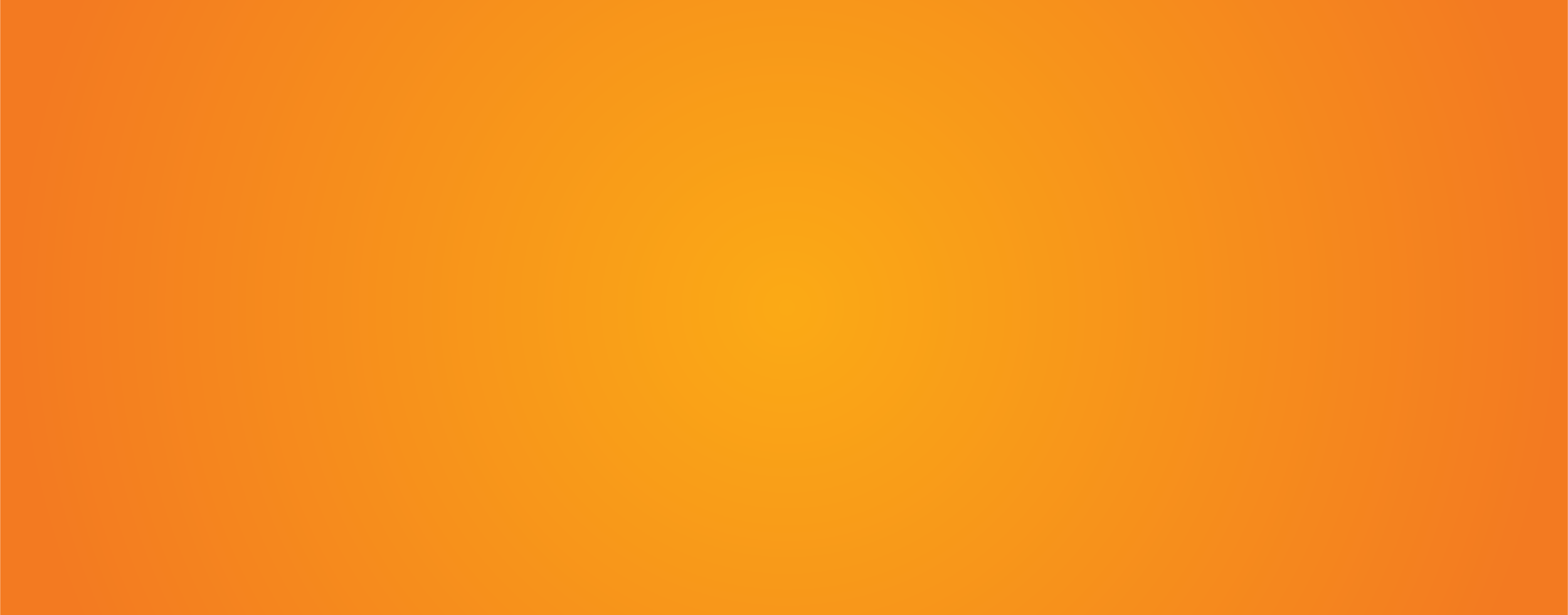 OBRIGADO
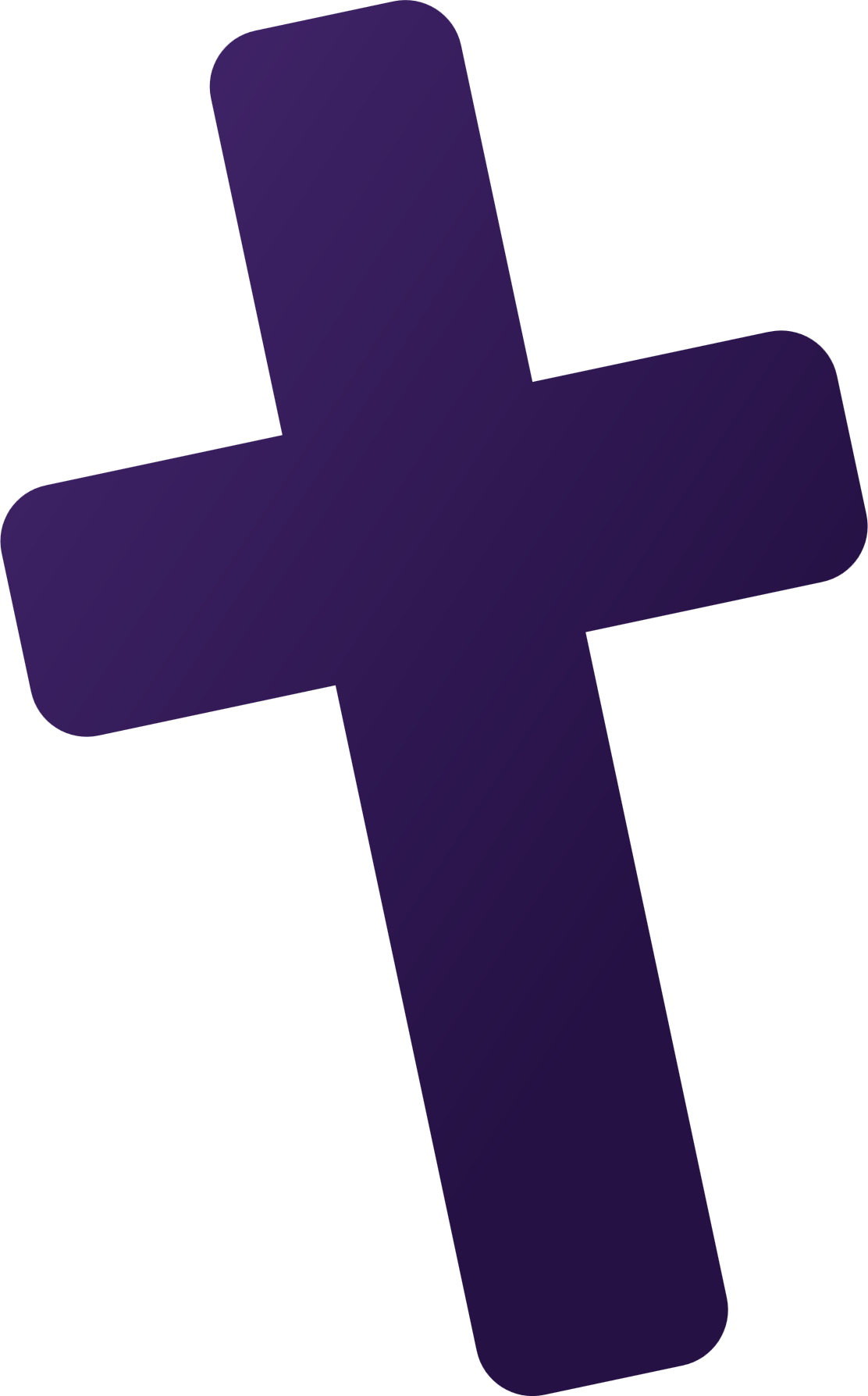 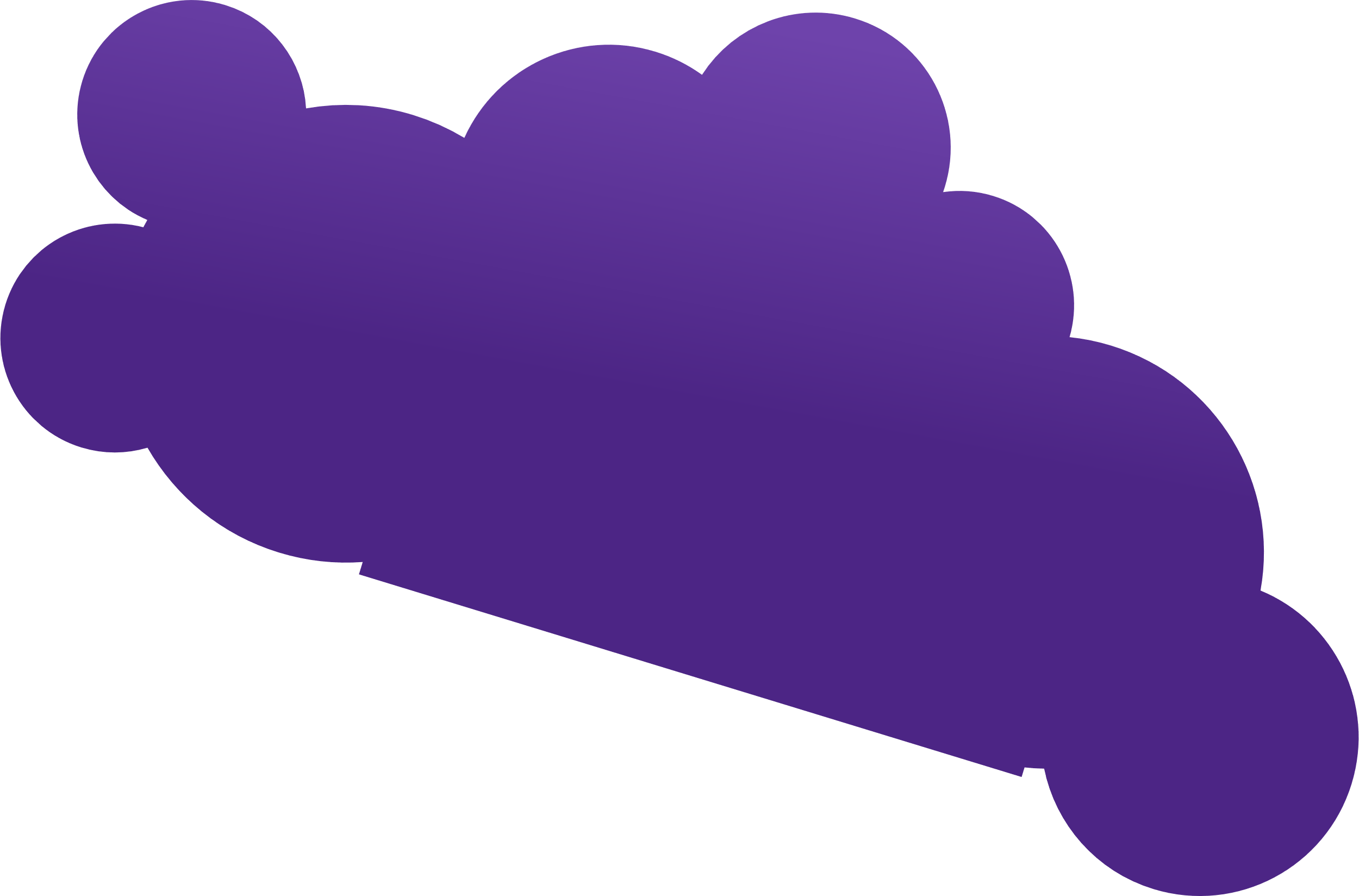 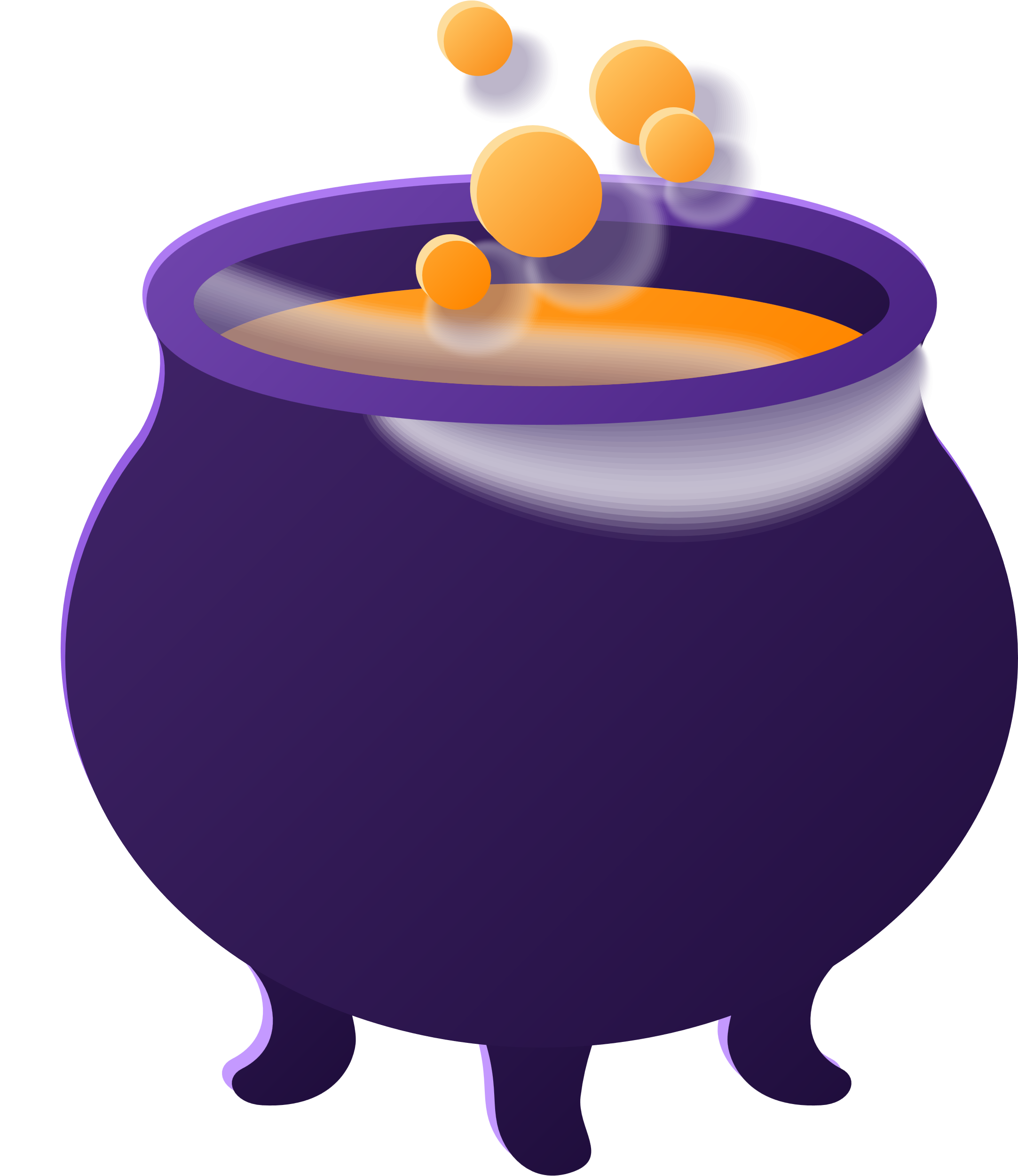 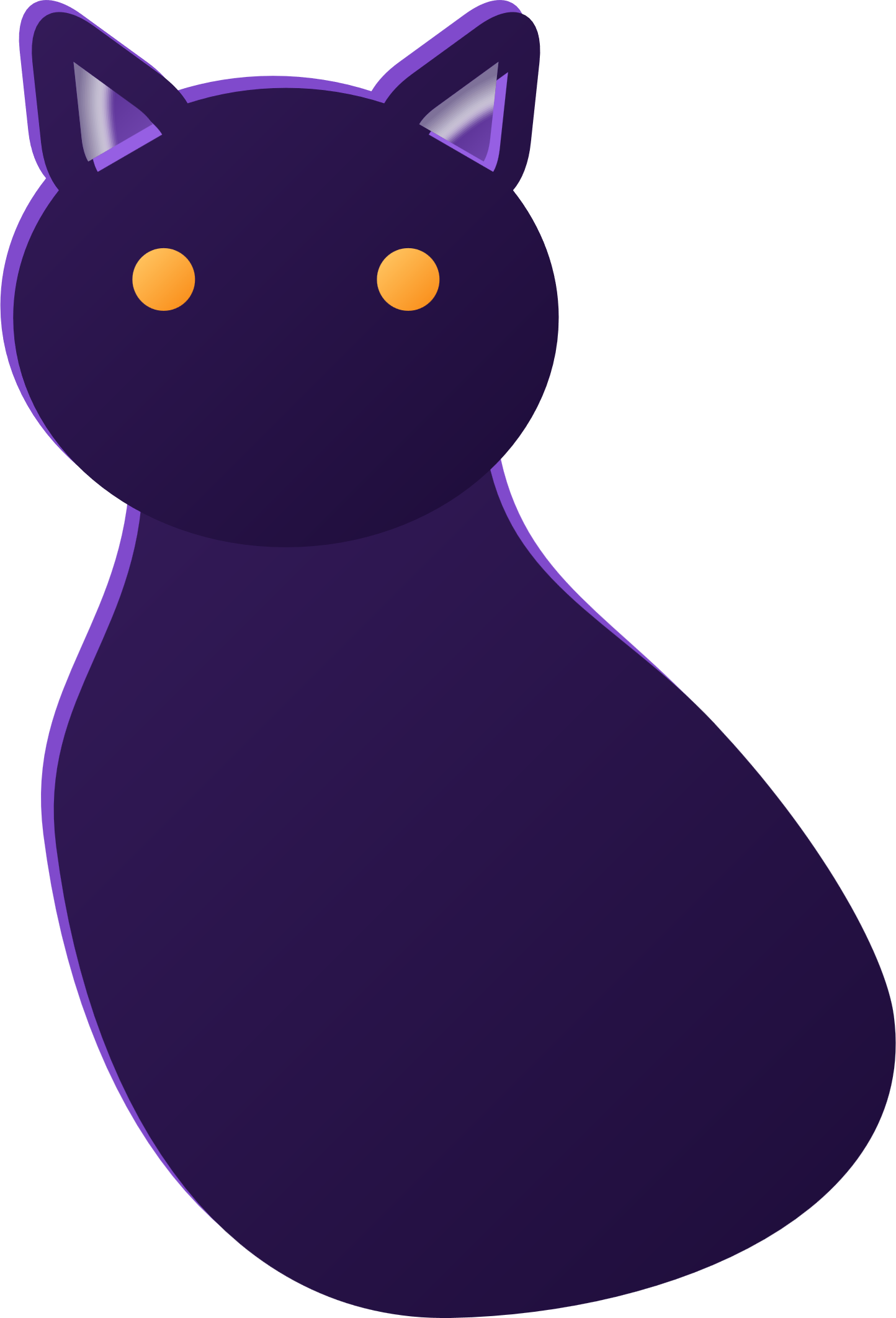 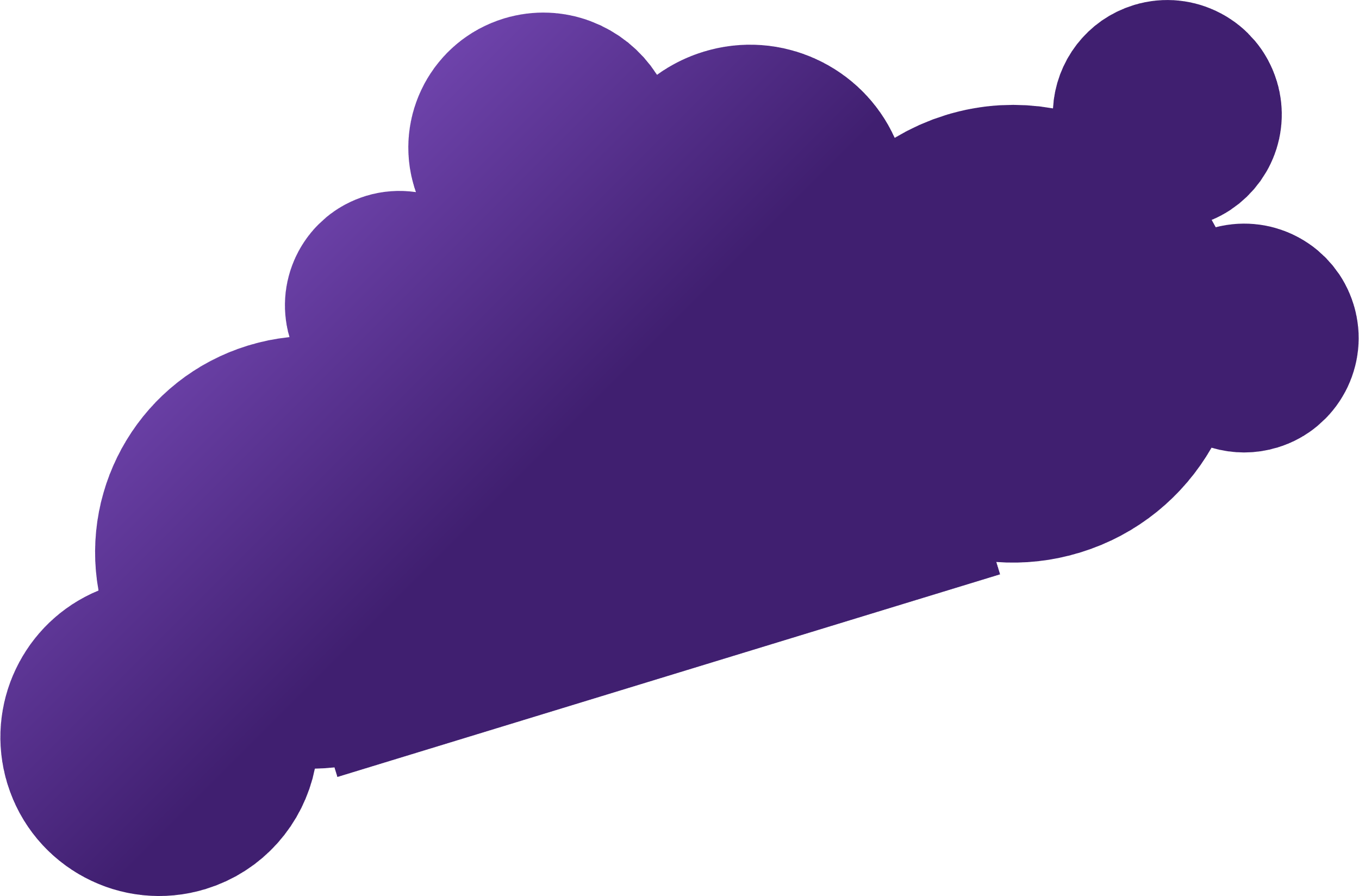 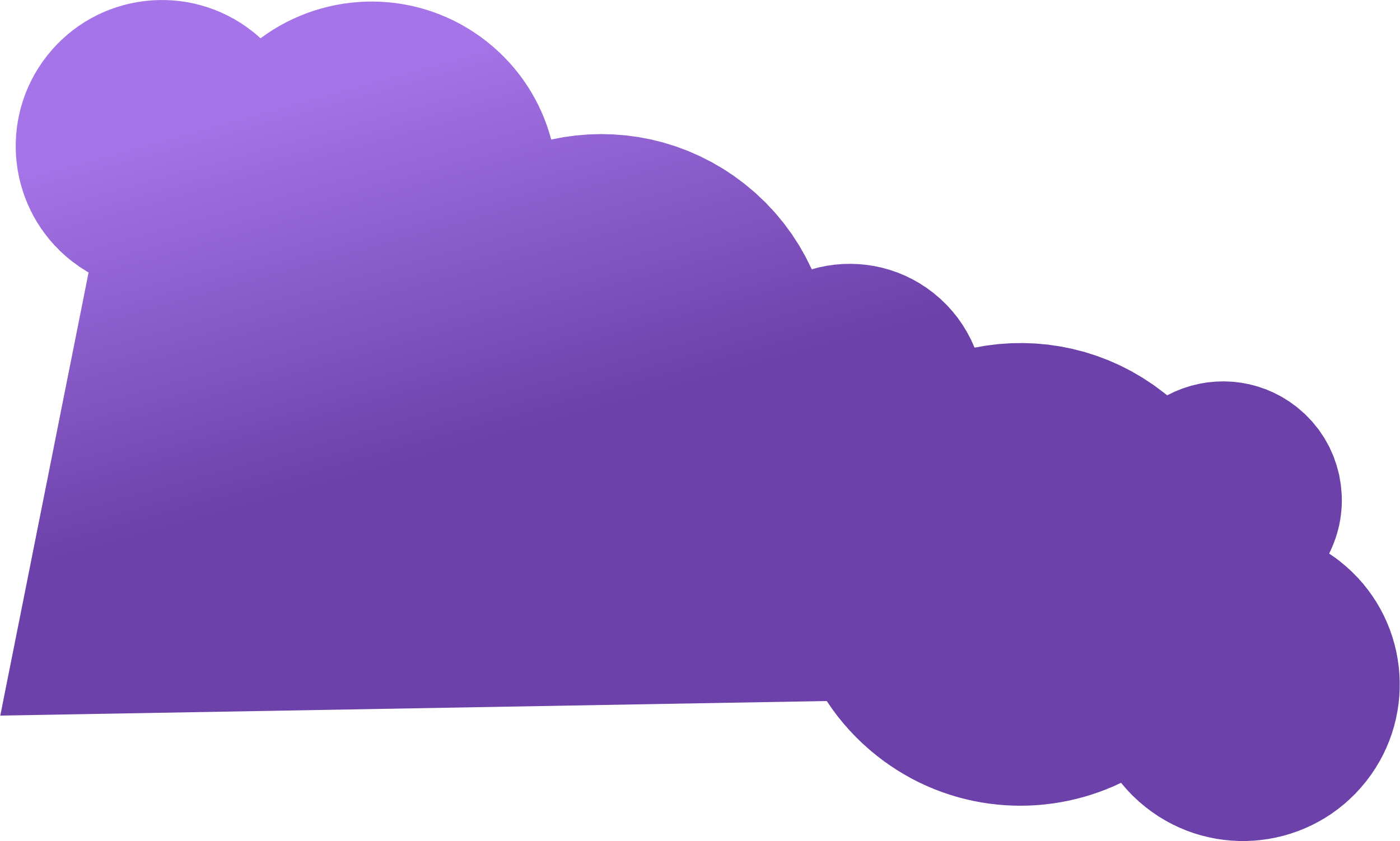 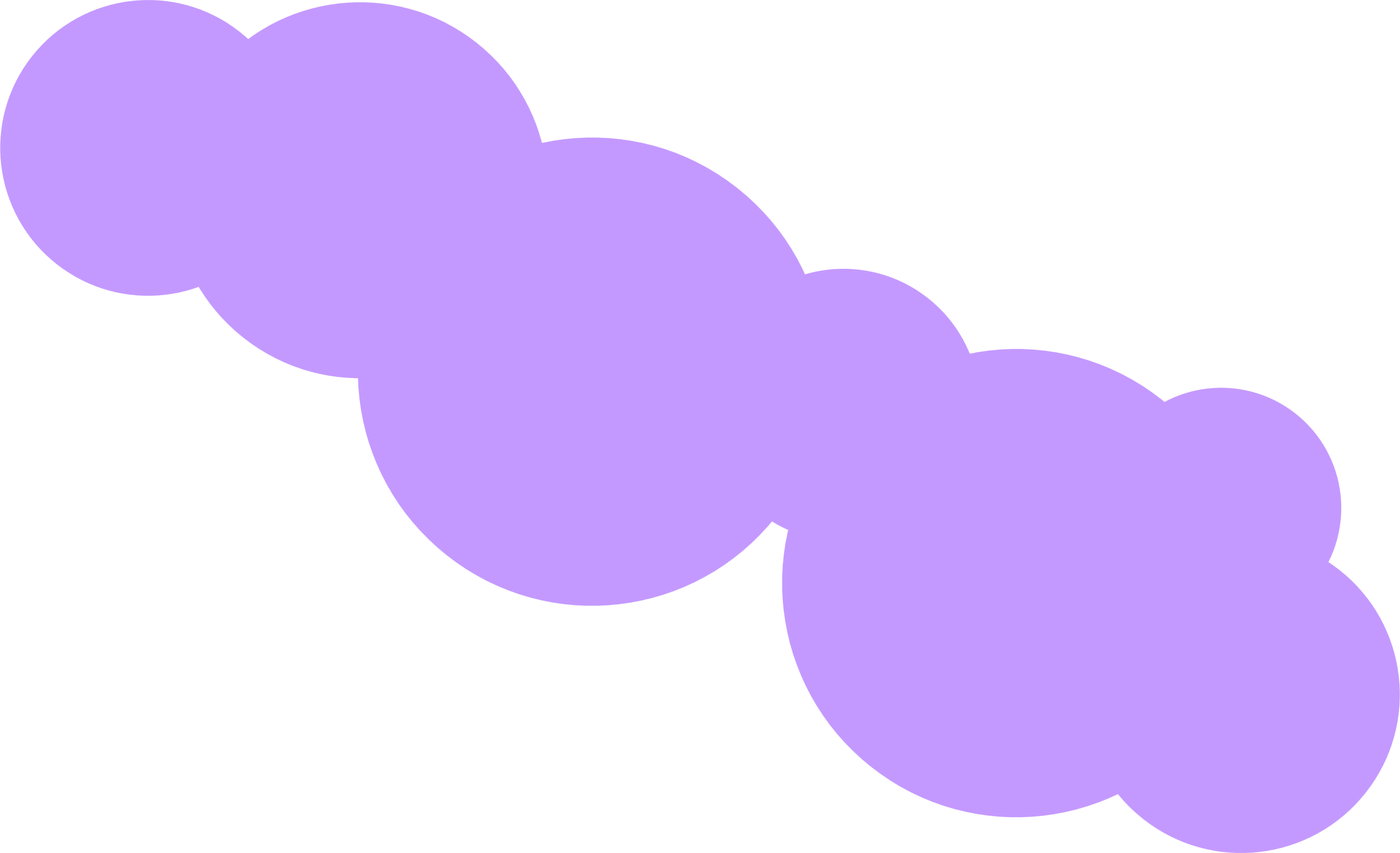 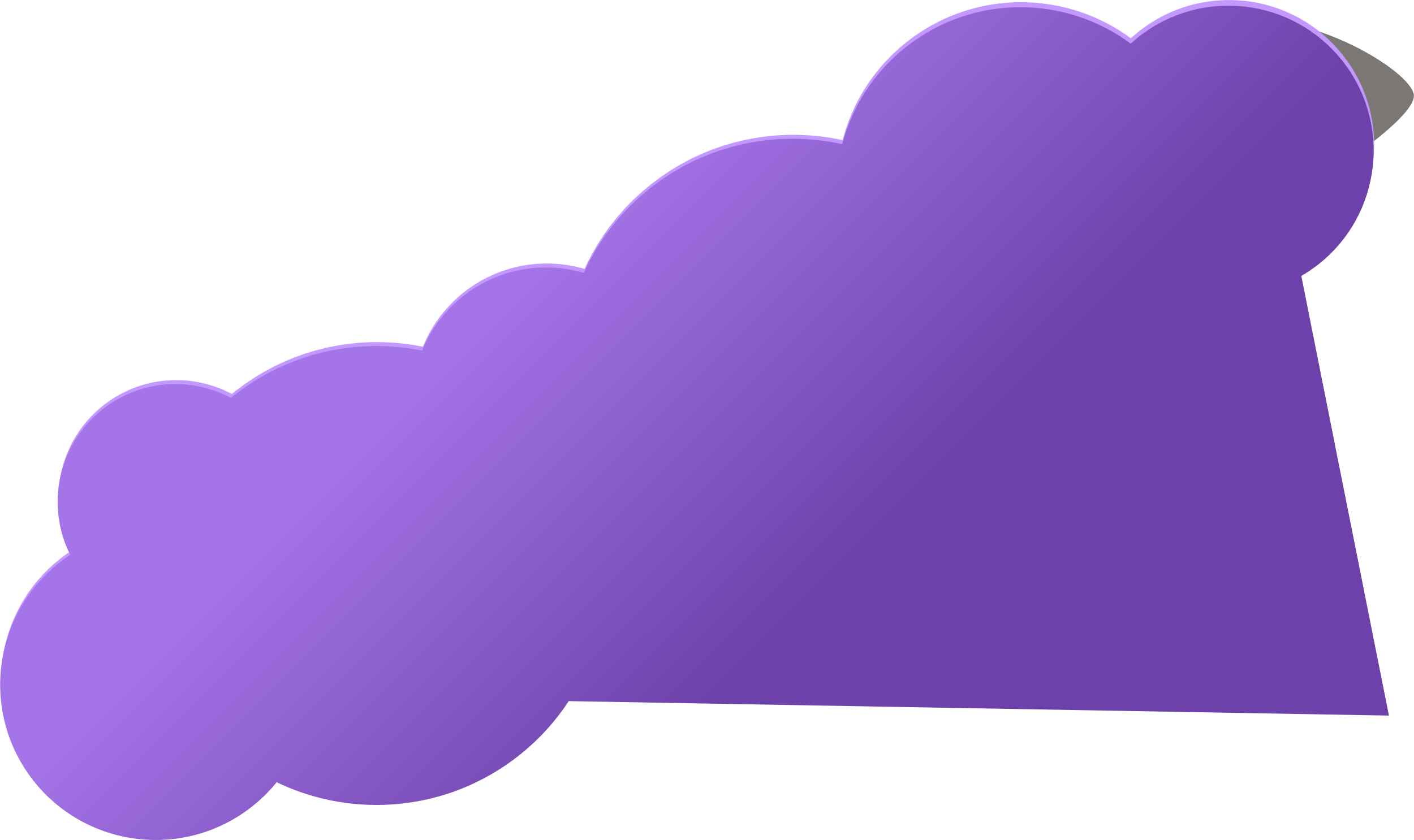 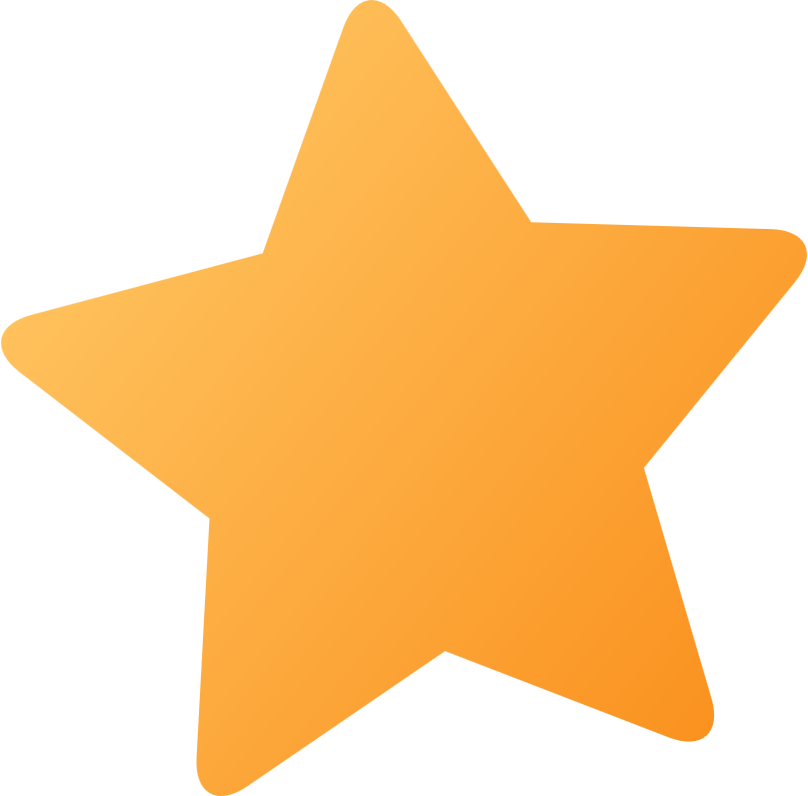 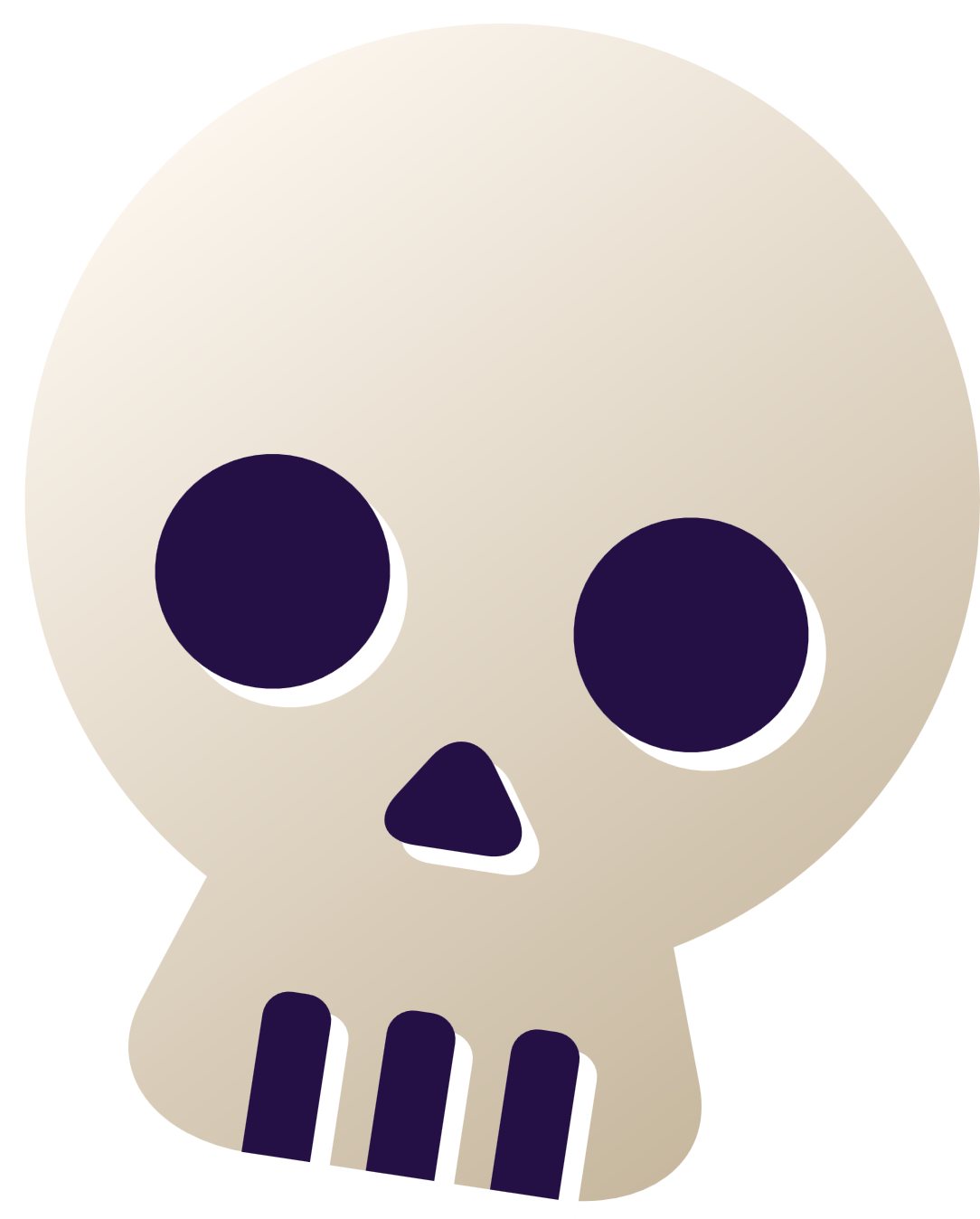 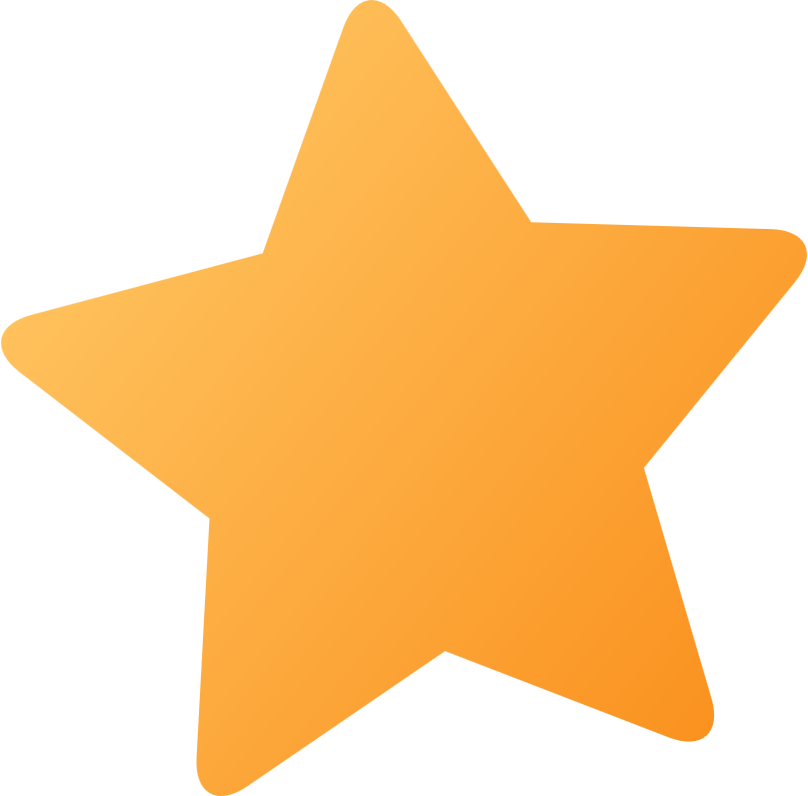